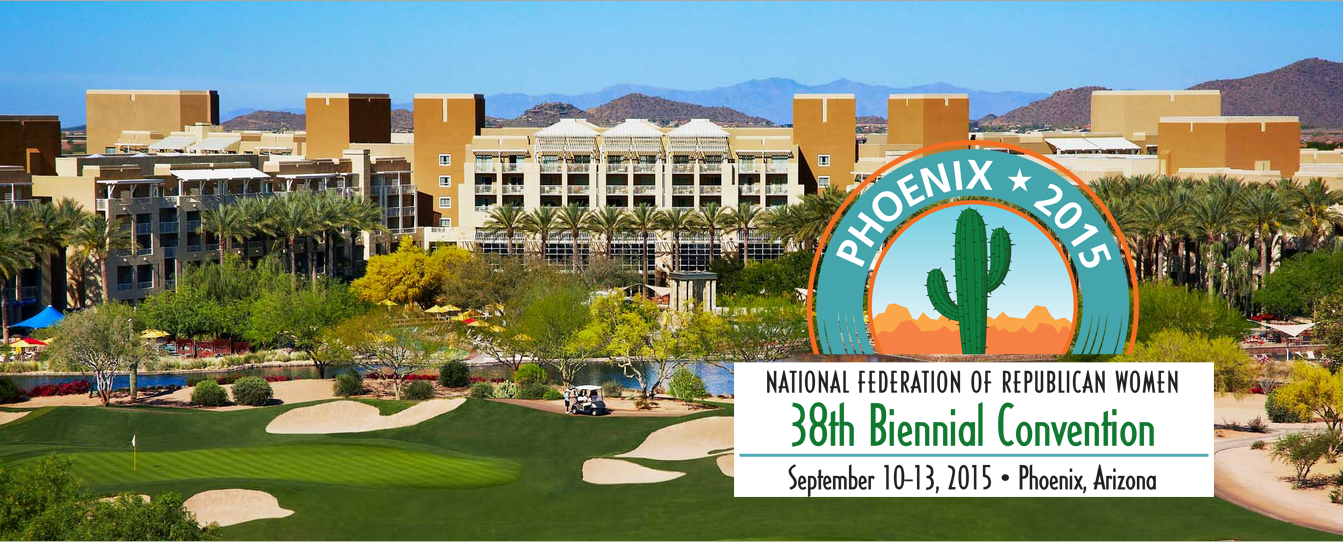 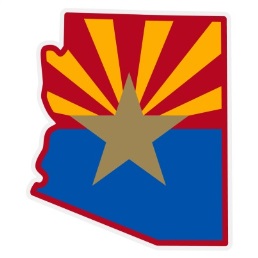 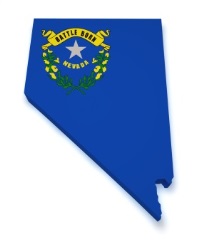 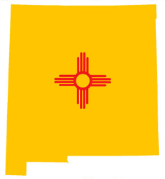 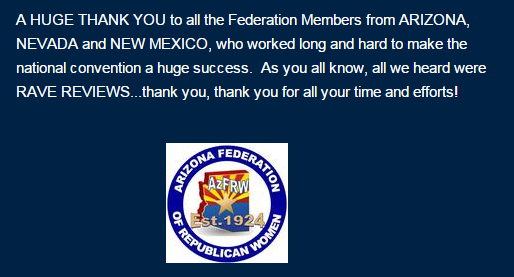 NFRW 38th Biennial Convention September 10-13th
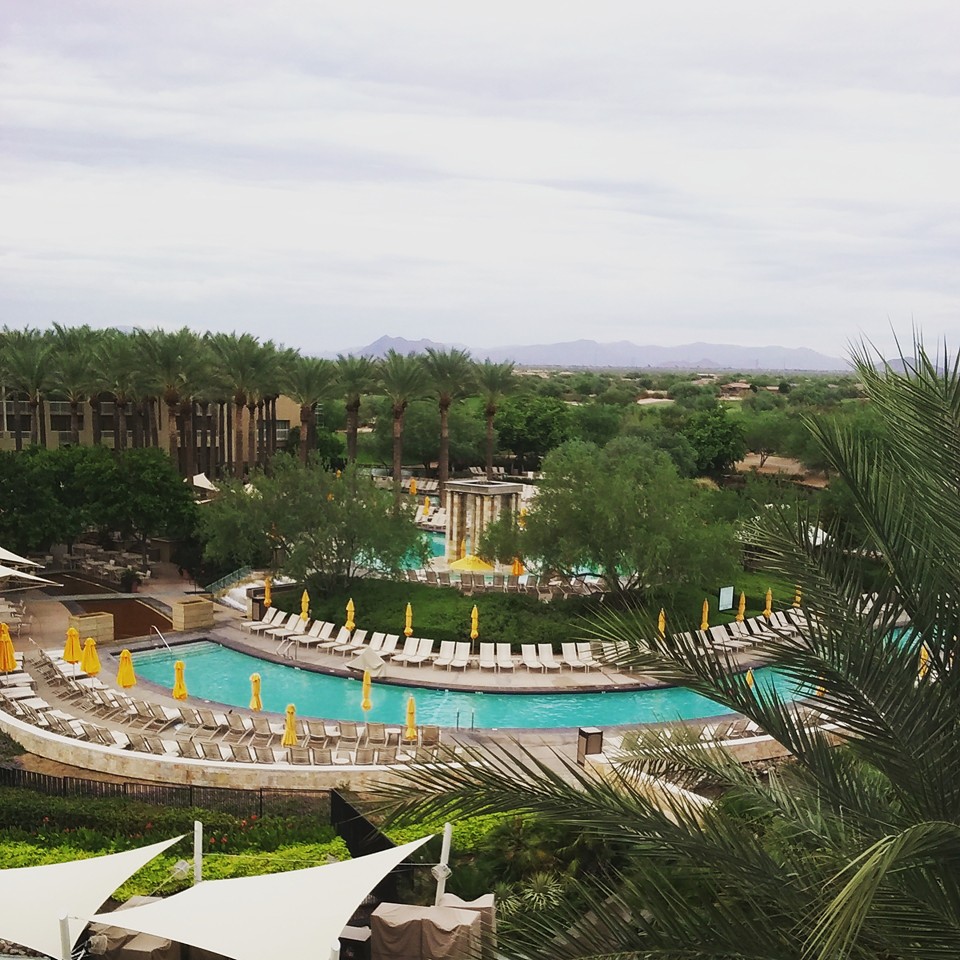 NFRW 38th Biennial Convention September 10-13th
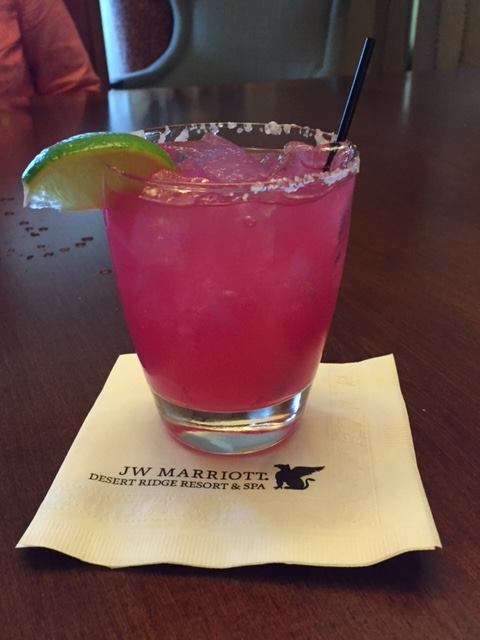 The JW Marriott prepared a signature cocktail for the NFRW Convention - the Pink Elephant Prickly Pear Margarita. It was YUMMY!
NFRW 38th Biennial Convention September 10-13th
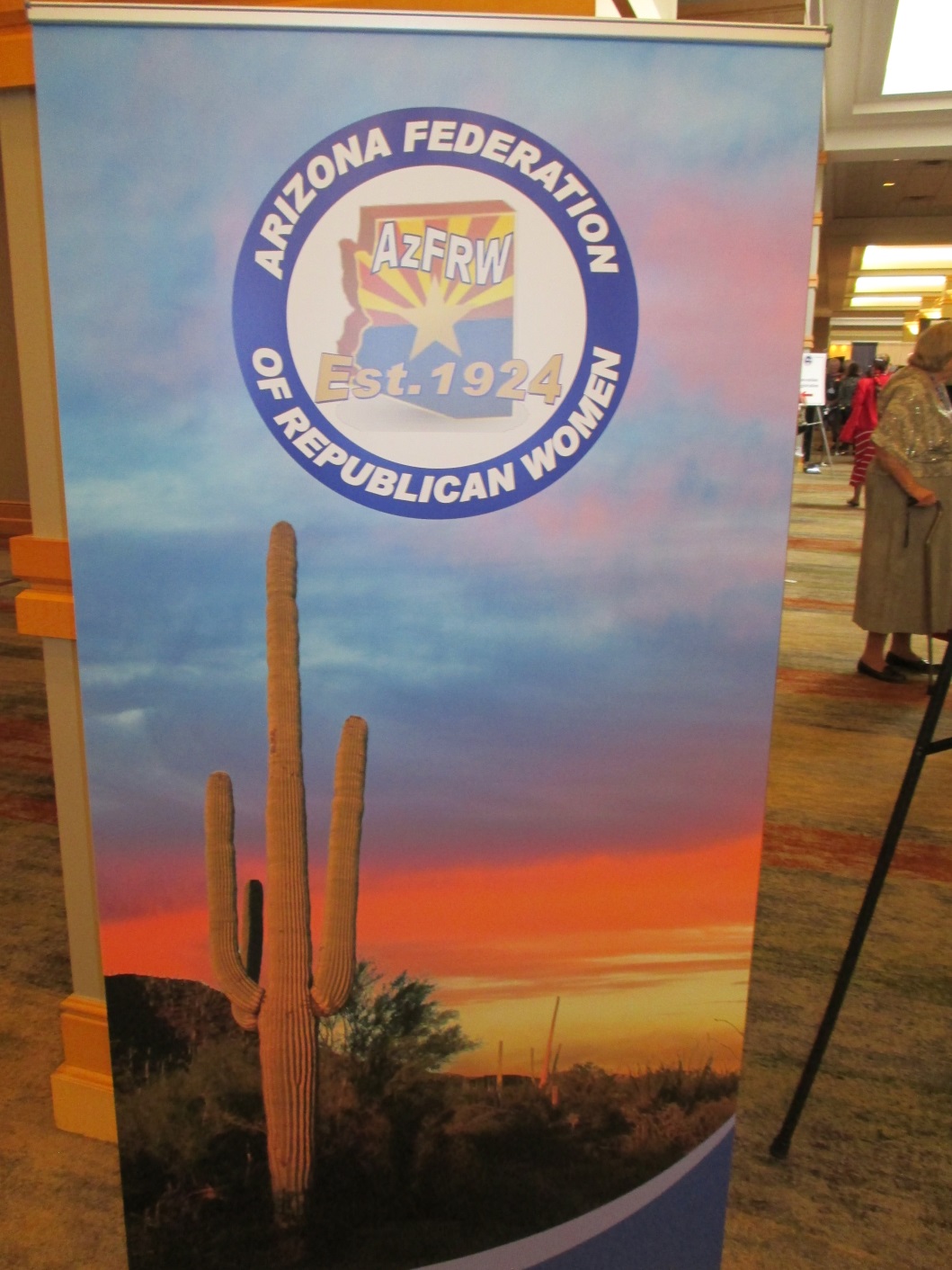 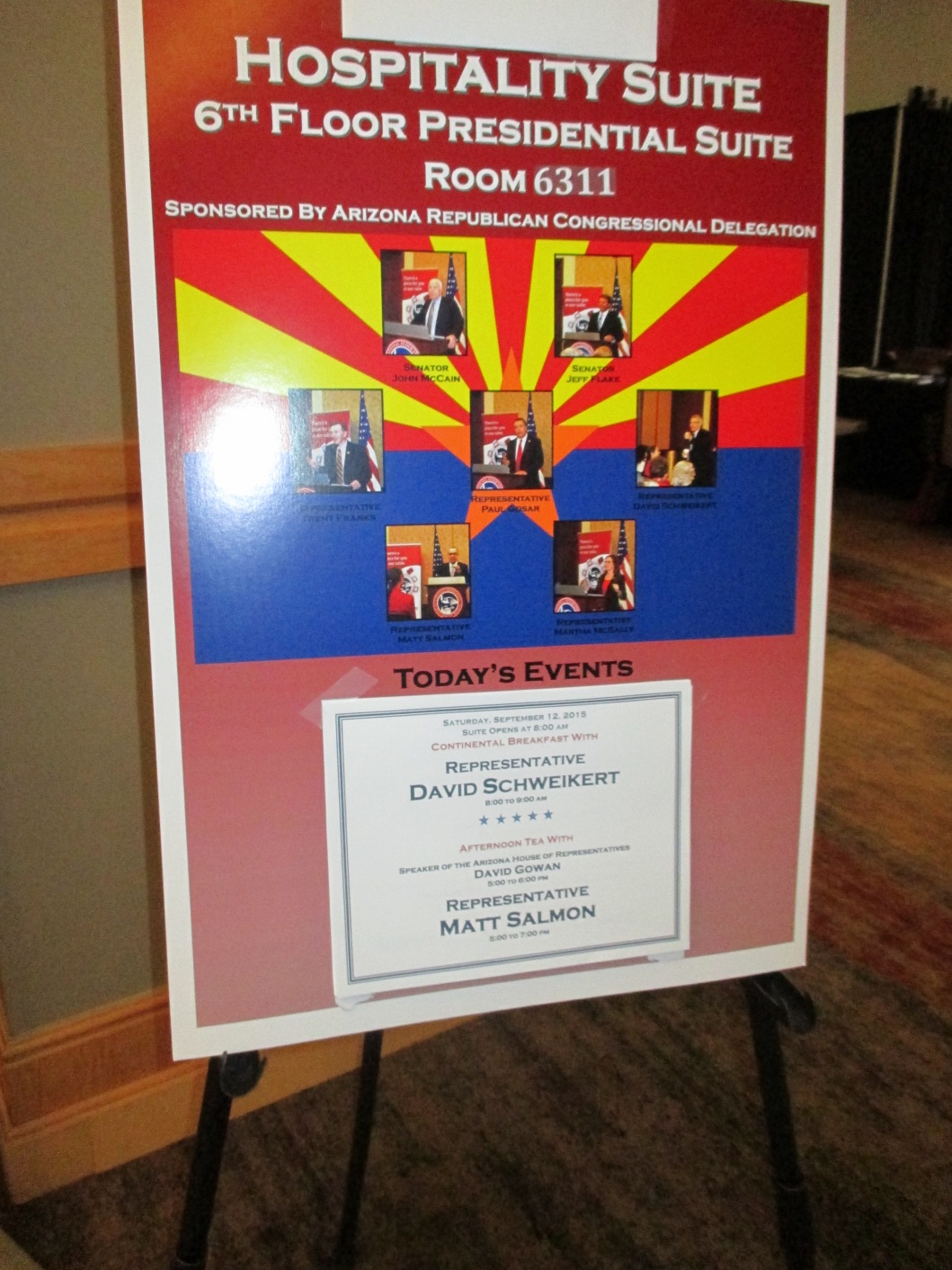 NFRW 38th Biennial Convention September 10-13thBoard of Directors Meeting
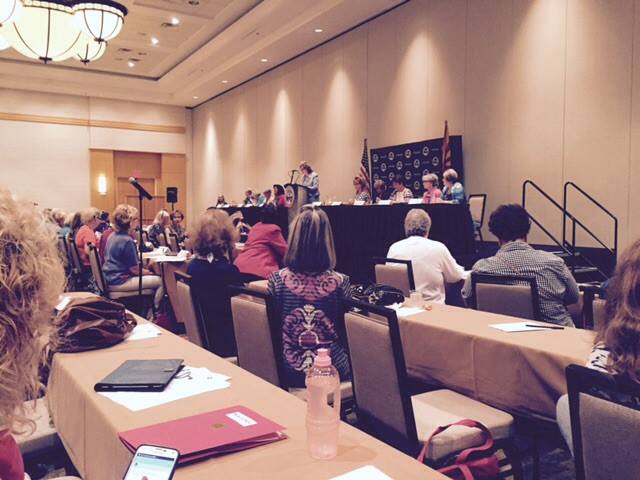 NFRW 38th Biennial Convention September 10-13th
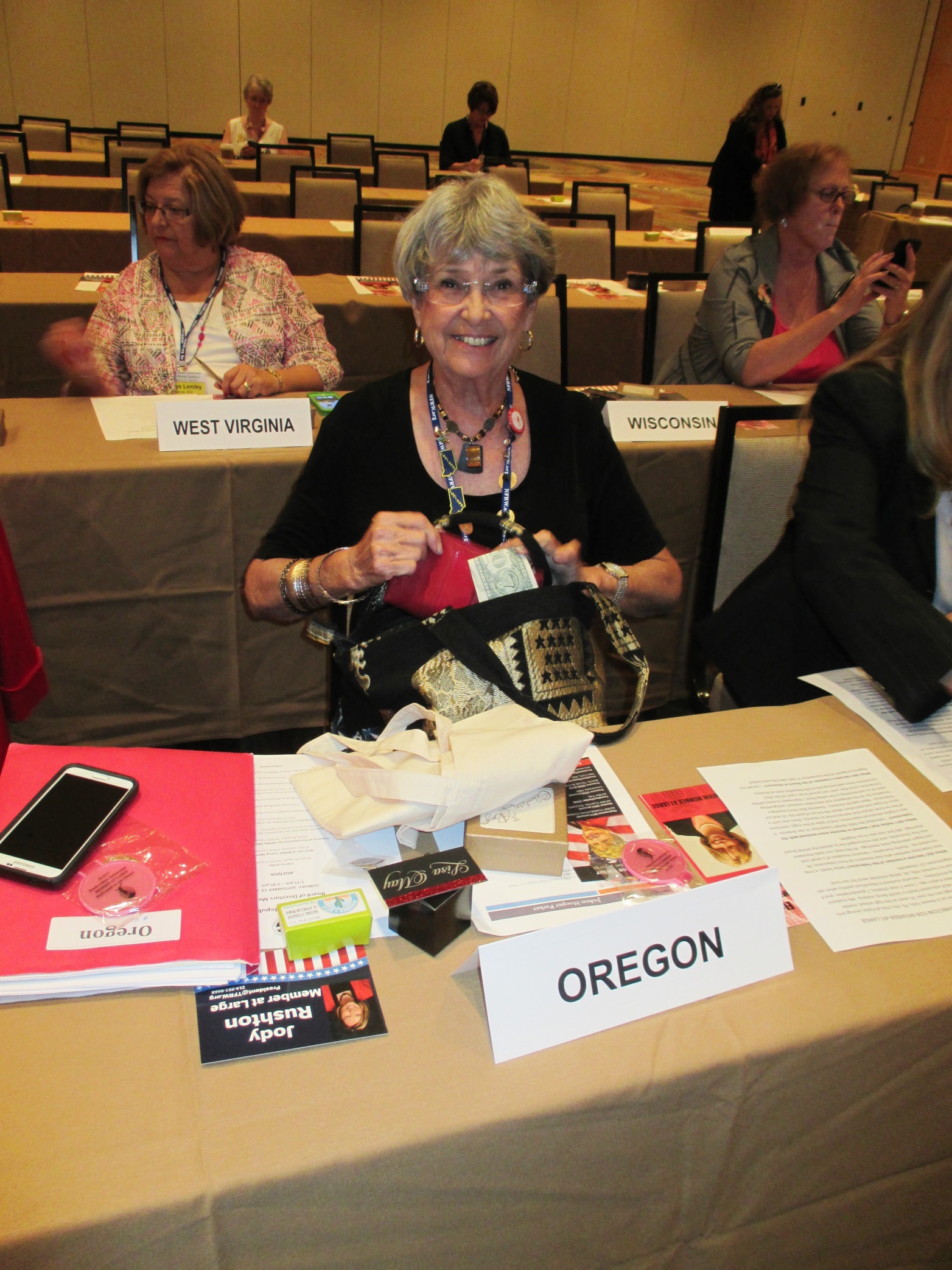 NFRW 38th Biennial Convention September 10-13th
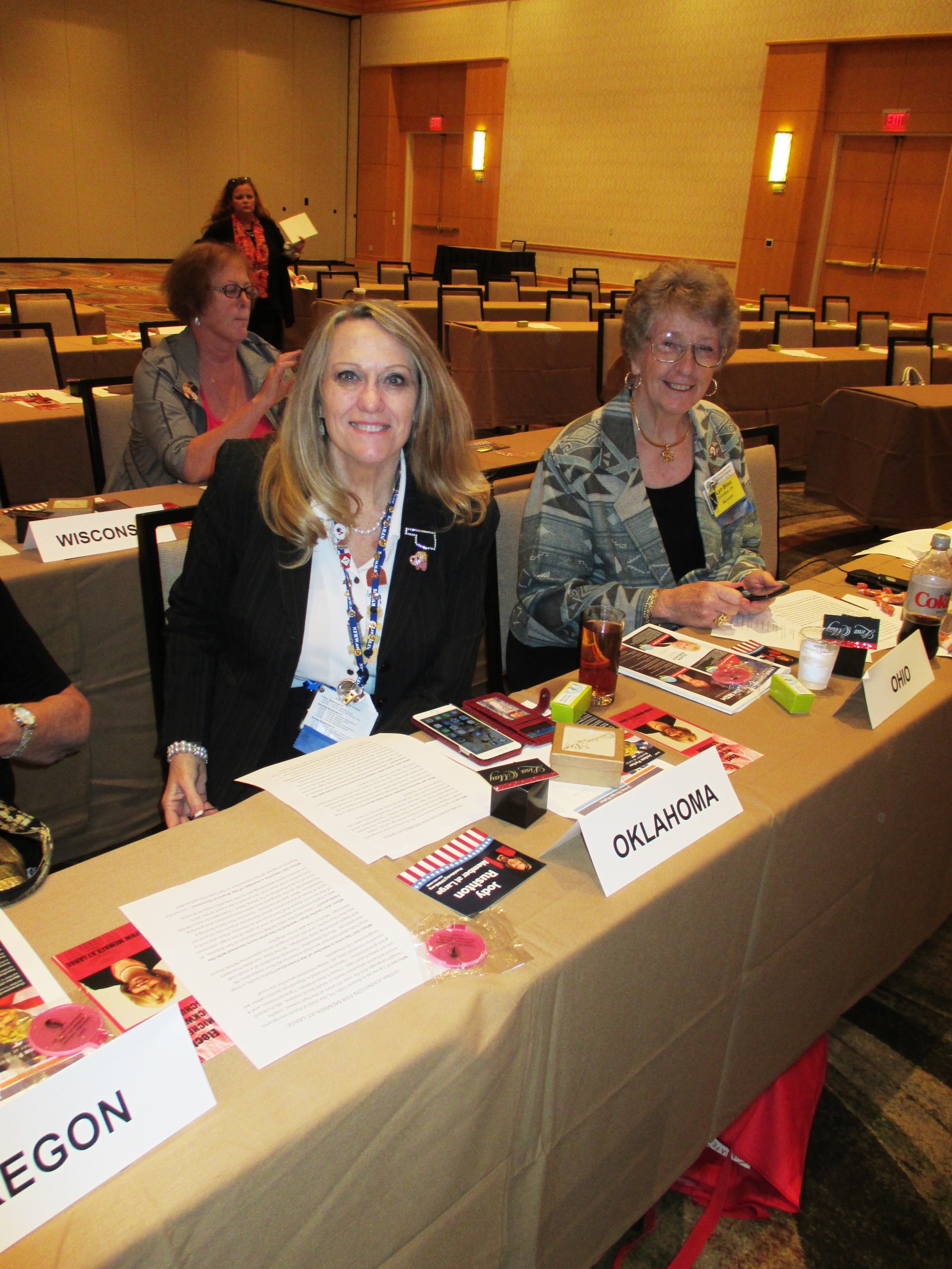 NFRW 38th Biennial Convention September 10-13th
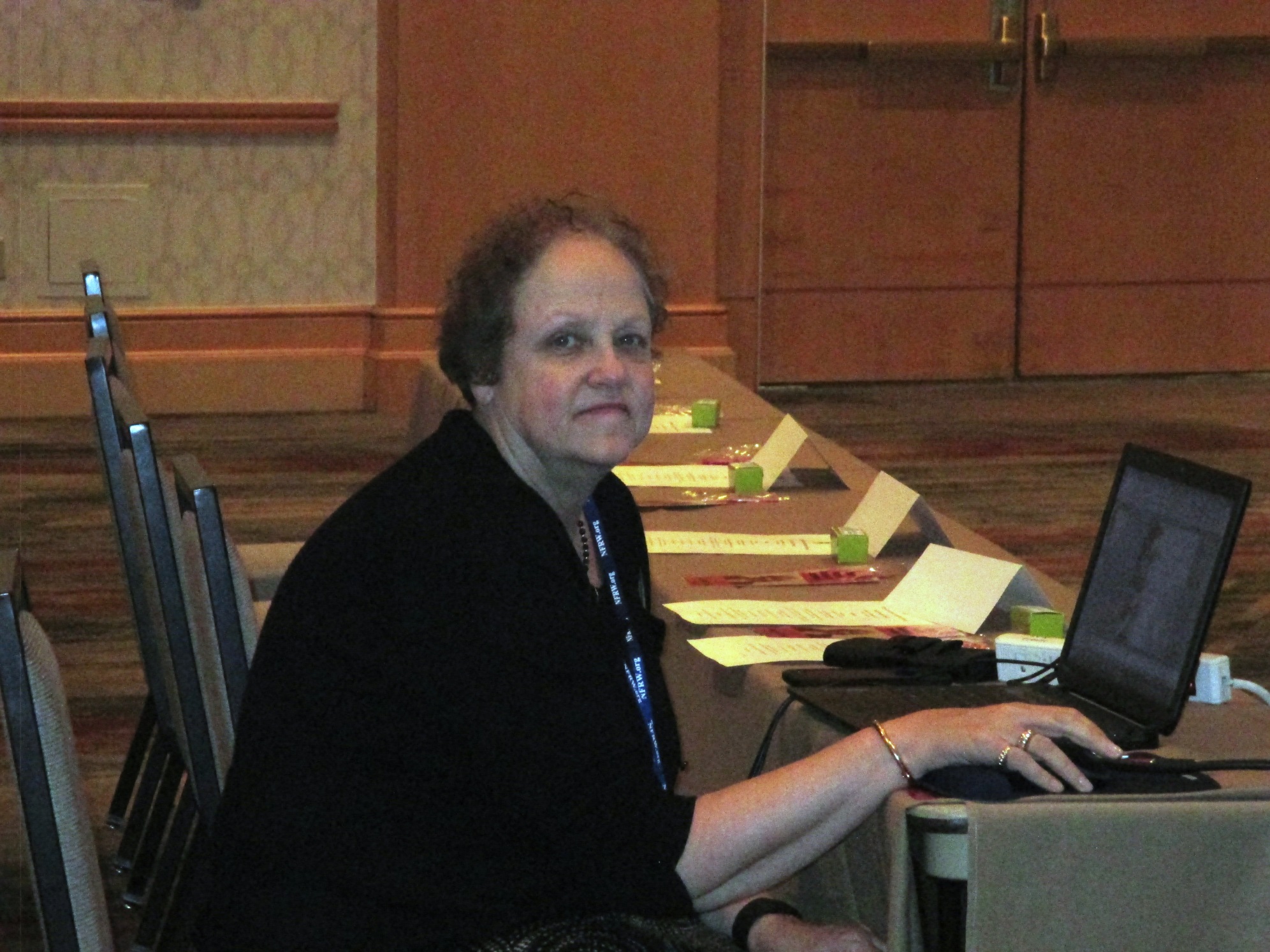 NFRW 38th Biennial Convention September 10-13th
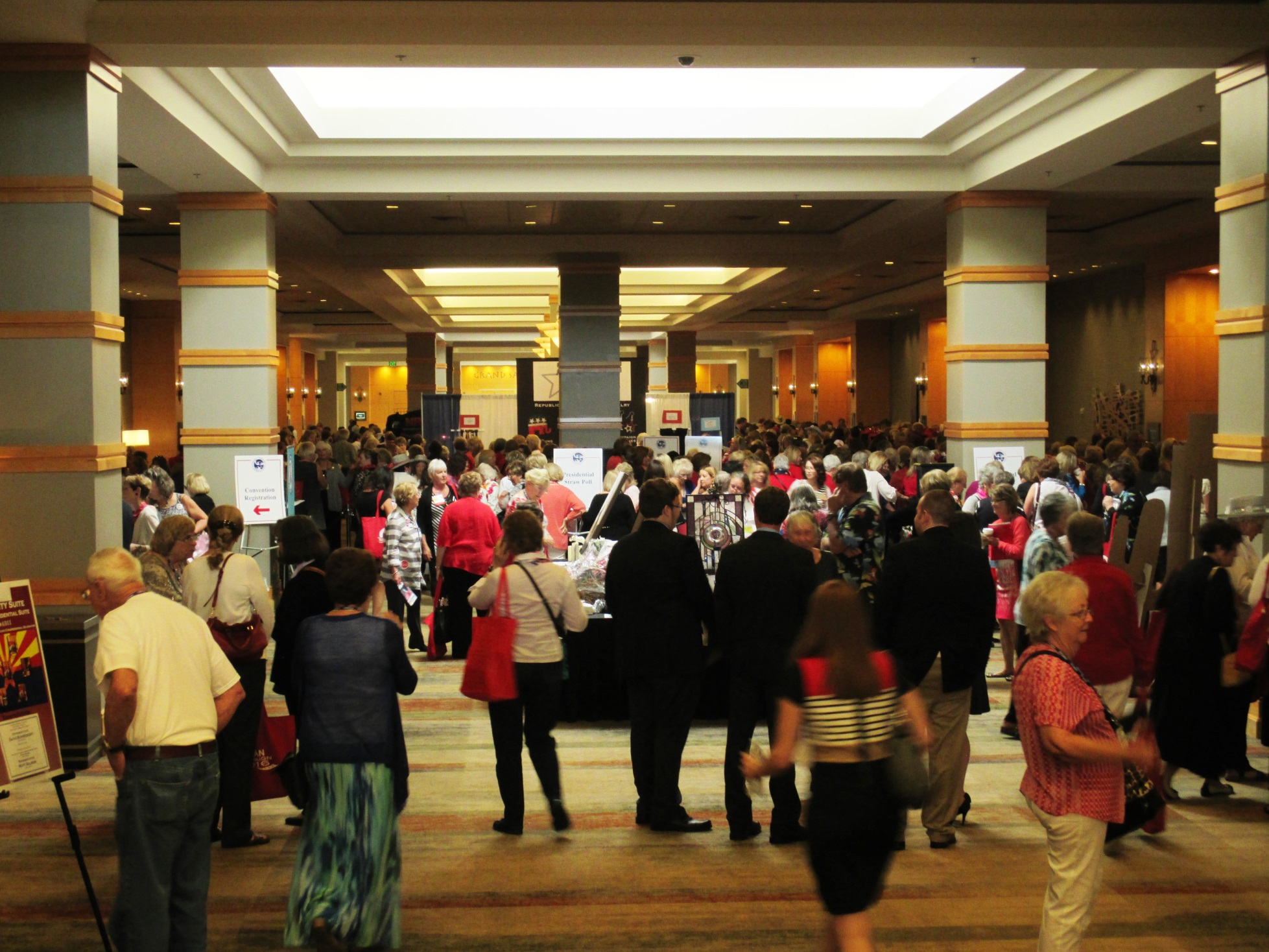 NFRW 38th Biennial Convention September 10-13th
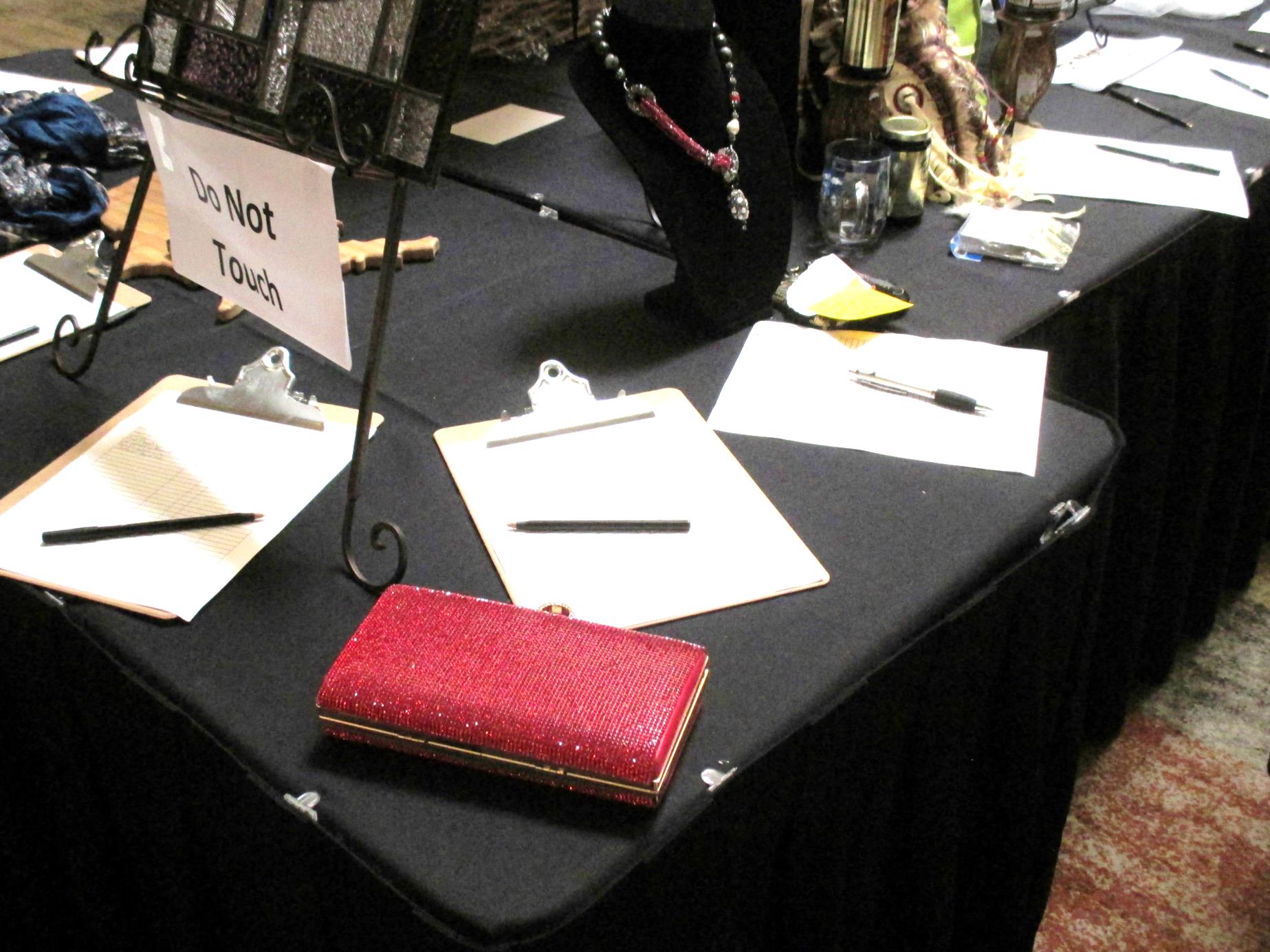 NFRW 38th Biennial Convention September 10-13th
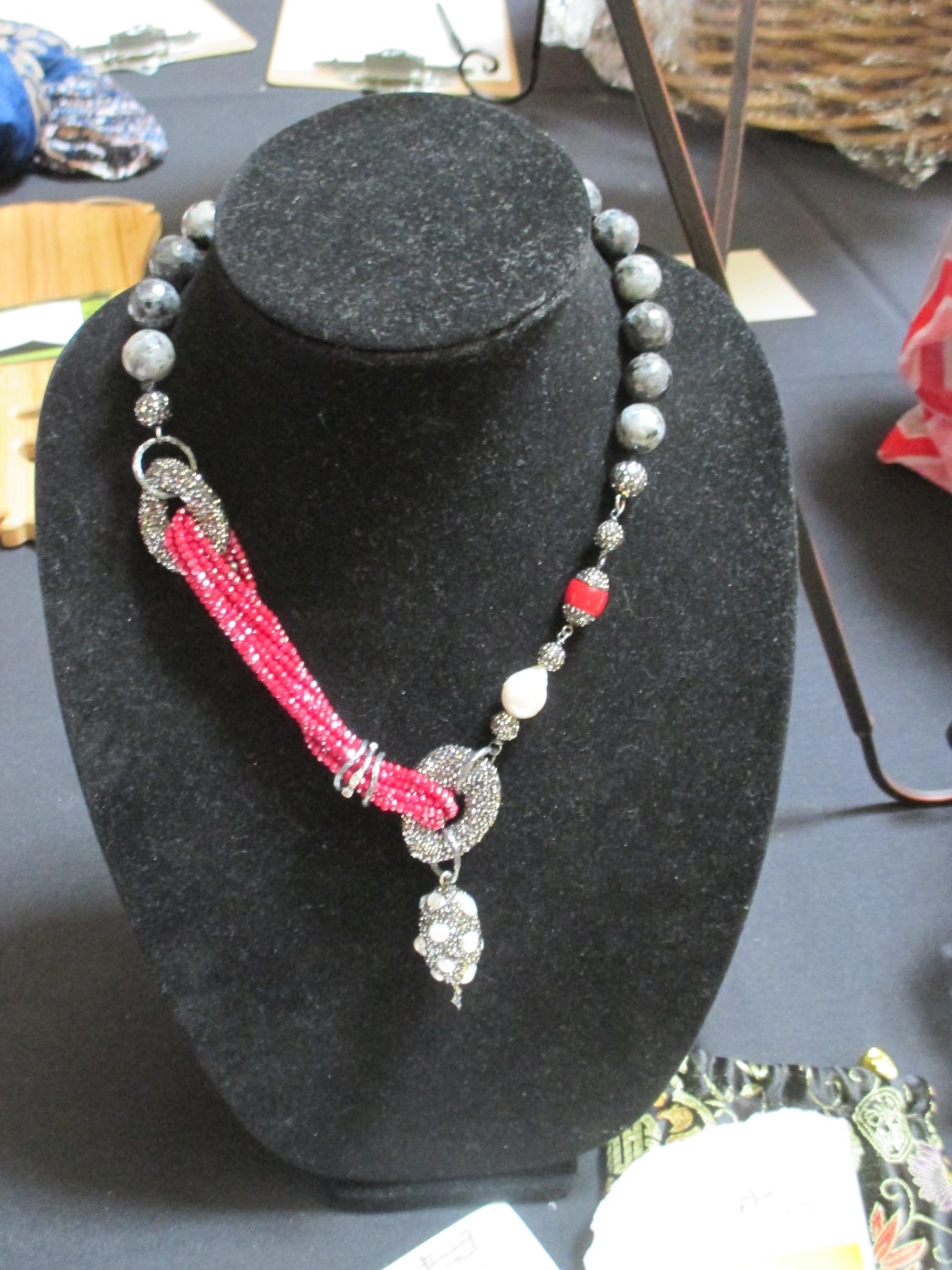 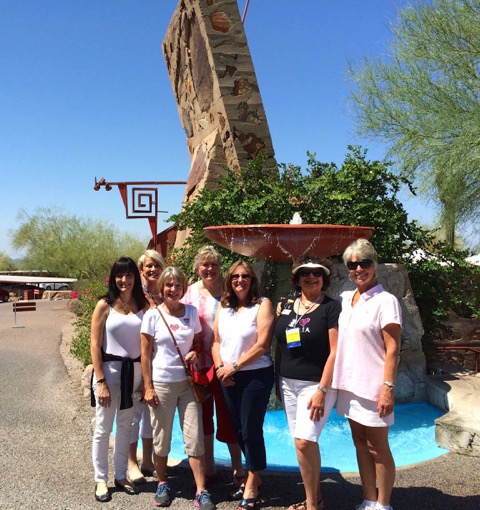 NFRW 38th Biennial Convention September 10-13th
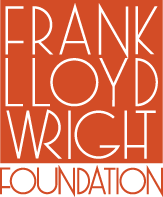 Sightseeing at
TALIESIN WEST
NFRW 38th Biennial Convention September 10-13th
Sightseeing at TALIESIN WEST
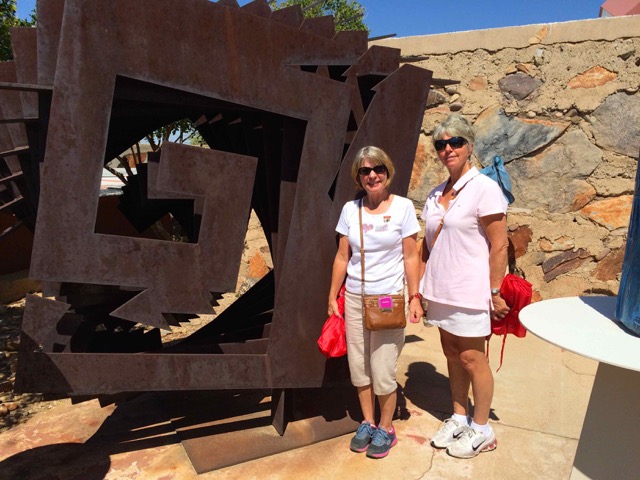 NFRW 38th Biennial Convention September 10-13th
Campaign Management Seminar Instructor: 
 Holly Robichaud; Political Consultant, Analyst and Instructor.
Leadership Training Seminar Instructor:
Nancy Bosckar; Author, Professor, Trainer and Consultant.
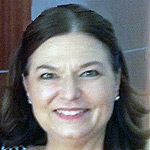 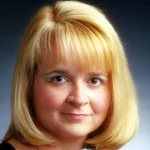 NFRW 38th Biennial Convention September 10-13th Friday Lunch Speaker was Christine Jones, Former Executive VP for GoDaddy.com and candidate for Arizona Governor
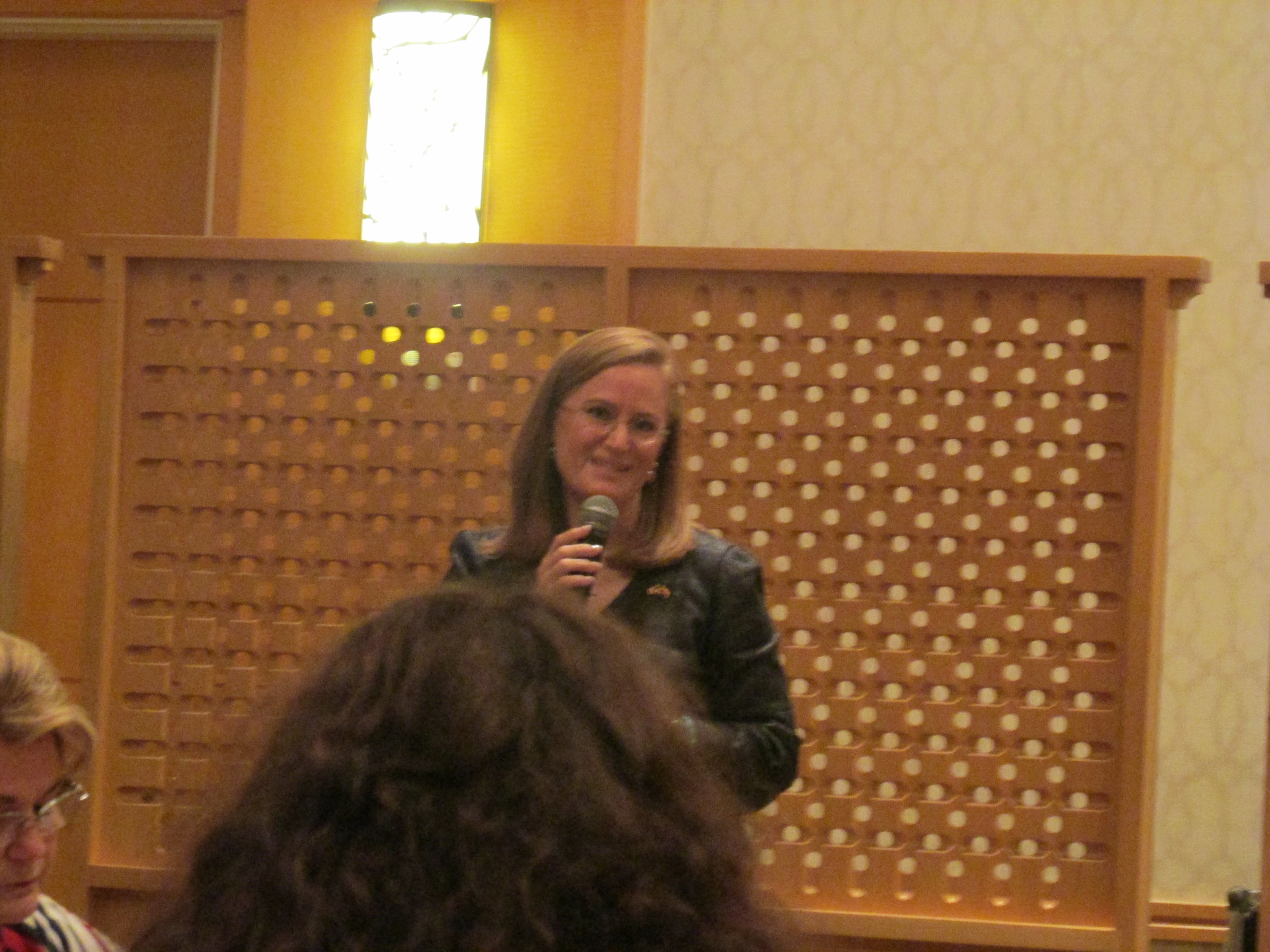 NFRW 38th Biennial Convention September 10-13thNevada delegation was invited to meet Senator Ted Cruz’ wife, Heidi
NFRW 38th Biennial Convention September 10-13thNevada delegation was invited to meet Senator Ted Cruz’ wife, Heidi
NFRW 38th Biennial Convention September 10-13thNevada delegation was invited to meet Senator Ted Cruz’ wife, Heidi
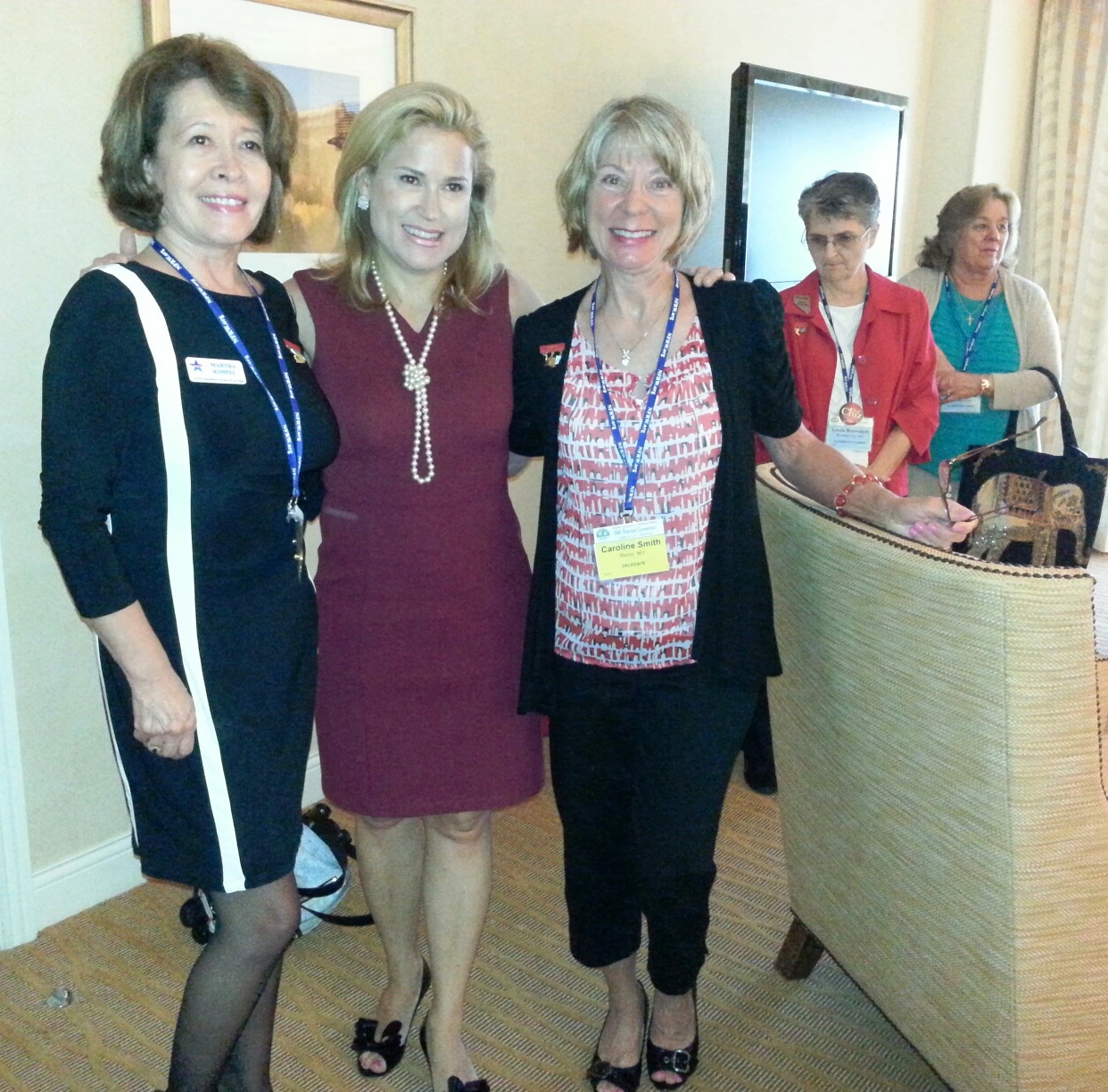 NFRW 38th Biennial Convention September 10-13thNevada delegation was invited to meet Senator Ted Cruz’ wife, Heidi
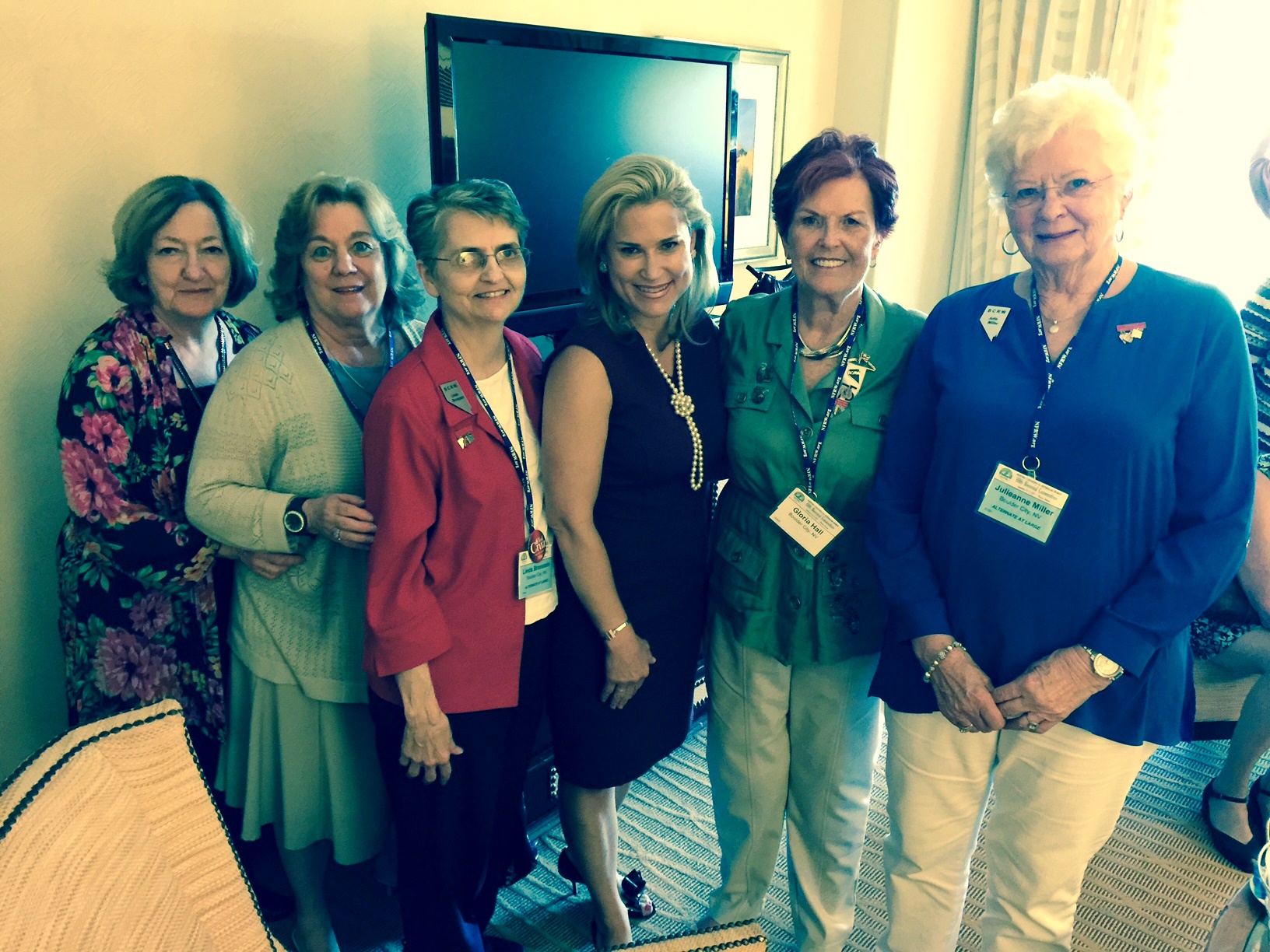 NFRW 38th Biennial Convention September 10-13thNevada delegation was invited to meet Senator Ted Cruz’ wife, Heidi
NFRW 38th Biennial Convention September 10-13thNevada delegation was invited to meet Senator Ted Cruz’ wife, Heidi
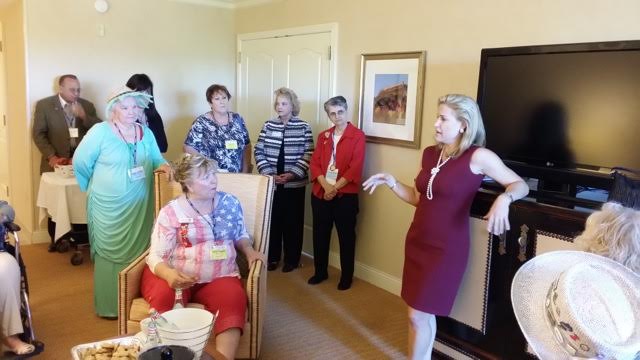 NFRW 38th Biennial Convention September 10-13thNevada’s Club President’s were invited to the Achievement Awards Ceremony.  Nevada received thirteen awards.
Nevada Diamond Awards
Boulder City Republican Women
Carson City Republican Women
Douglas County Republican Women
Fernley Republican Women
Incline Village/Crystal Bay Republican Women
Southern Hills Republican Women
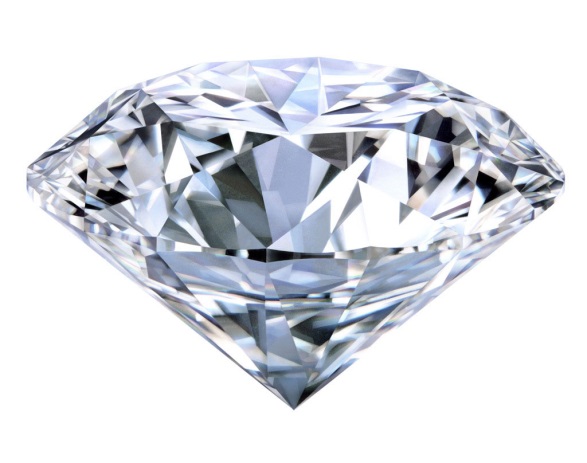 NFRW 38th Biennial Convention September 10-13thNevada’s Club President’s were invited to the Achievement Awards Ceremony.  Nevada received thirteen awards.
Nevada Gold Awards
Active Republican Women
Mesquite Republican Women 
Republican Women of Reno
Sierra Nevada Republican Women
Sparks Republican Women
Nevada Silver Awards
Republican Women of Las Vegas
Nevada Bronze Awards
Washoe Republican Women
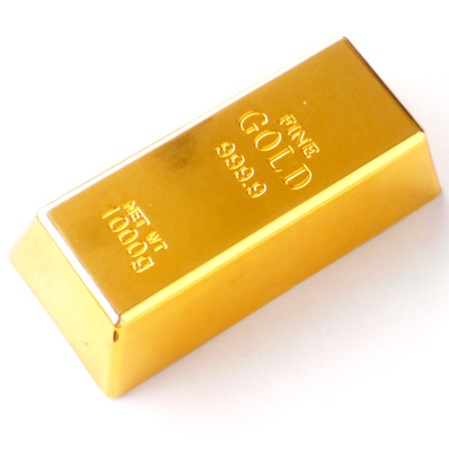 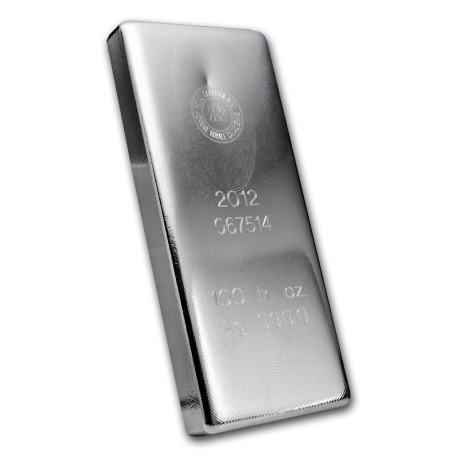 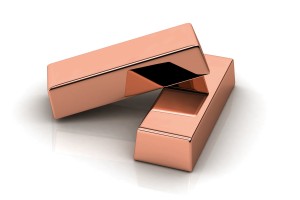 NFRW 38th Biennial Convention September 10-13th Nevada’s Club President’s were invited to the Achievement Awards Ceremony.  Nevada received thirteen awards.
NFRW 38th Biennial Convention September 10-13th Carly Fiorina Republican candidate, U.S. President
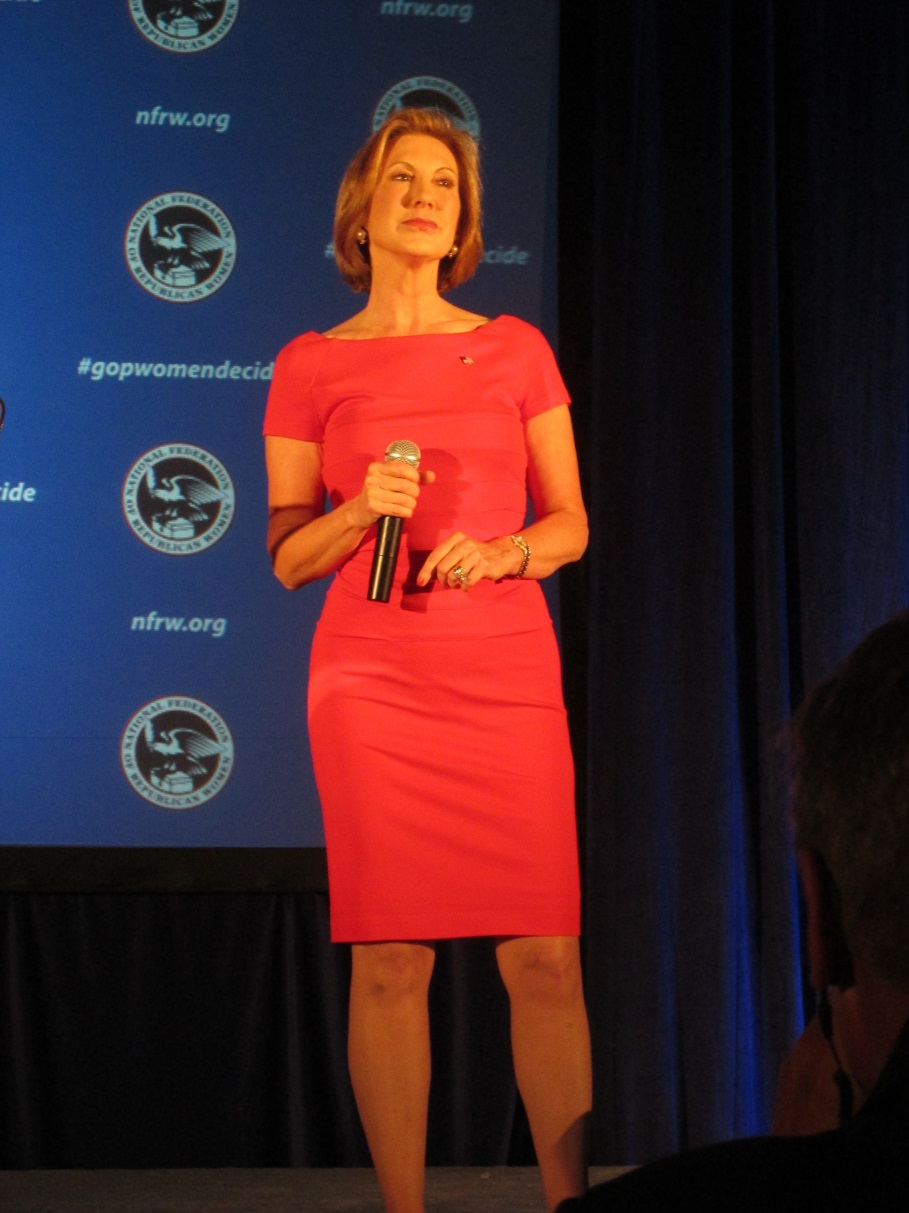 "Ladies, look at this face.  This is the face of a 61-year-old woman. I am proud of every year and every wrinkle."
NFRW President Kathy Brugger introduces Carly Fiorina
NFRW 38th Biennial Convention September 10-13thCarly Fiorina Republican candidate, U.S. President
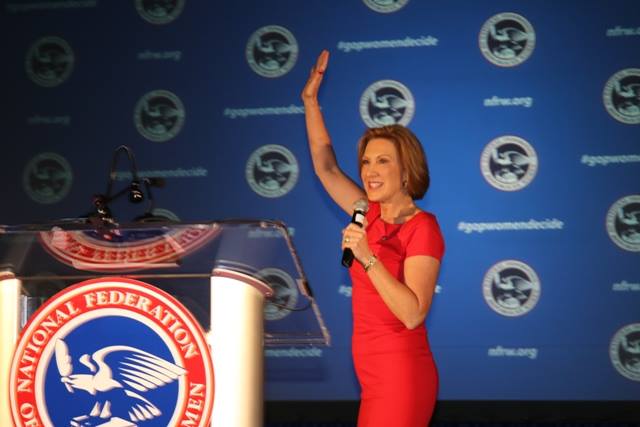 NFRW 38th Biennial Convention September 10-13th Carly Fiorina Republican candidate, U.S. President
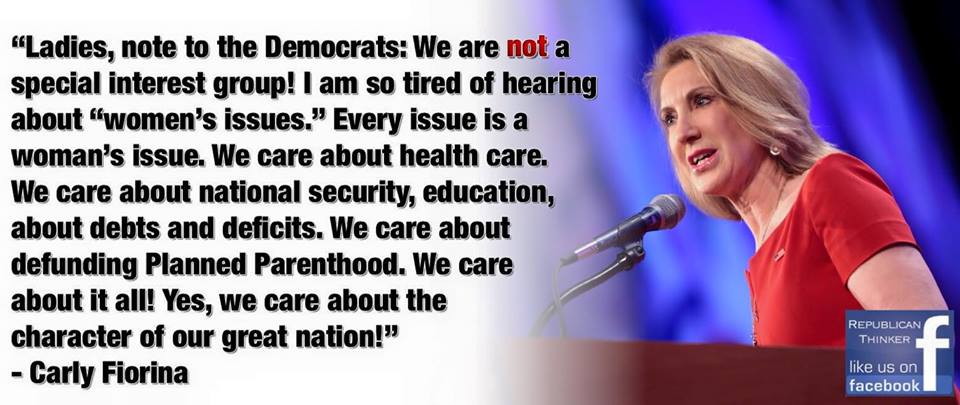 NFRW 38th Biennial Convention September 10-13thCarly Fiorina Republican candidate, U.S. President
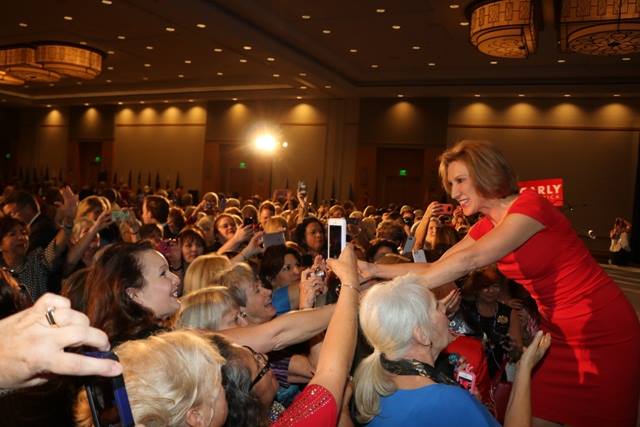 NFRW 38th Biennial Convention September 10-13th
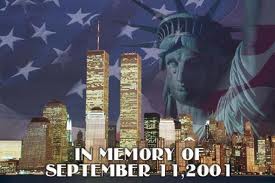 Roseann Slonsky-Breault, President of the California Federation, presented  a beautiful 9-11 Remembrance
NFRW 38th Biennial Convention September 10-13th
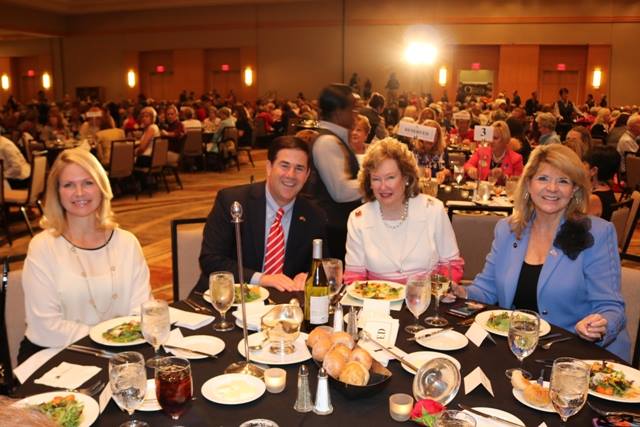 Angela Ducey, First Lady of Arizona: The Honorable Doug Ducey, Governor of Arizona; Kathy Brugger, President of the NFRW and Sharon Day, RNC Vice Chair
NFRW 38th Biennial Convention September 10-13th
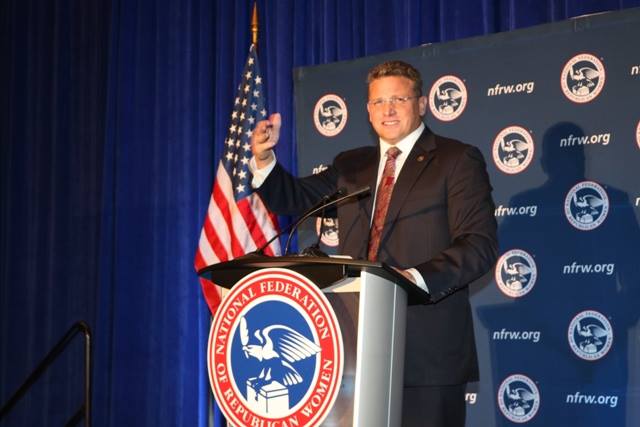 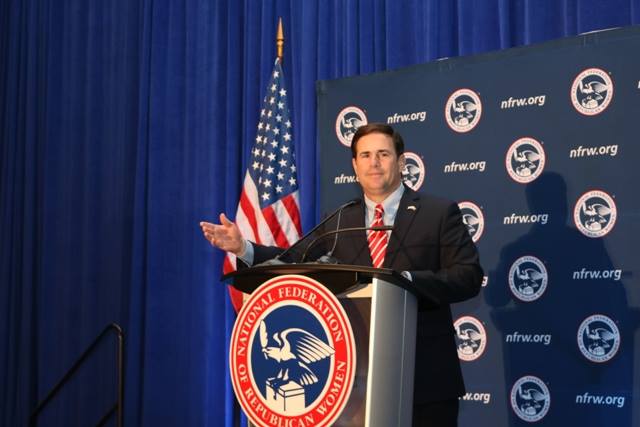 Robert Graham, Chairman of the Arizona Republican Party
The Honorable Doug Ducey, Governor of Arizona
NFRW 38th Biennial Convention September 10-13th
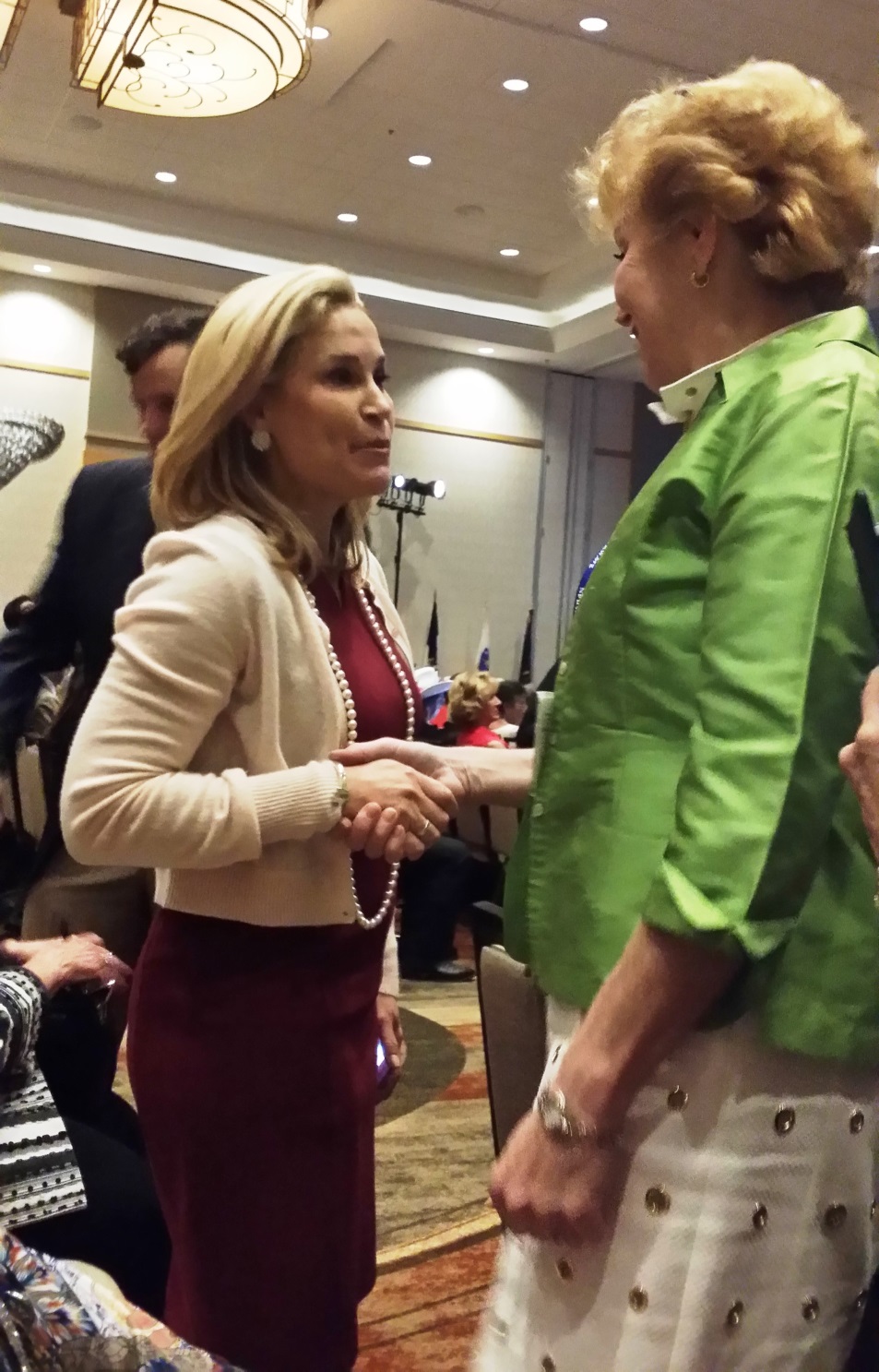 NFRW 38th Biennial Convention September 10-13thBetty Heitman Awards for State Excellence
The Betty Heitman Awards for State Excellence are presented to states that demonstrate excellence, achievement or accomplishment in community relations, programs, campaign activities and state functions.
Excellence Awards were given to Arizona, California, New Jersey, Oklahoma and Texas.
Achievement Awards were given to Colorado, Idaho, South Dakota, Virginia and Washington
Accomplishment Awards were given to Alabama, Arkansas, Georgia, Illinois, Kansas, Kentucky, Louisiana, Mississippi, Nevada, North Carolina, Oregon, Tennessee and West Virginia.
NFRW 38th Biennial Convention September 10-13th
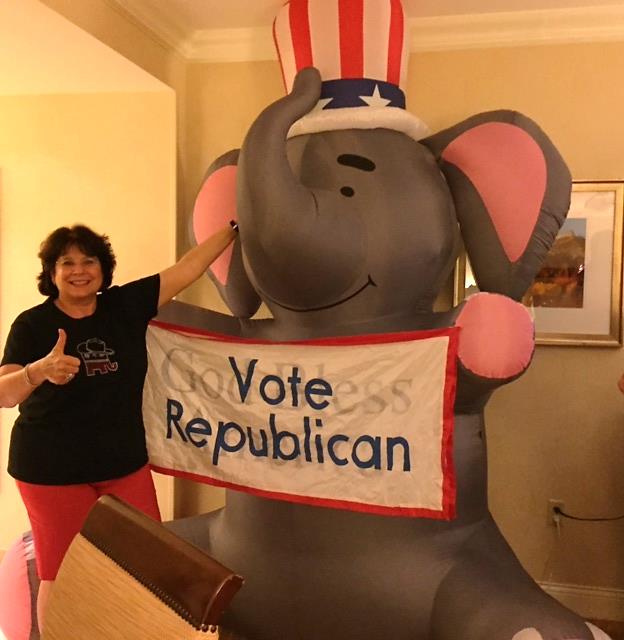 NFRW 38th Biennial Convention September 10-13th
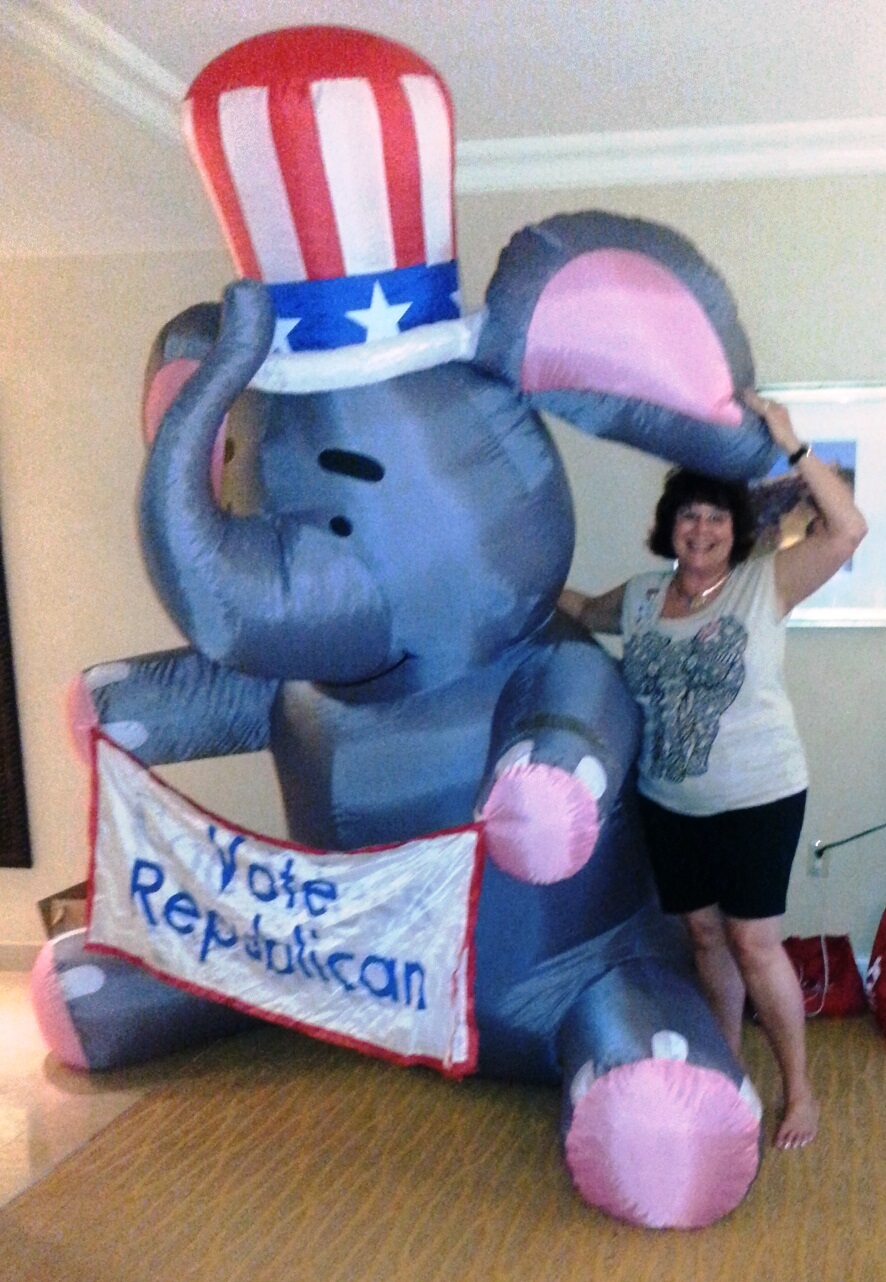 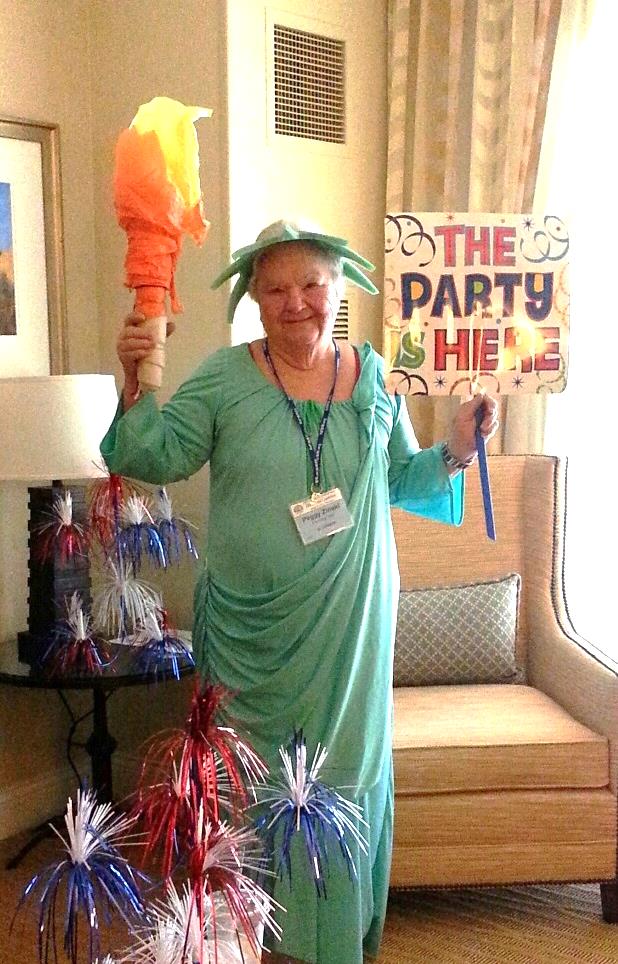 NFRW 38th Biennial Convention September 10-13th
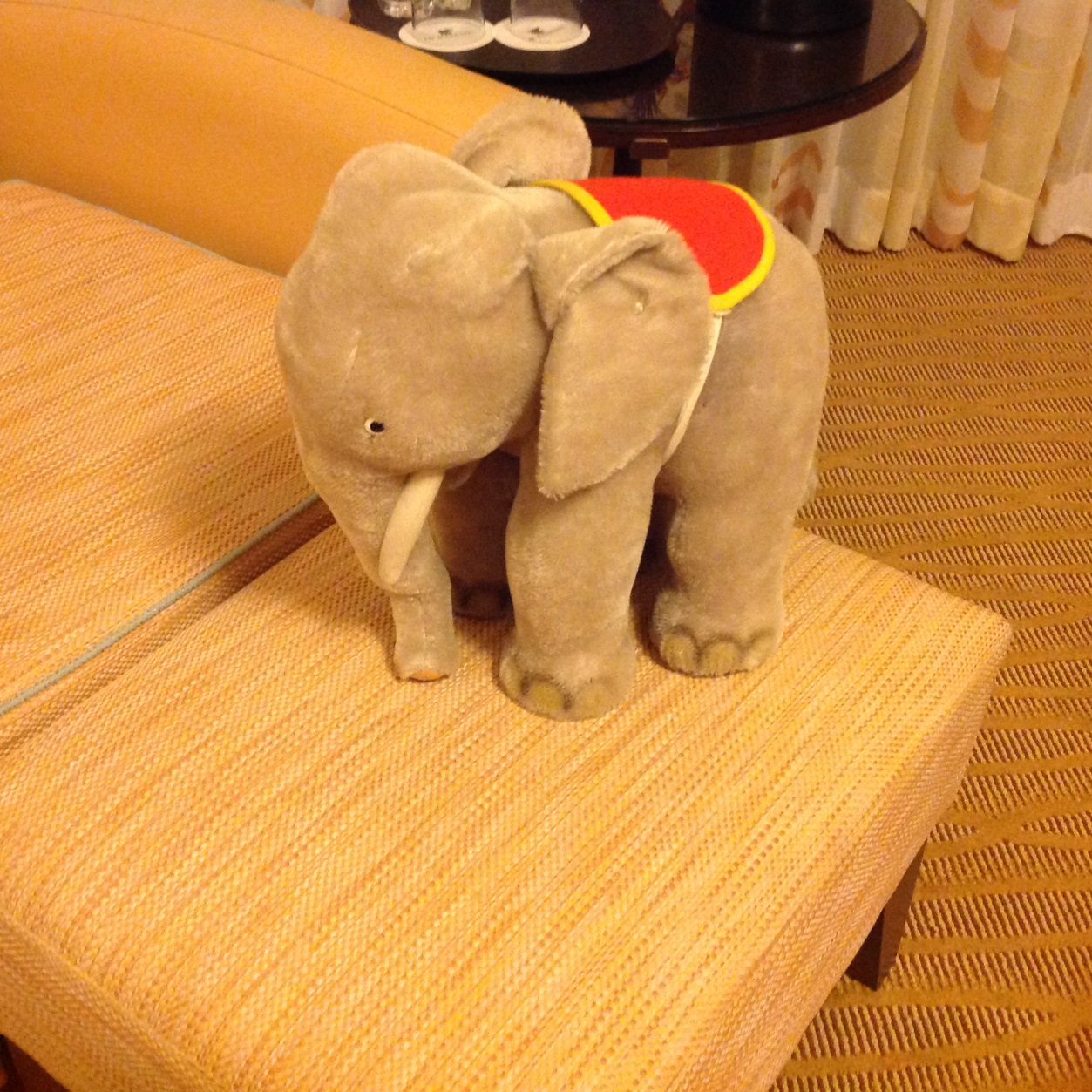 Our Mascot
NFRW 38th Biennial Convention September 10-13th
NFRW 38th Biennial Convention September 10-13th
NFRW 38th Biennial Convention September 10-13th
NFRW 38th Biennial Convention September 10-13th
Carol Del Carlo, President - Nevada Federation of Republican Women
Our fearless leader!
NFRW 38th Biennial Convention September 10-13th
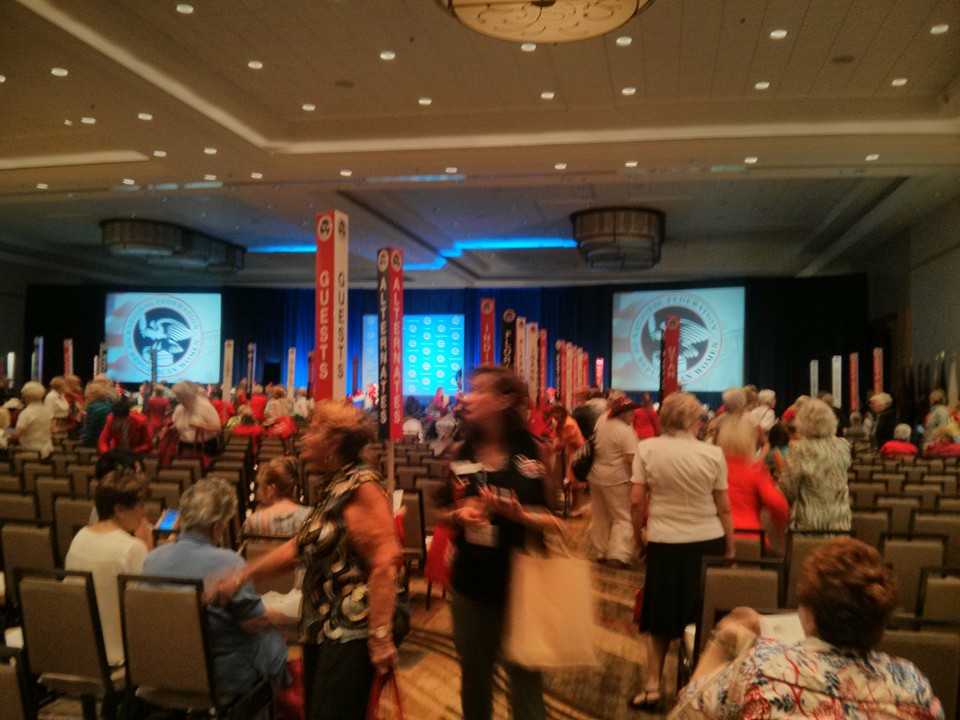 NFRW 38th Biennial Convention September 10-13th
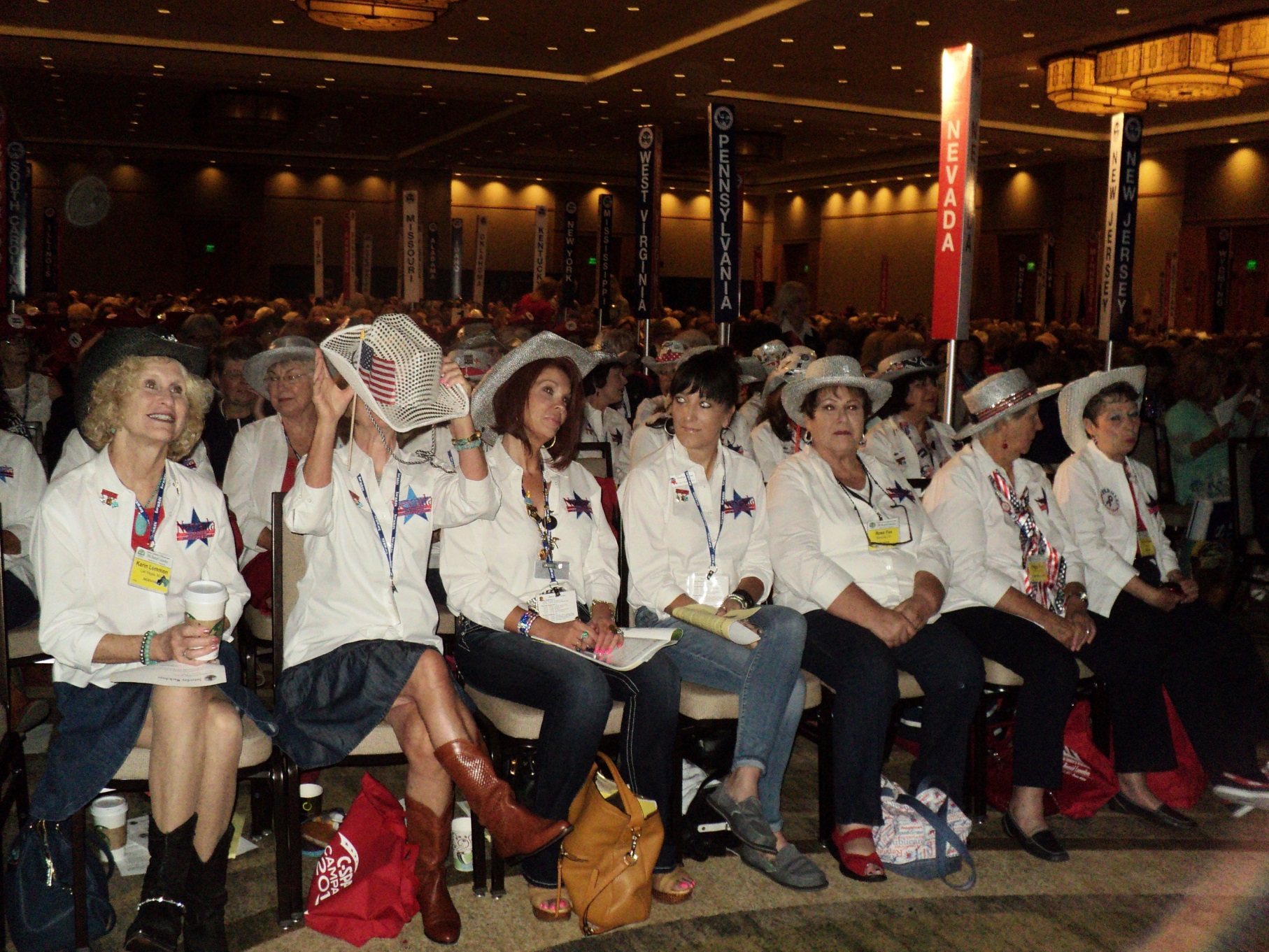 NFRW 38th Biennial Convention September 10-13th
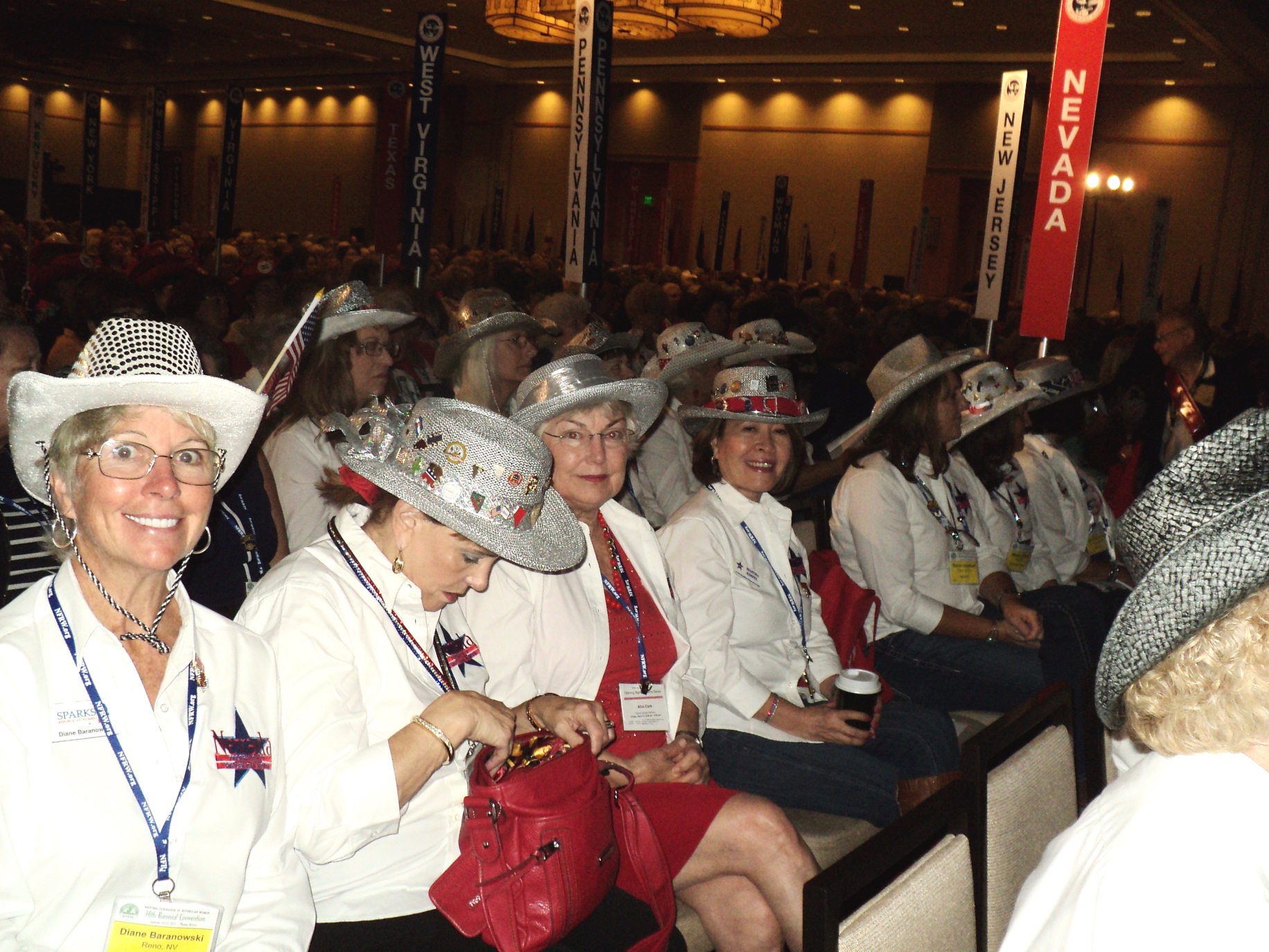 NFRW 38th Biennial Convention September 10-13th
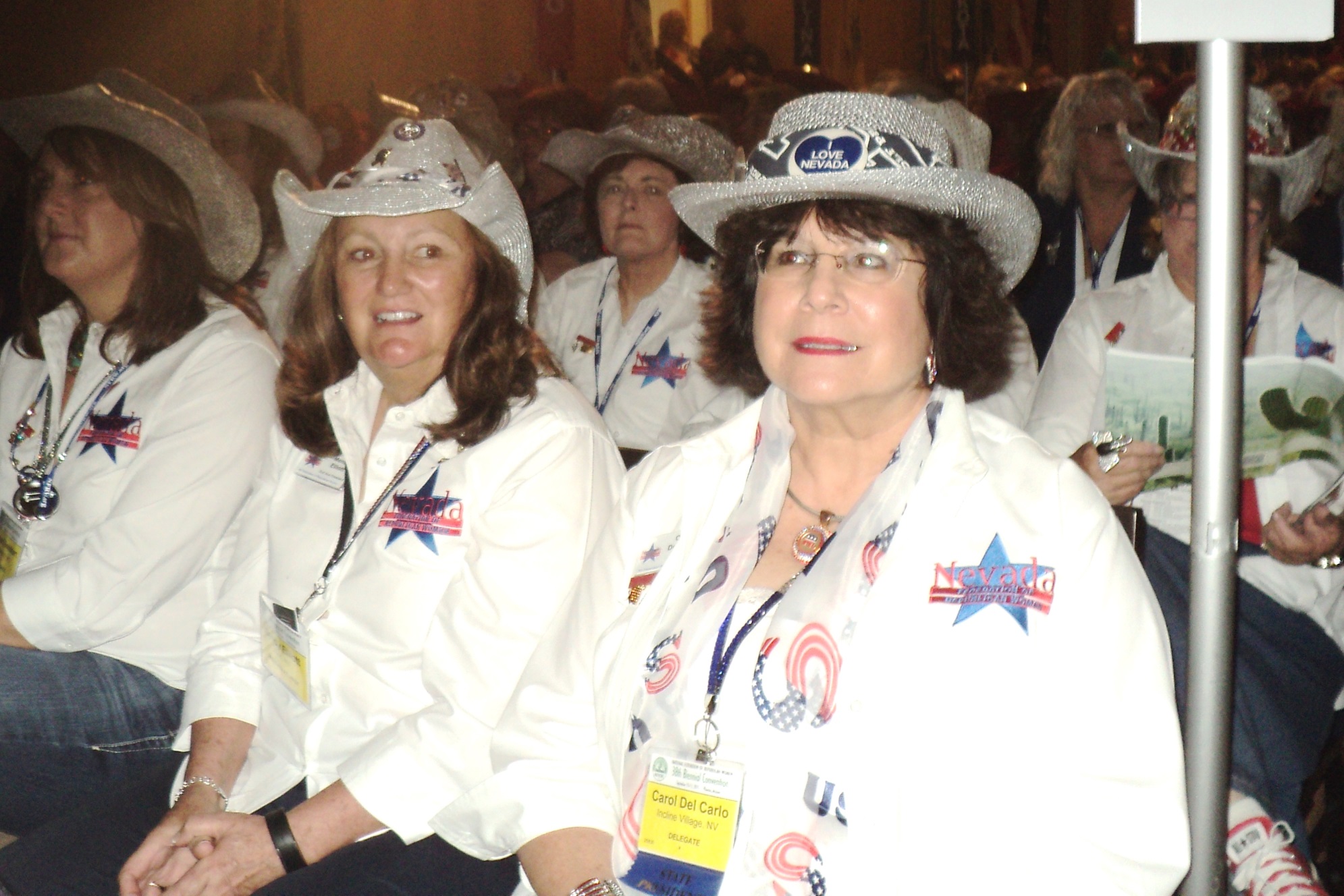 NFRW 38th Biennial Convention September 10-13th
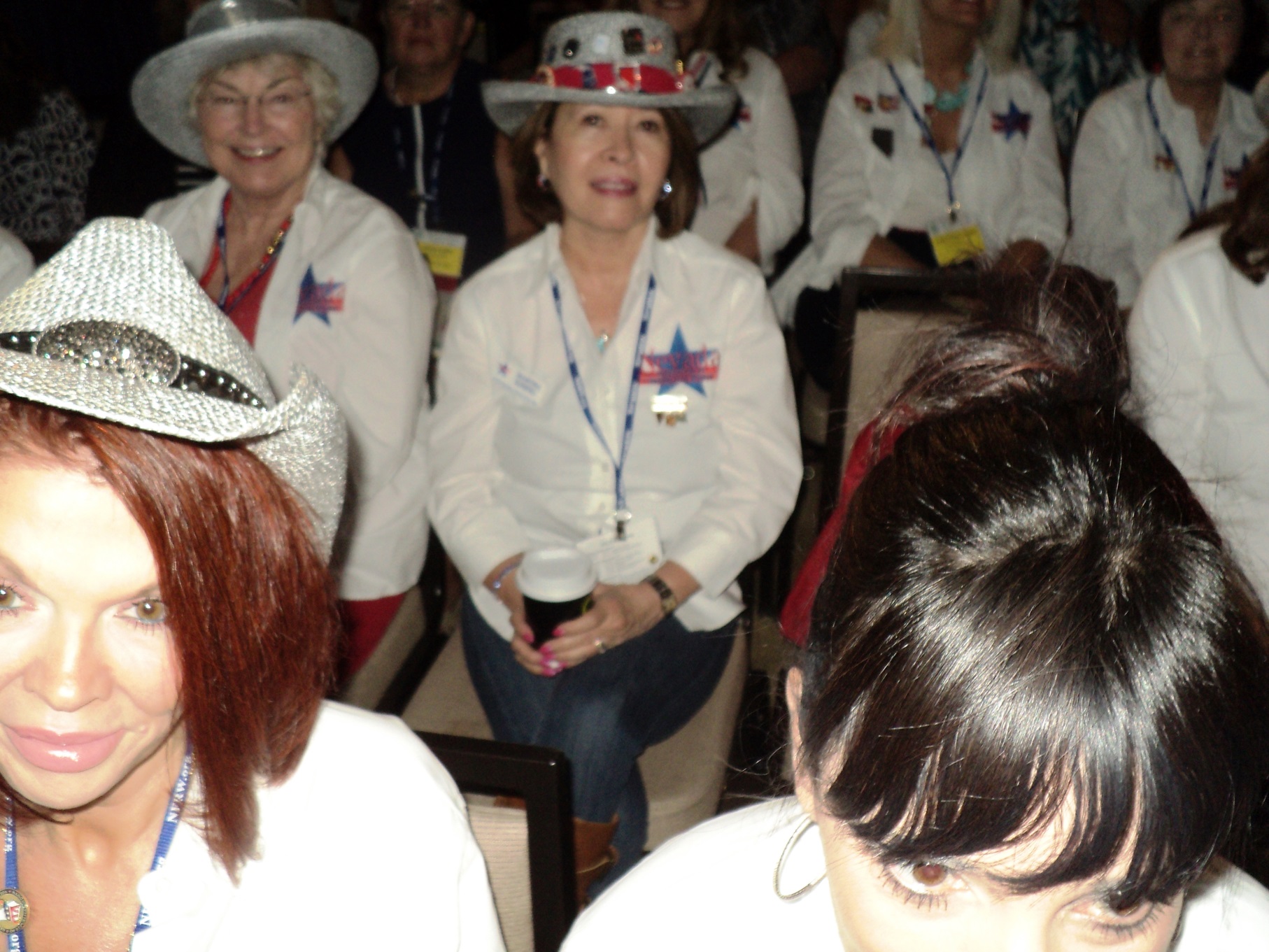 NFRW 38th Biennial Convention September 10-13th
NFRW 38th Biennial Convention September 10-13th
NFRW 38th Biennial Convention September 10-13th
NFRW 38th Biennial Convention September 10-13th
NFRW 38th Biennial Convention September 10-13th
NFRW 38th Biennial Convention September 10-13th
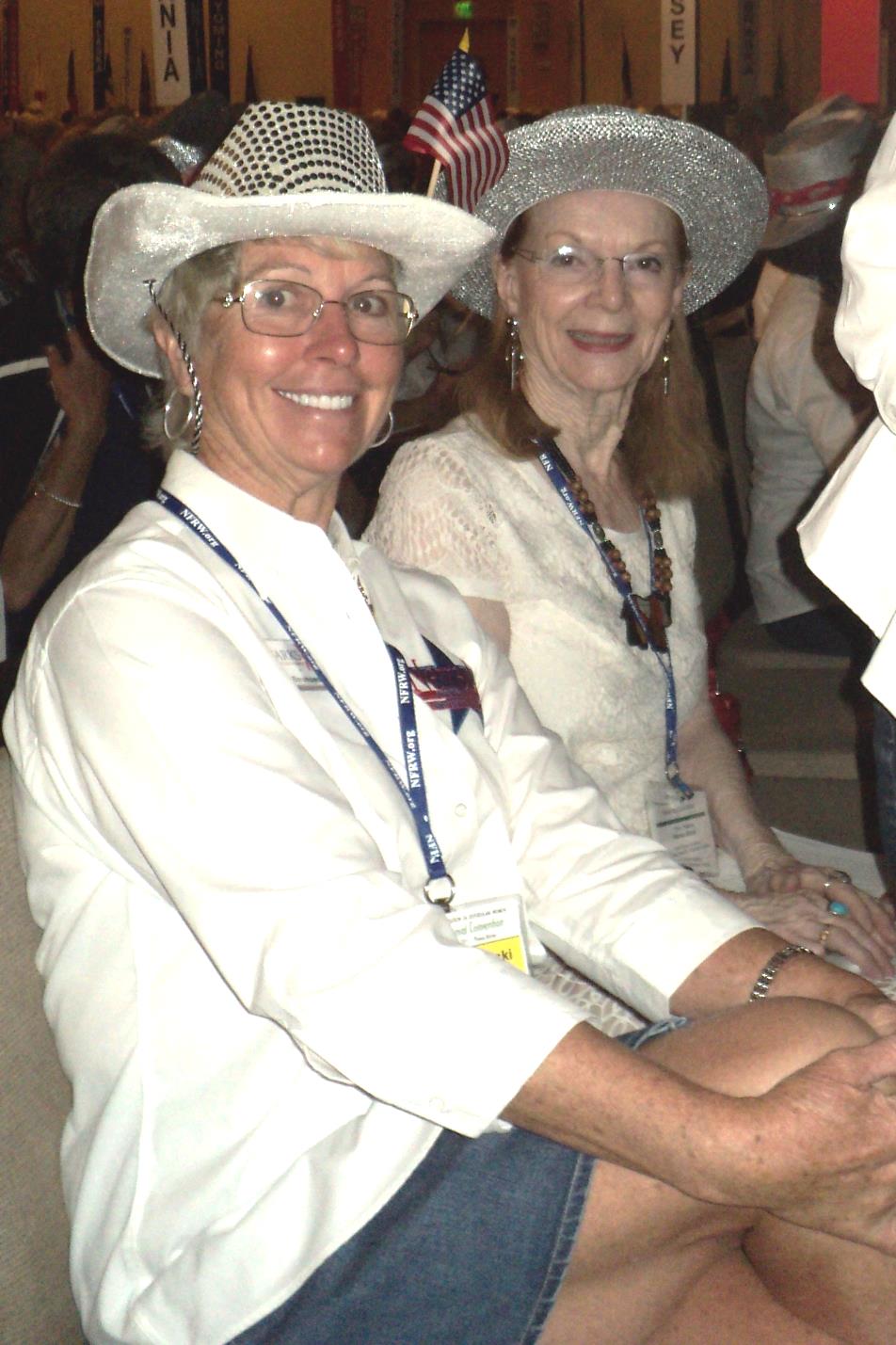 NFRW 38th Biennial Convention September 10-13th
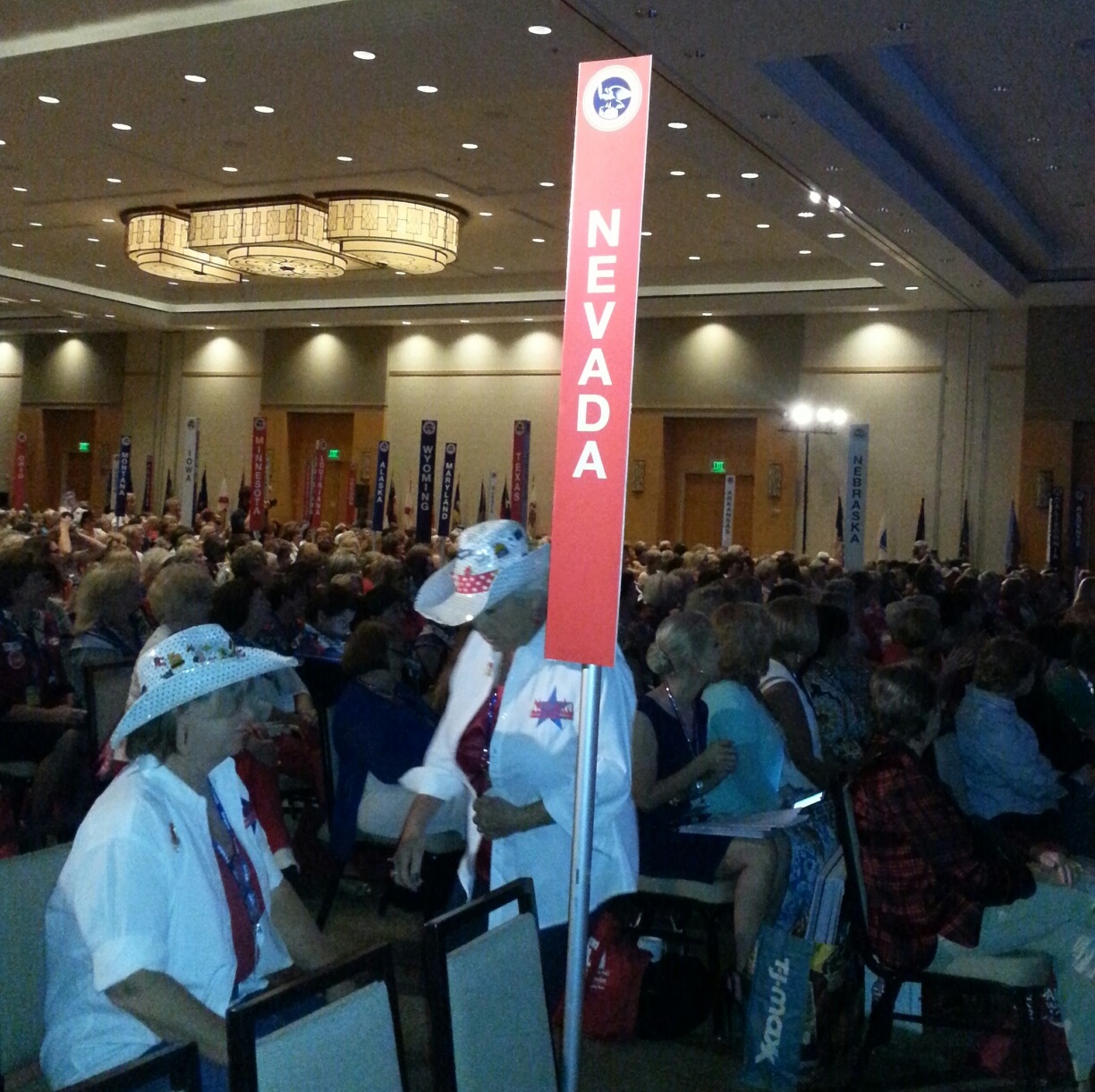 NFRW 38th Biennial Convention September 10-13thRNC Vice Chair Sharon Day
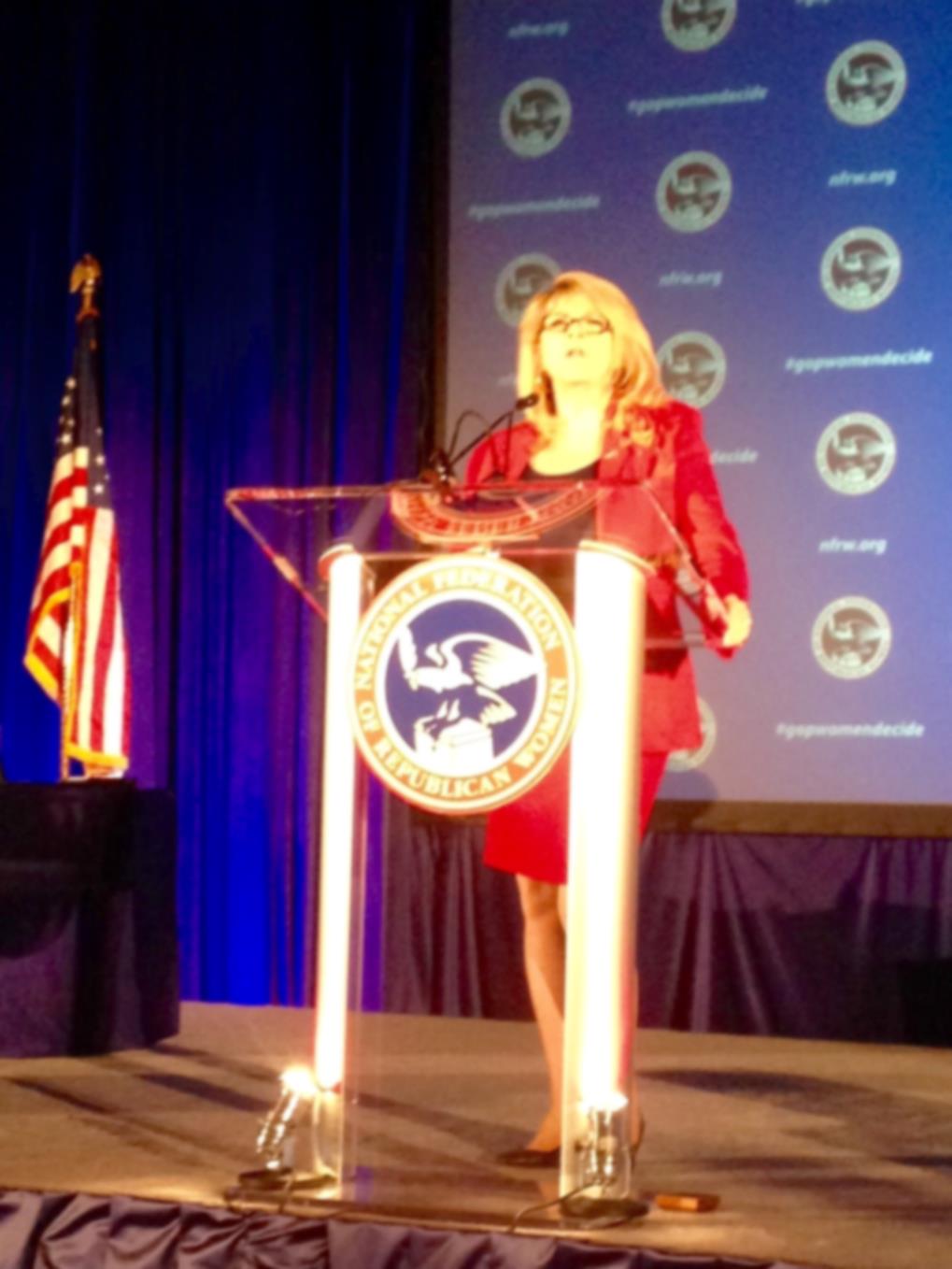 NFRW 38th Biennial Convention September 10-13thNevada Delegates with RNC Vice Chair Sharon Day
NFRW 38th Biennial Convention September 10-13th
NFRW 38th Biennial Convention September 10-13th
NFRW 38th Biennial Convention September 10-13th
NFRW 38th Biennial Convention September 10-13thKellyanne Conway, President and CEO, the polling coming, inc./Woman Trend – Addresses the convention and introduces the poll
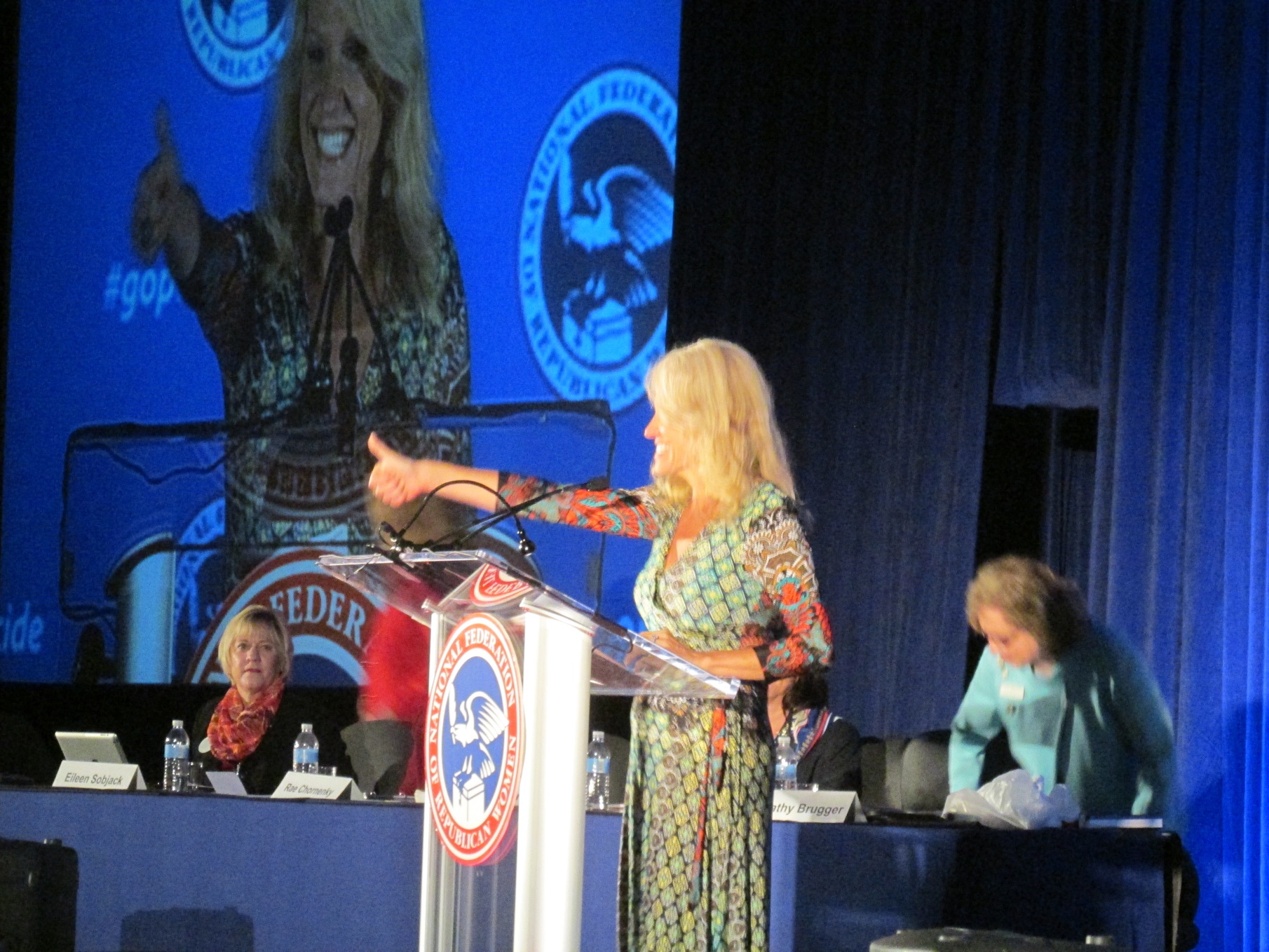 NFRW 38th Biennial Convention September 10-13th
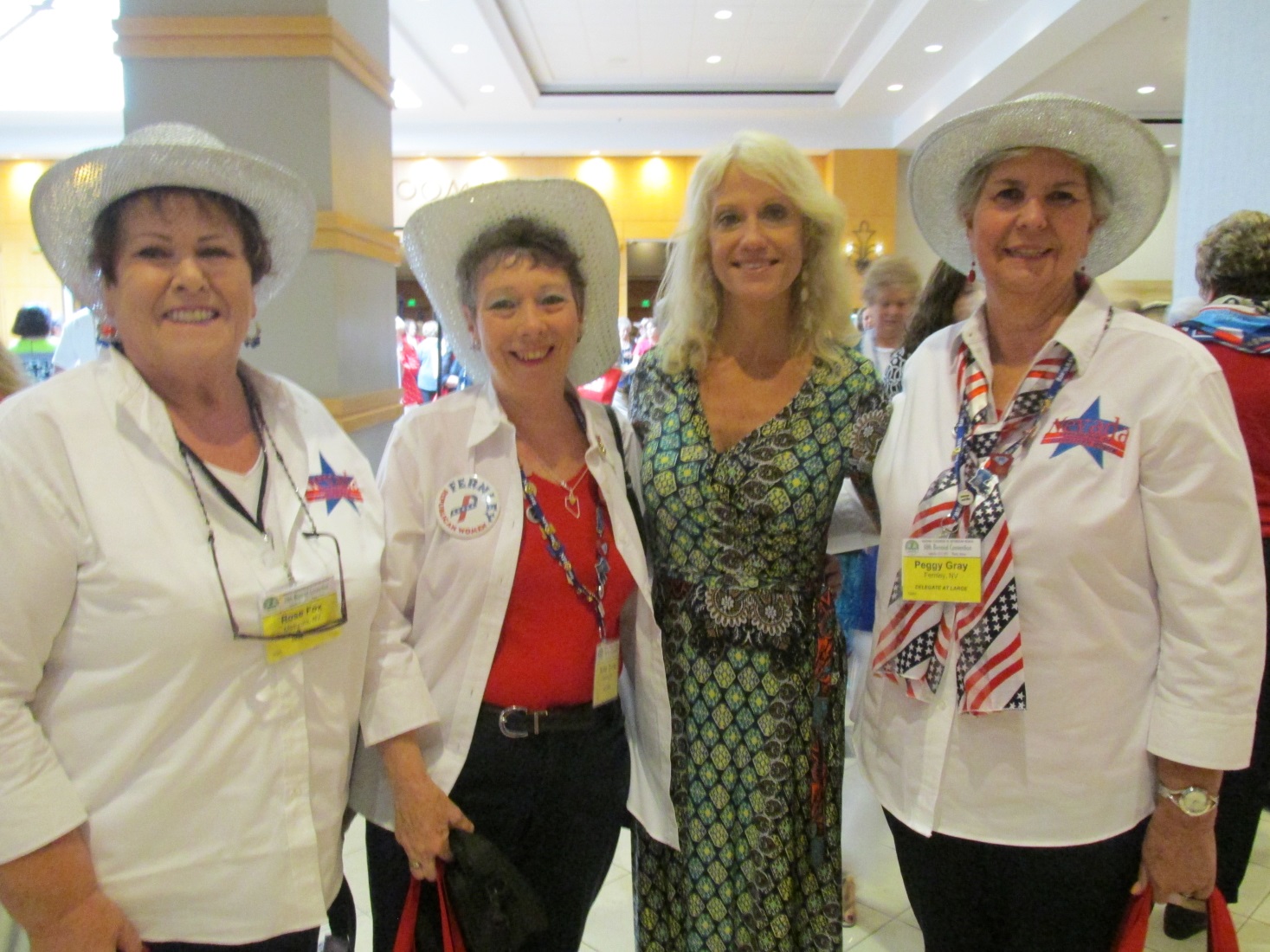 NFRW 38th Biennial Convention September 10-13th
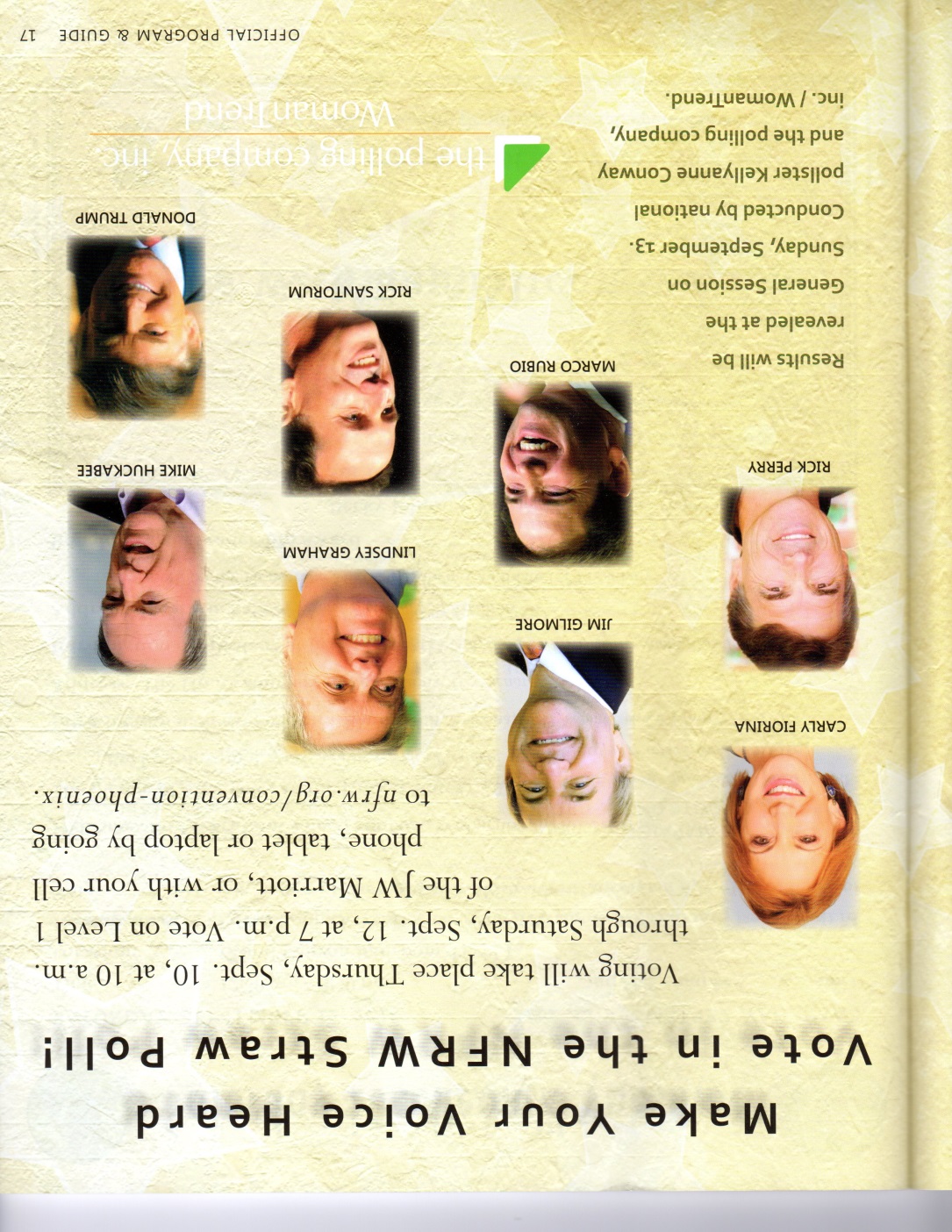 NFRW 38th Biennial Convention September 10-13thThere were no nominations from the floor, so the slate was declared elected.  Congratulations to our new officers, especially Nevada’s own Lynne Hartung.
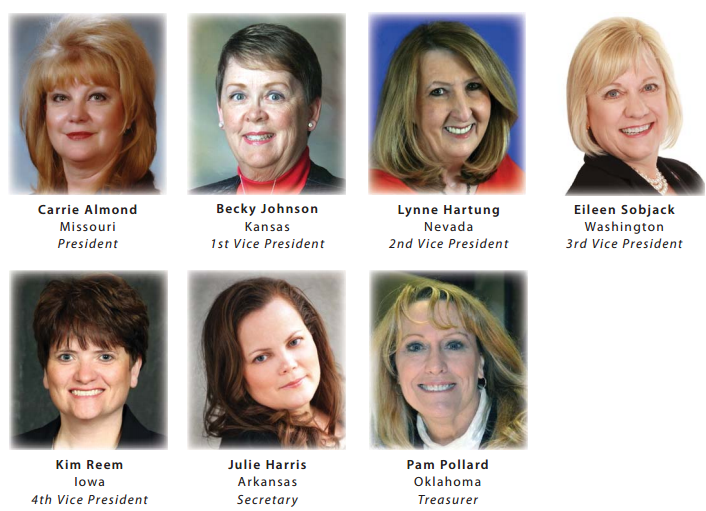 NFRW 38th Biennial Convention September 10-13thCongratulations to our new NFRW 2016-17 Elected Officers
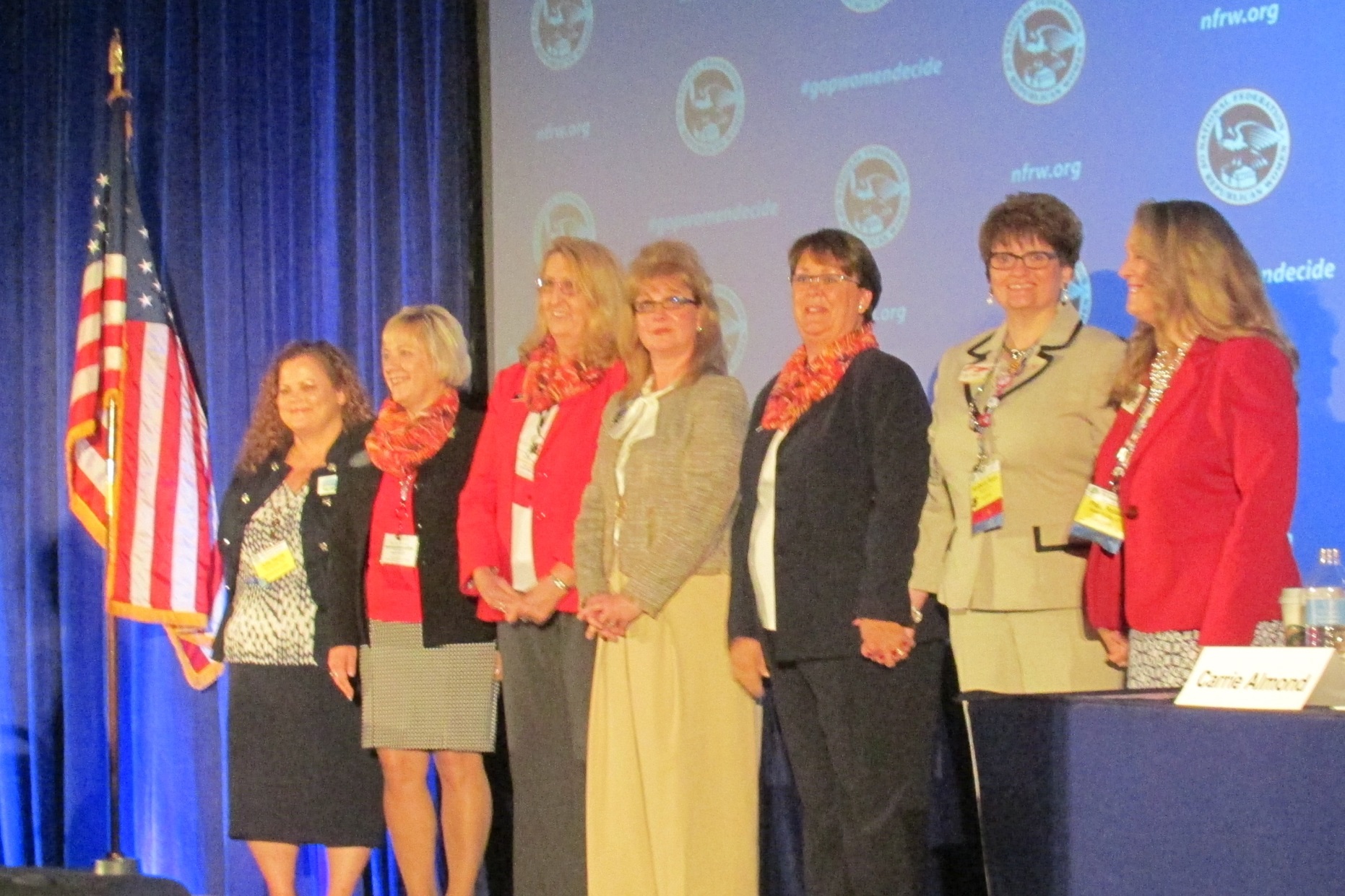 NFRW 38th Biennial Convention September 10-13thCongratulations to our new NFRW 2016-17 Elected Officers
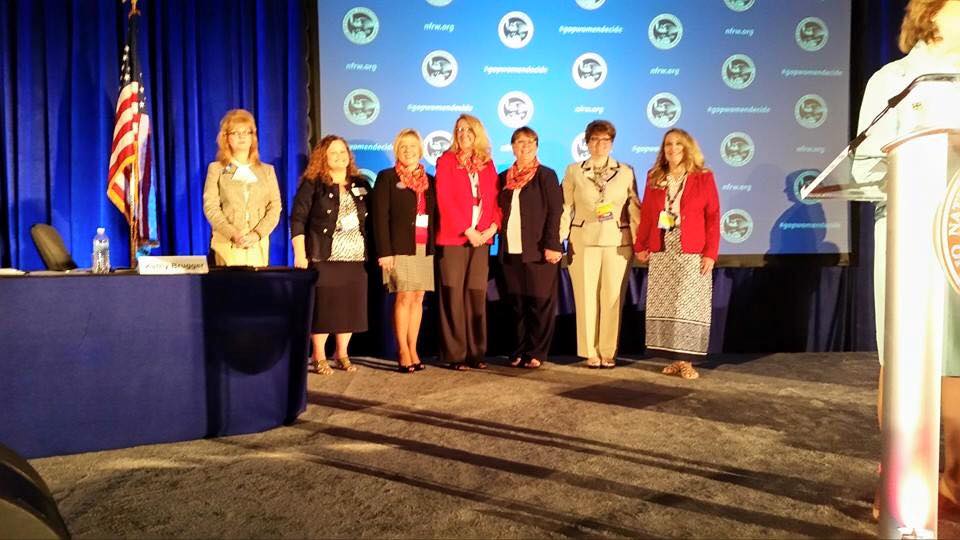 NFRW 38th Biennial Convention September 10-13thCongratulations to Carrie Almond (Missouri), NFRW President-elect
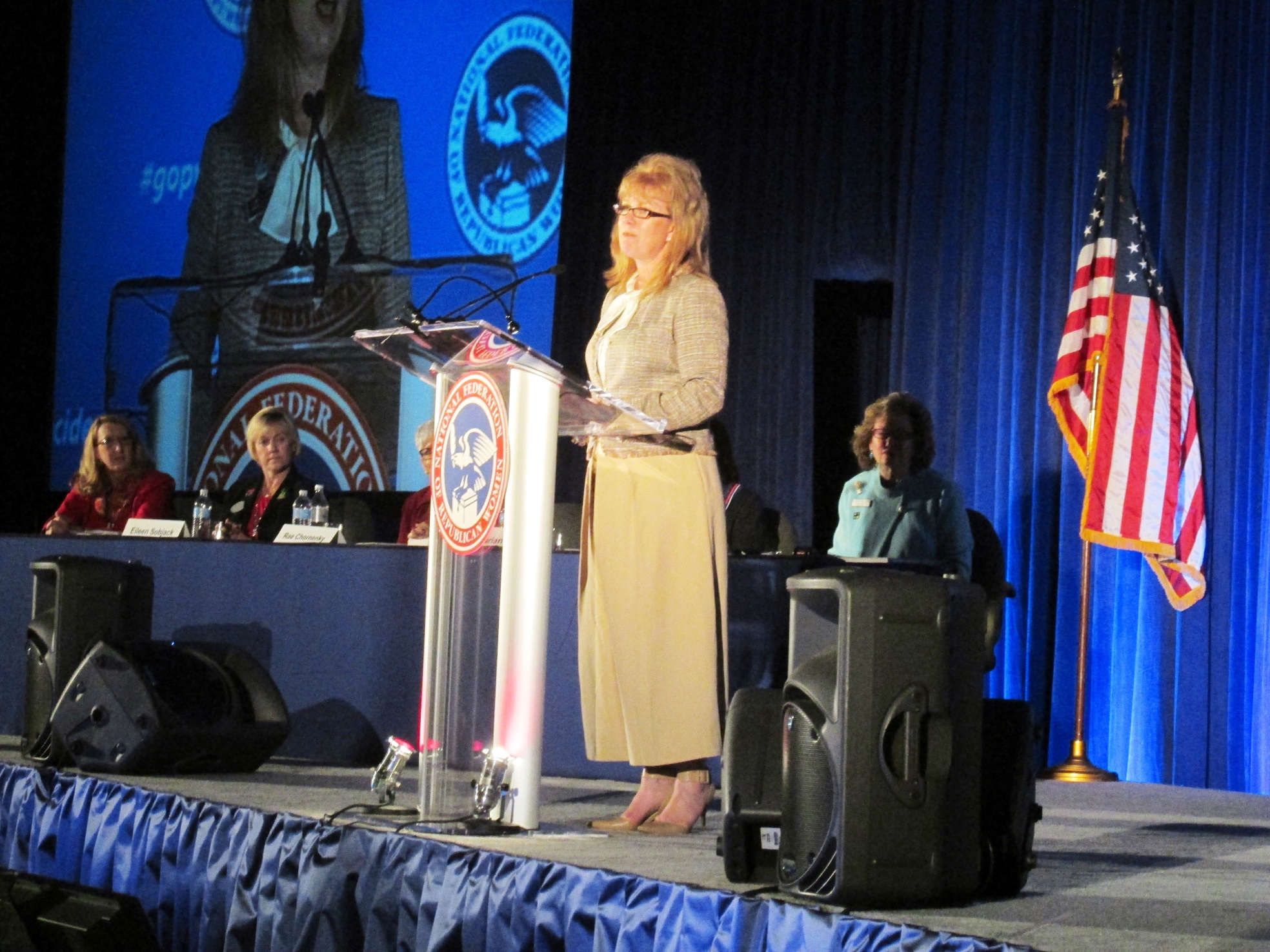 NFRW 38th Biennial Convention September 10-13th
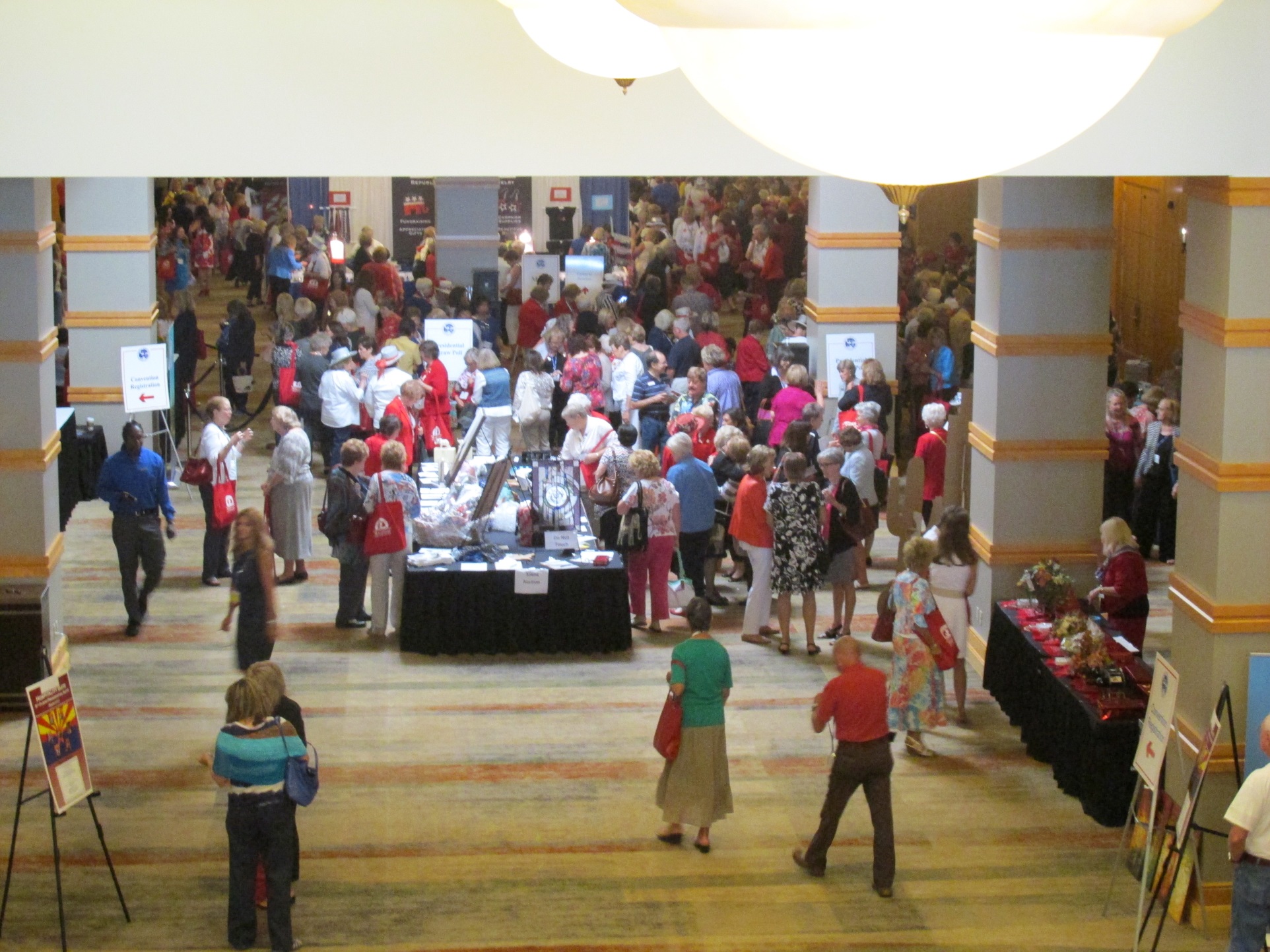 NFRW 38th Biennial Convention September 10-13th
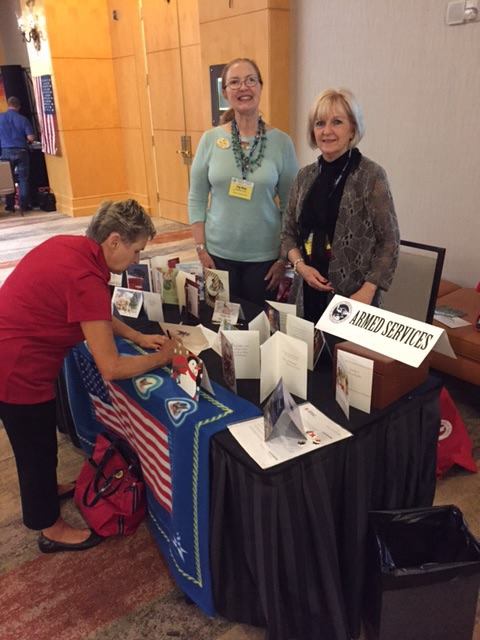 NFRW 38th Biennial Convention September 10-13th
NFRW 38th Biennial Convention September 10-13th
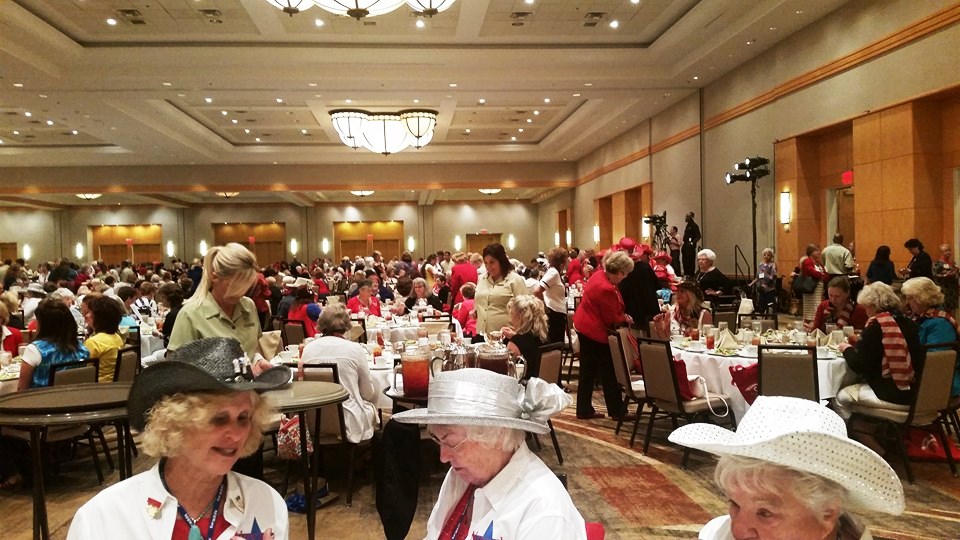 NFRW 38th Biennial Convention September 10-13th
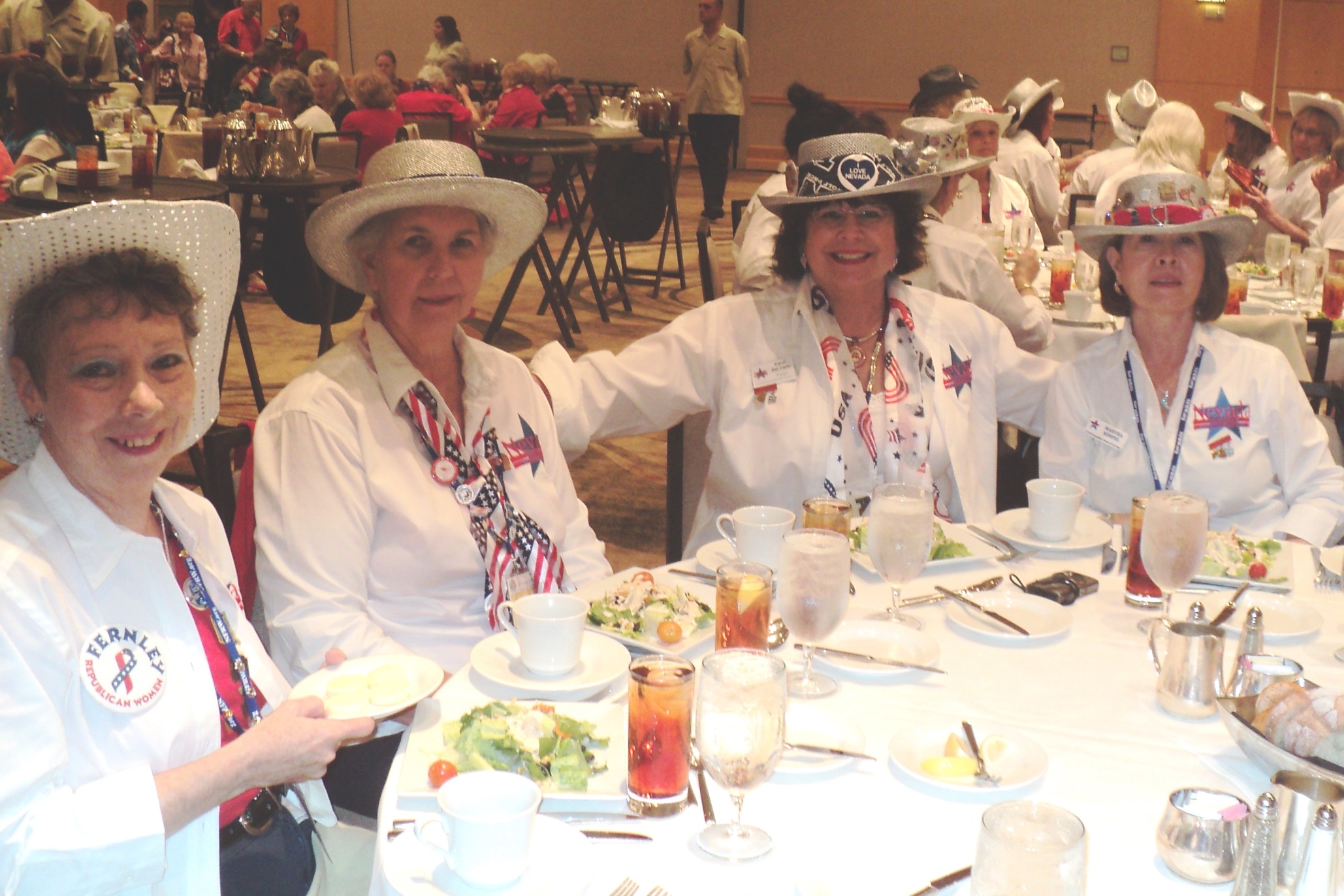 NFRW 38th Biennial Convention September 10-13th
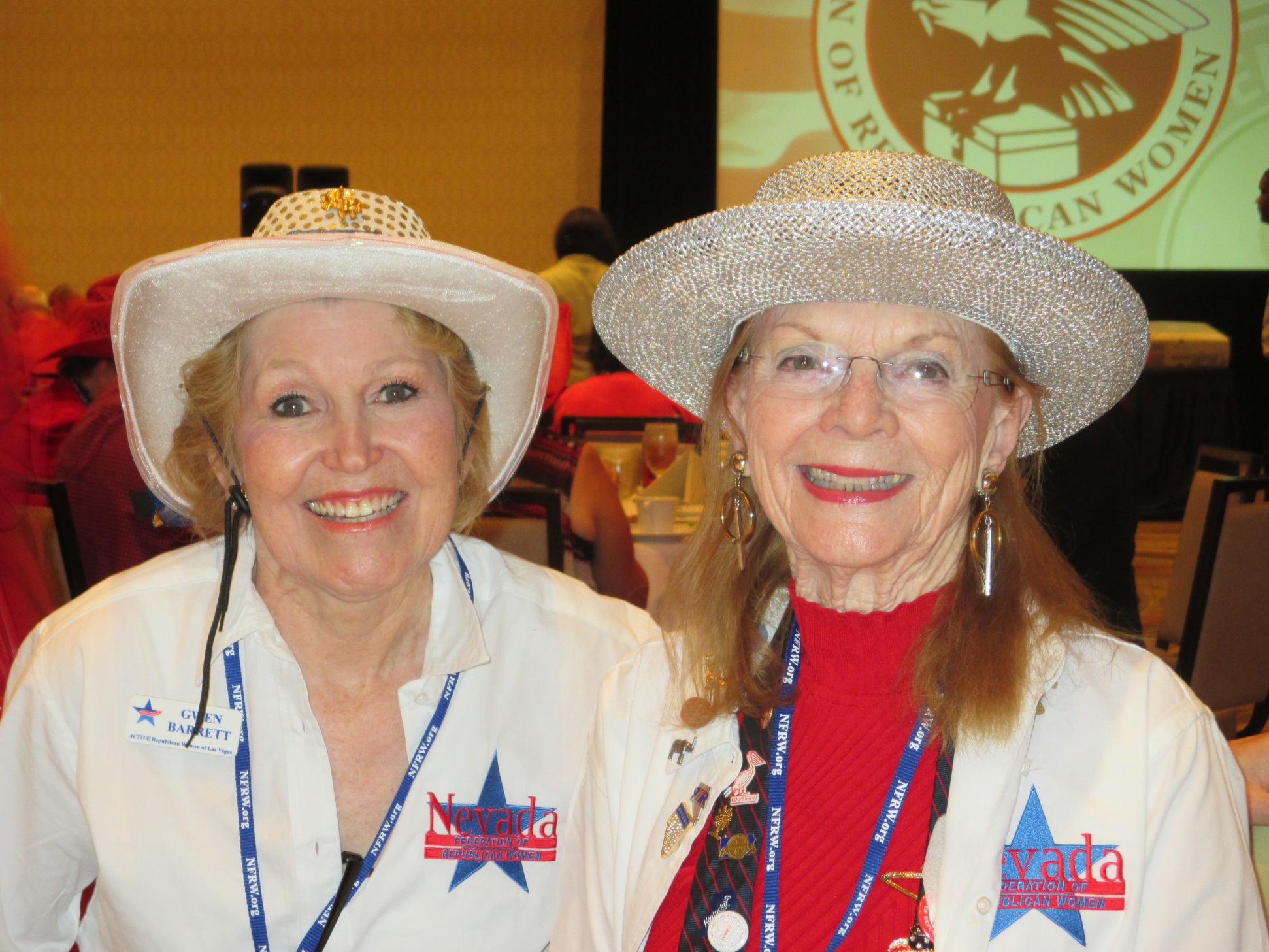 NFRW 38th Biennial Convention September 10-13th
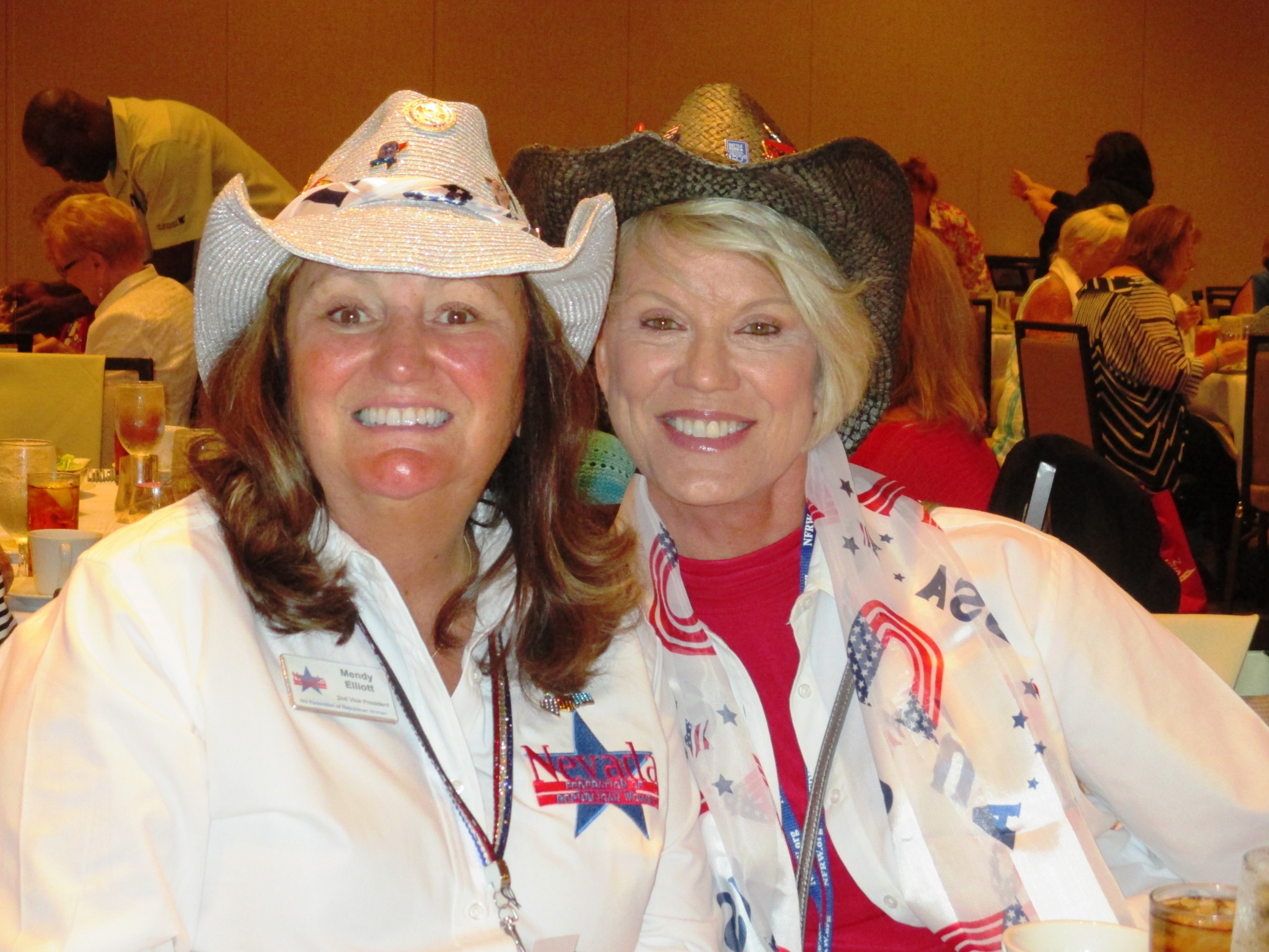 NFRW 38th Biennial Convention September 10-13th
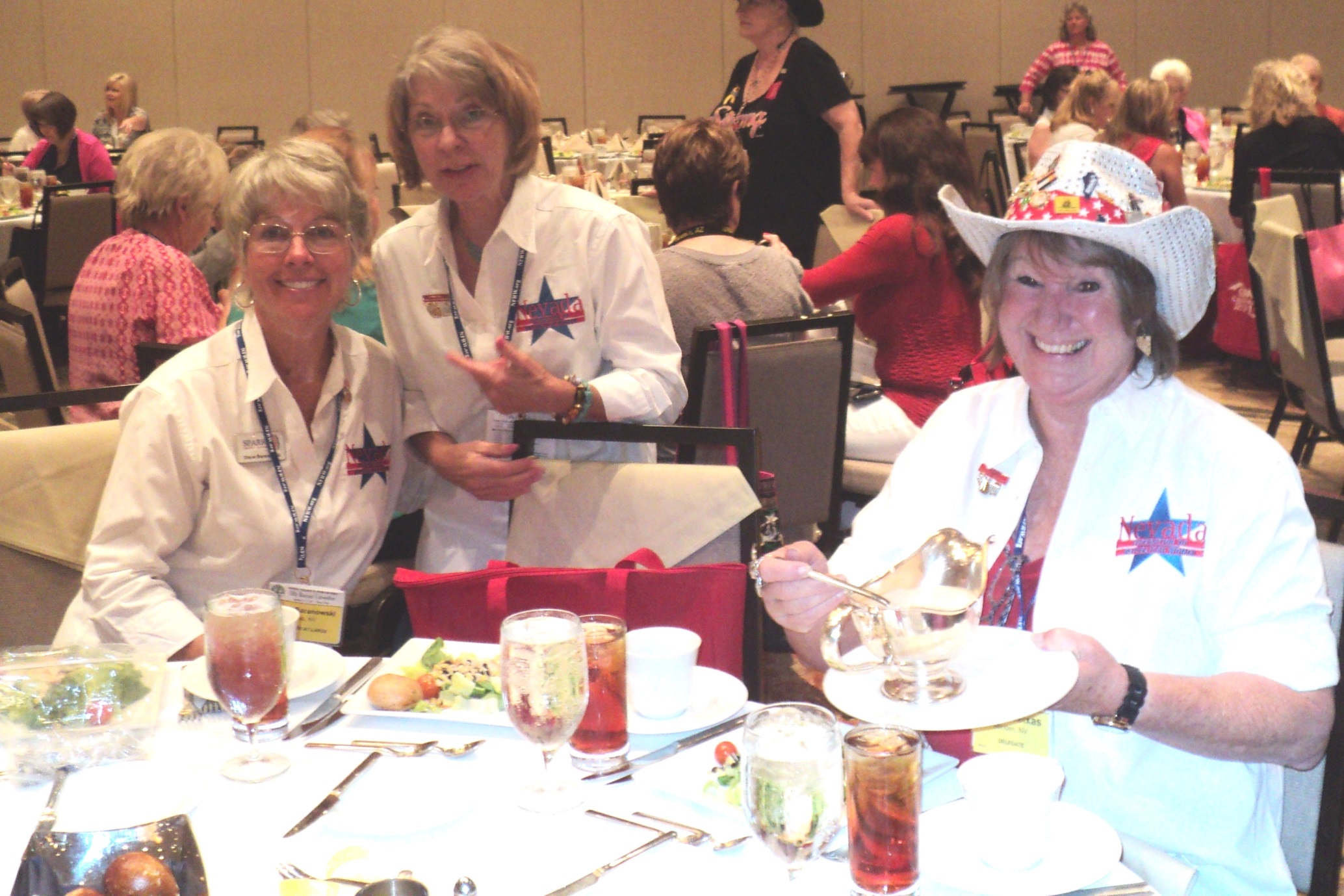 NFRW 38th Biennial Convention September 10-13th
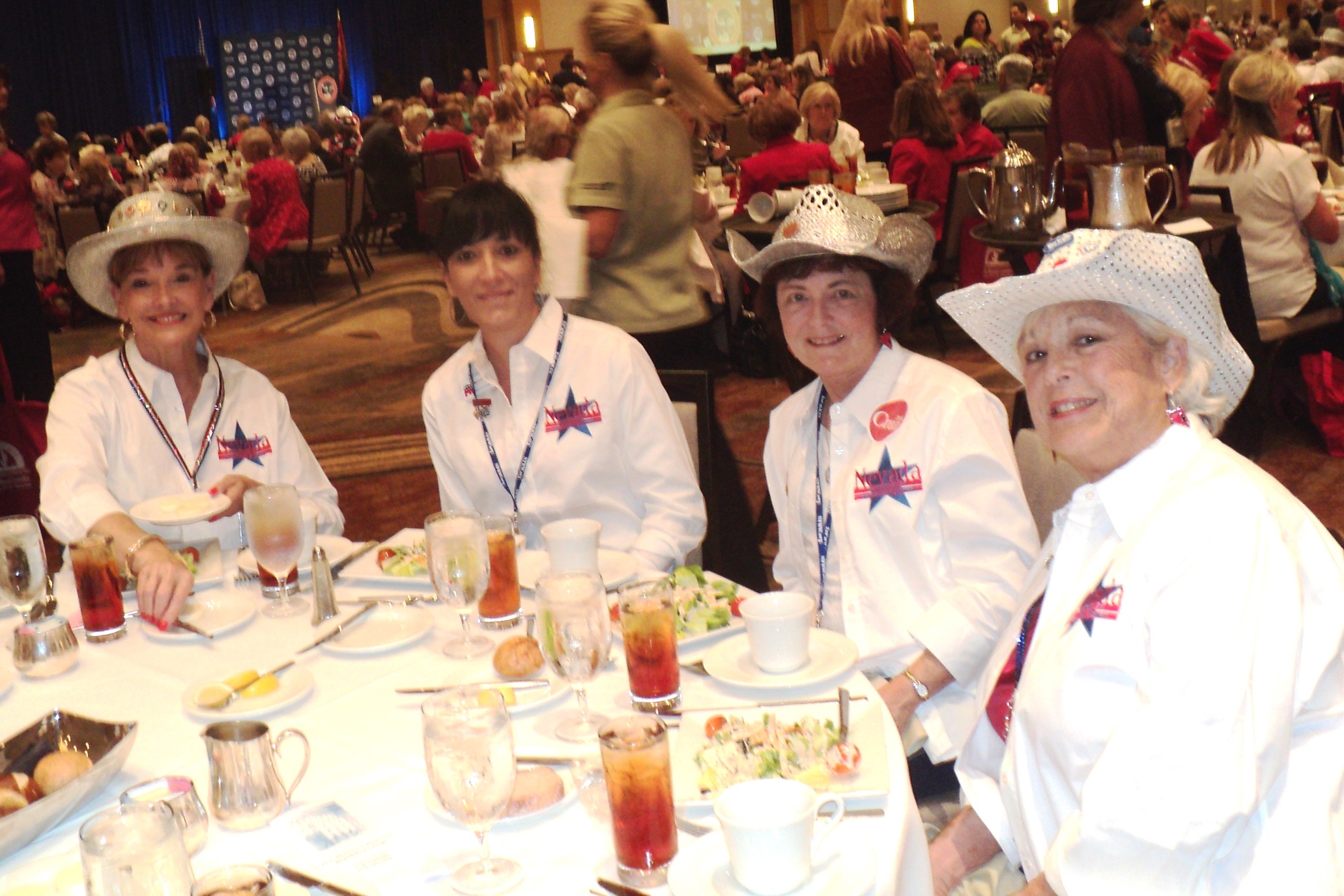 NFRW 38th Biennial Convention September 10-13th
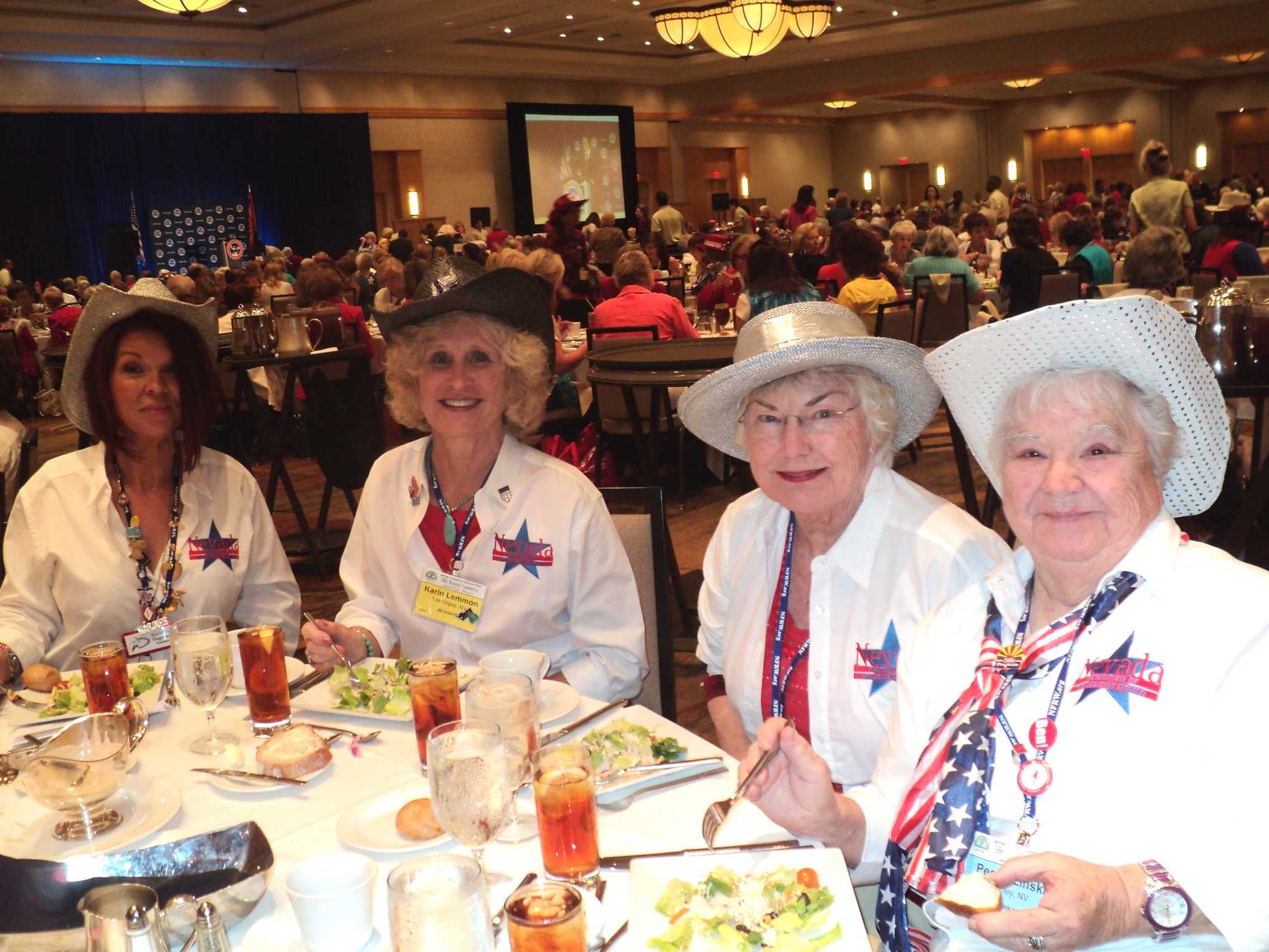 NFRW 38th Biennial Convention September 10-13th
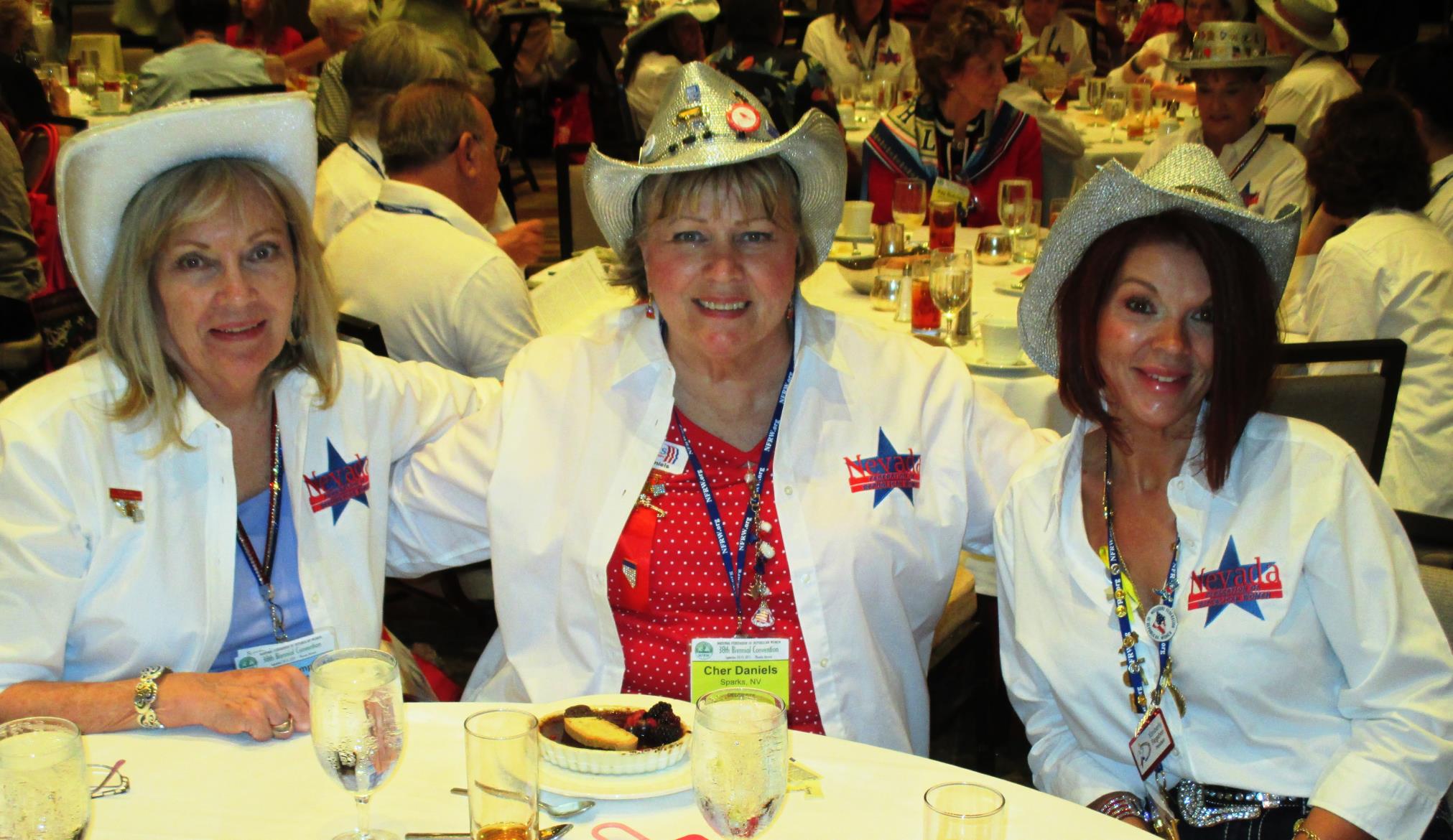 NFRW 38th Biennial Convention September 10-13th
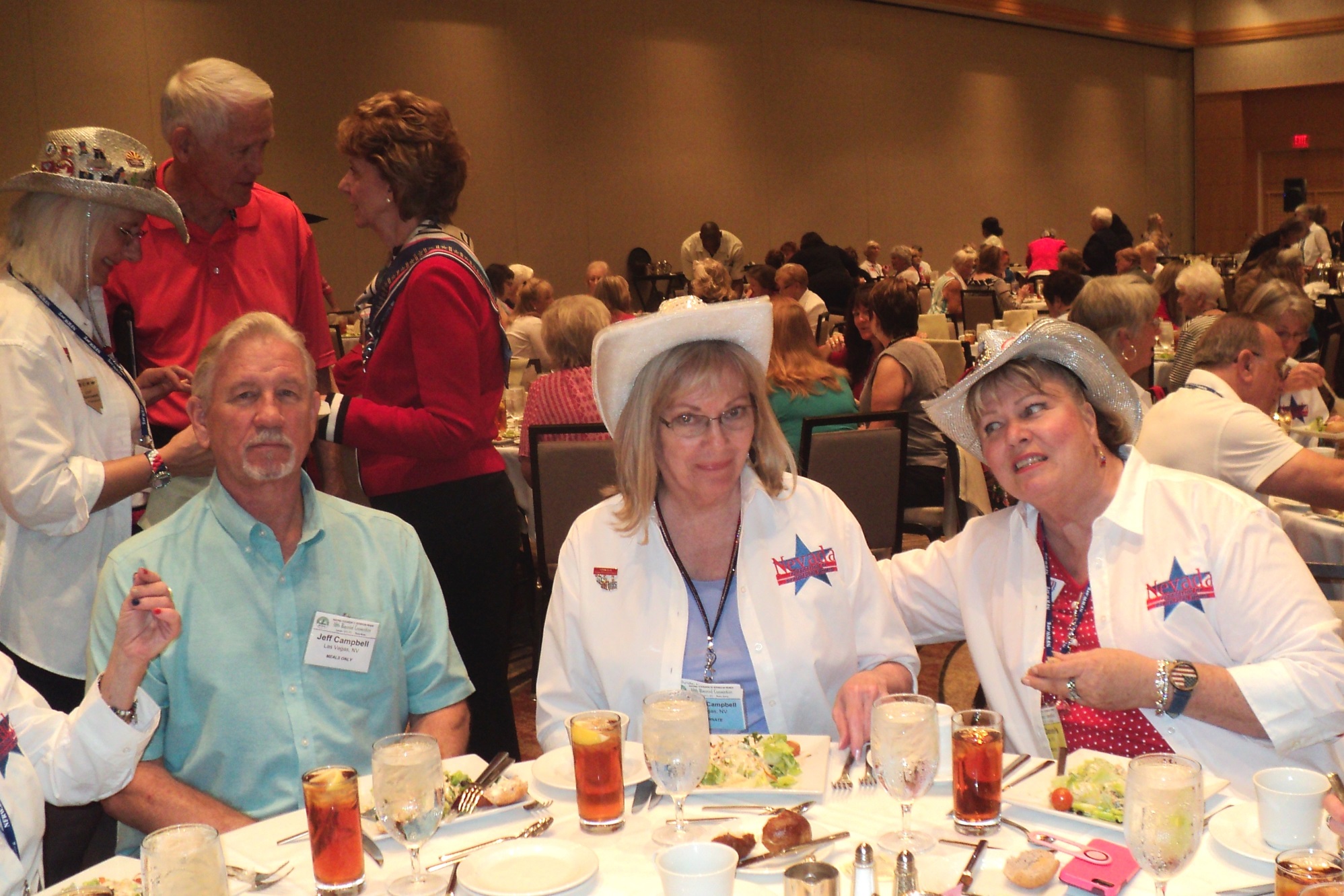 NFRW 38th Biennial Convention September 10-13th
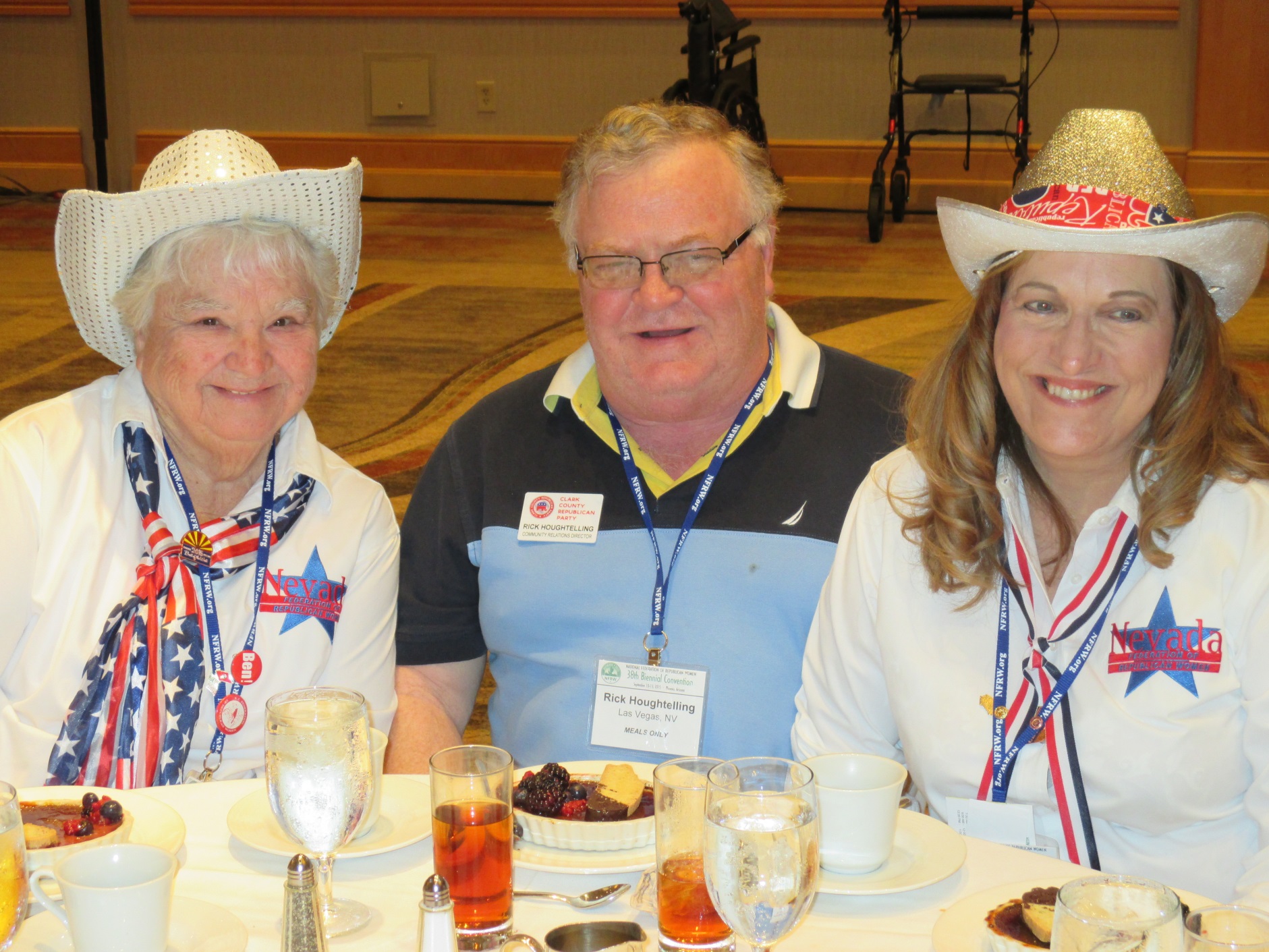 NFRW 38th Biennial Convention September 10-13th
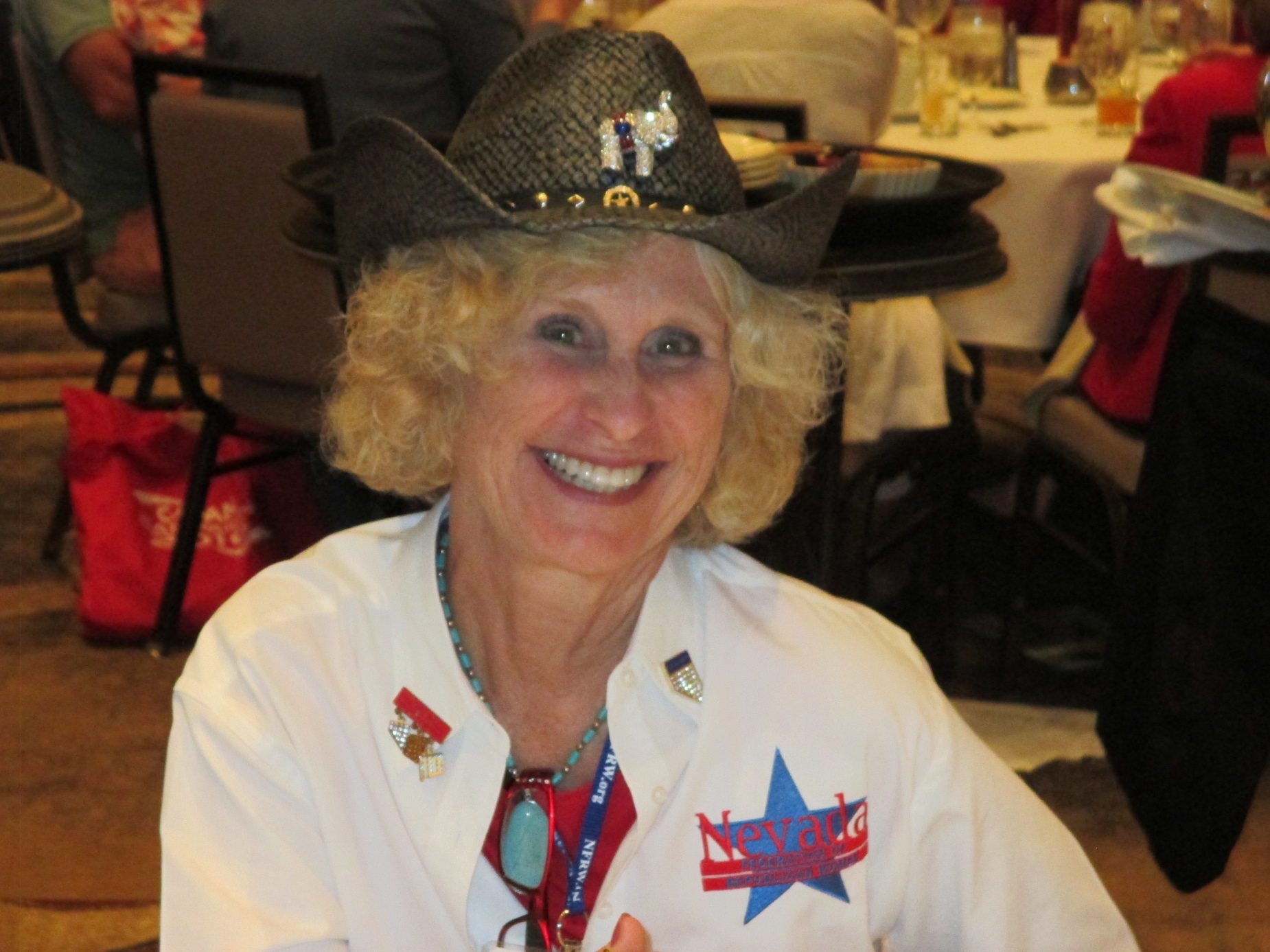 NFRW 38th Biennial Convention September 10-13th
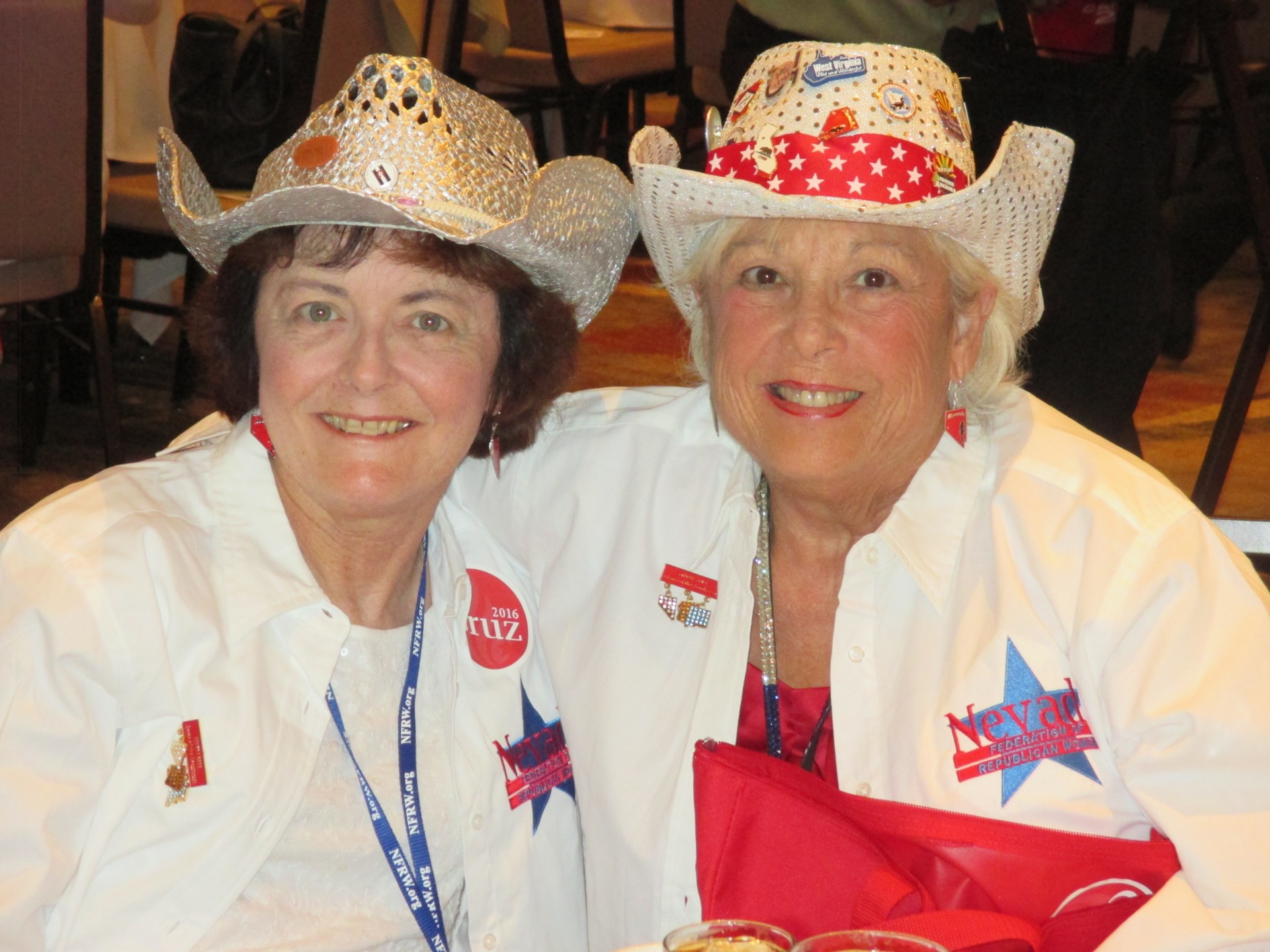 NFRW 38th Biennial Convention September 10-13th
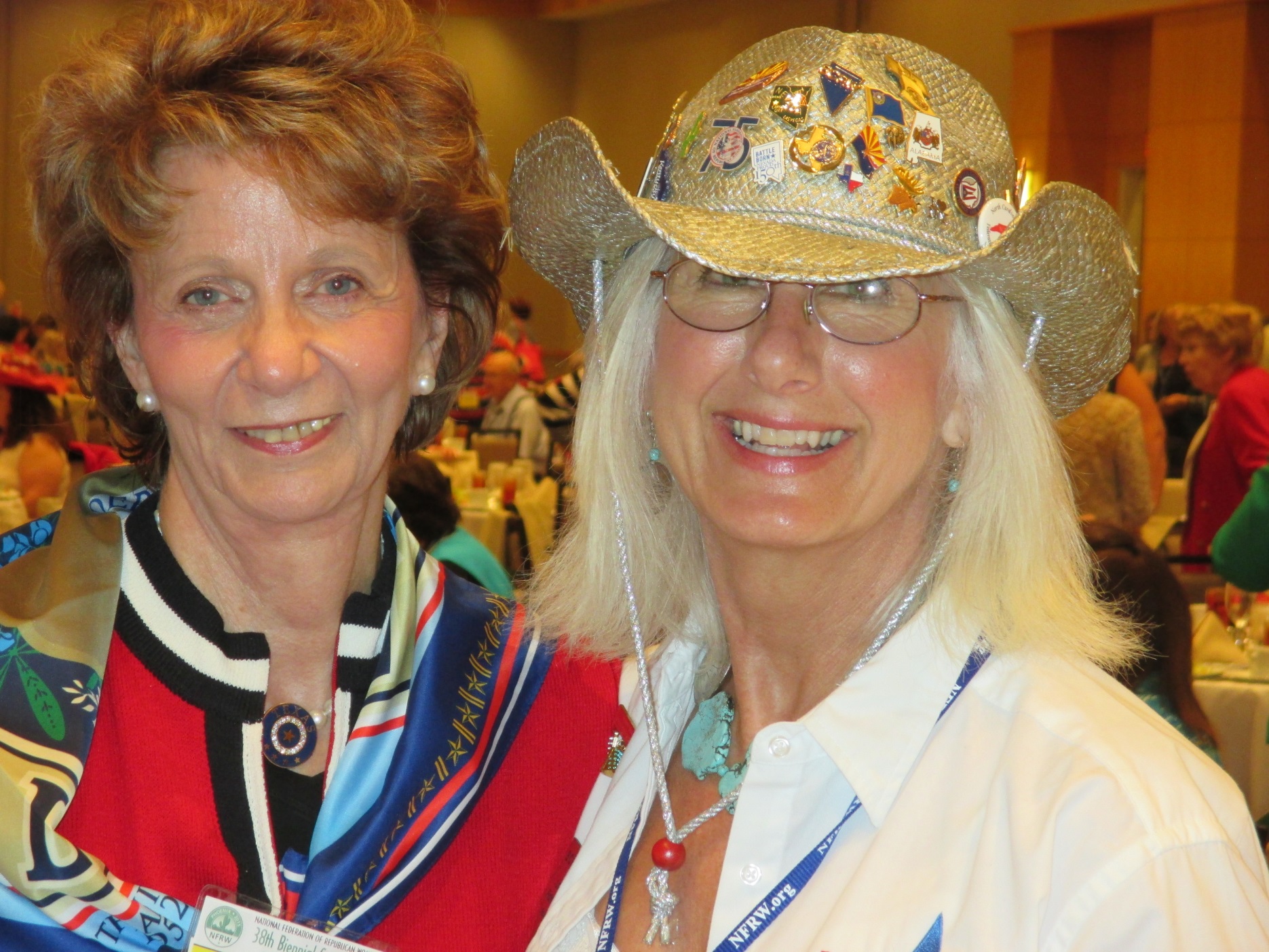 NFRW 38th Biennial Convention September 10-13th
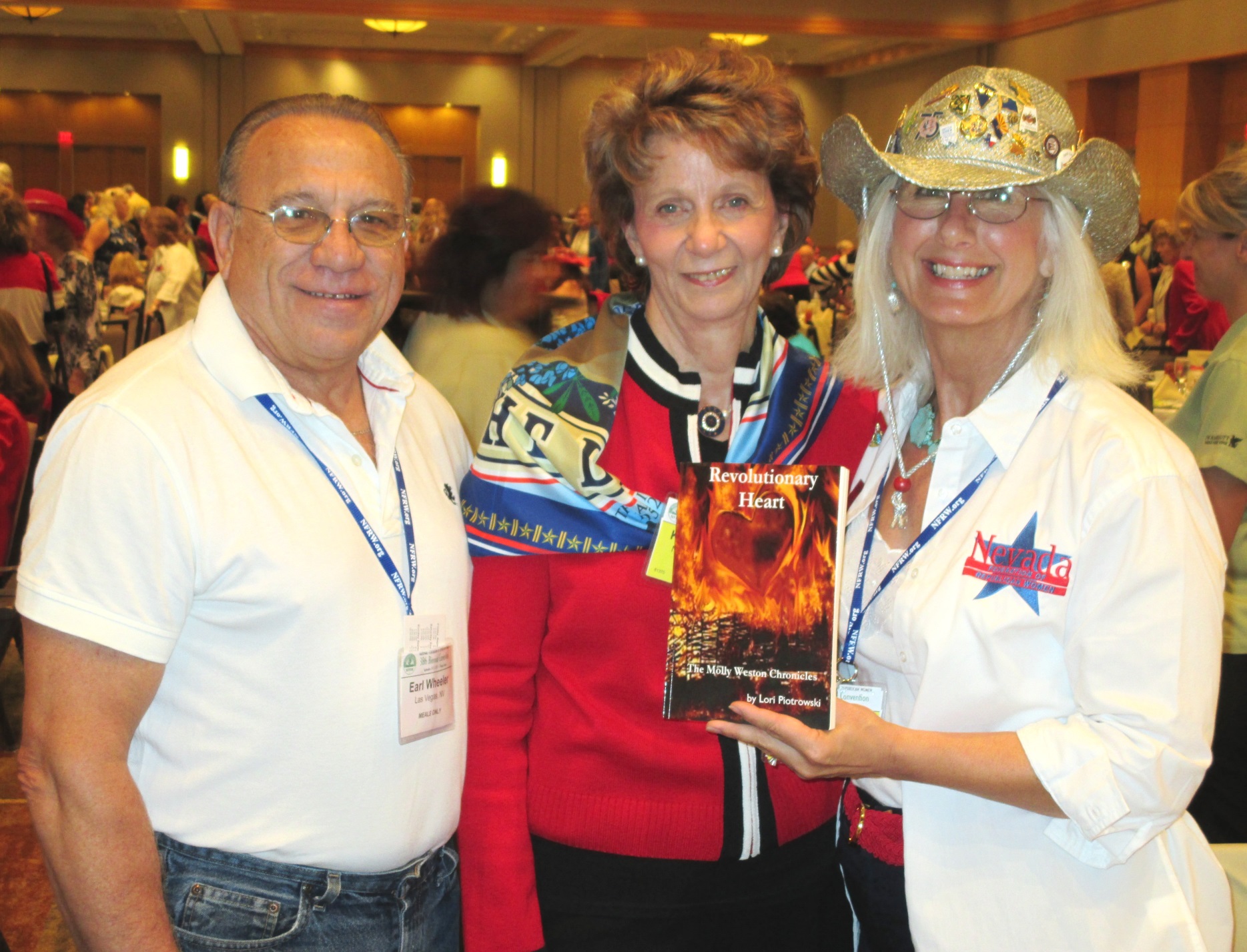 NFRW 38th Biennial Convention September 10-13th
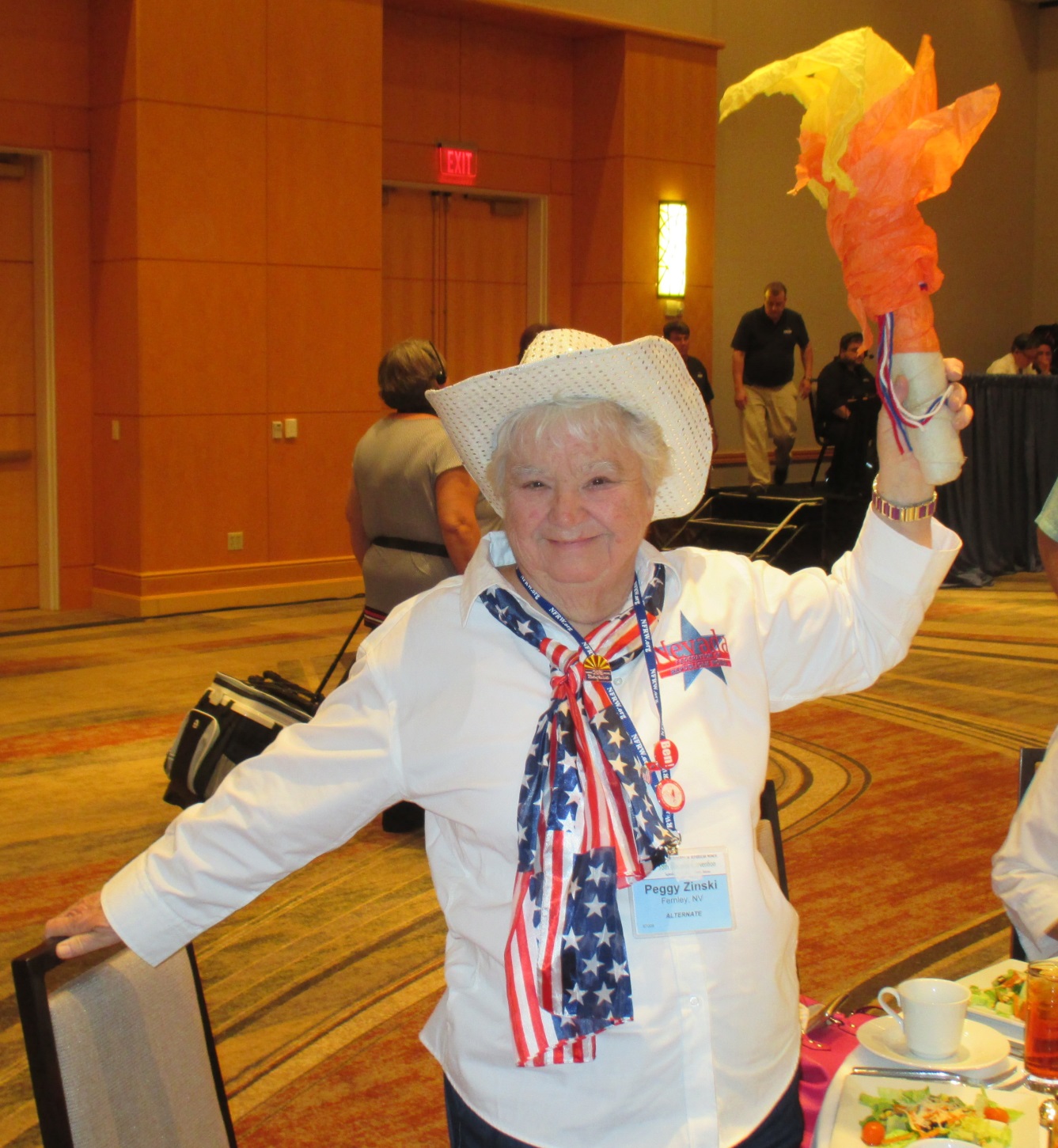 NFRW 38th Biennial Convention September 10-13th
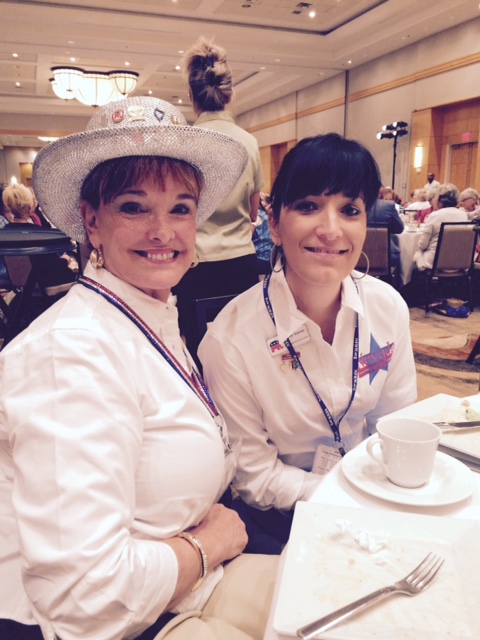 NFRW 38th Biennial Convention -September 12, 2015
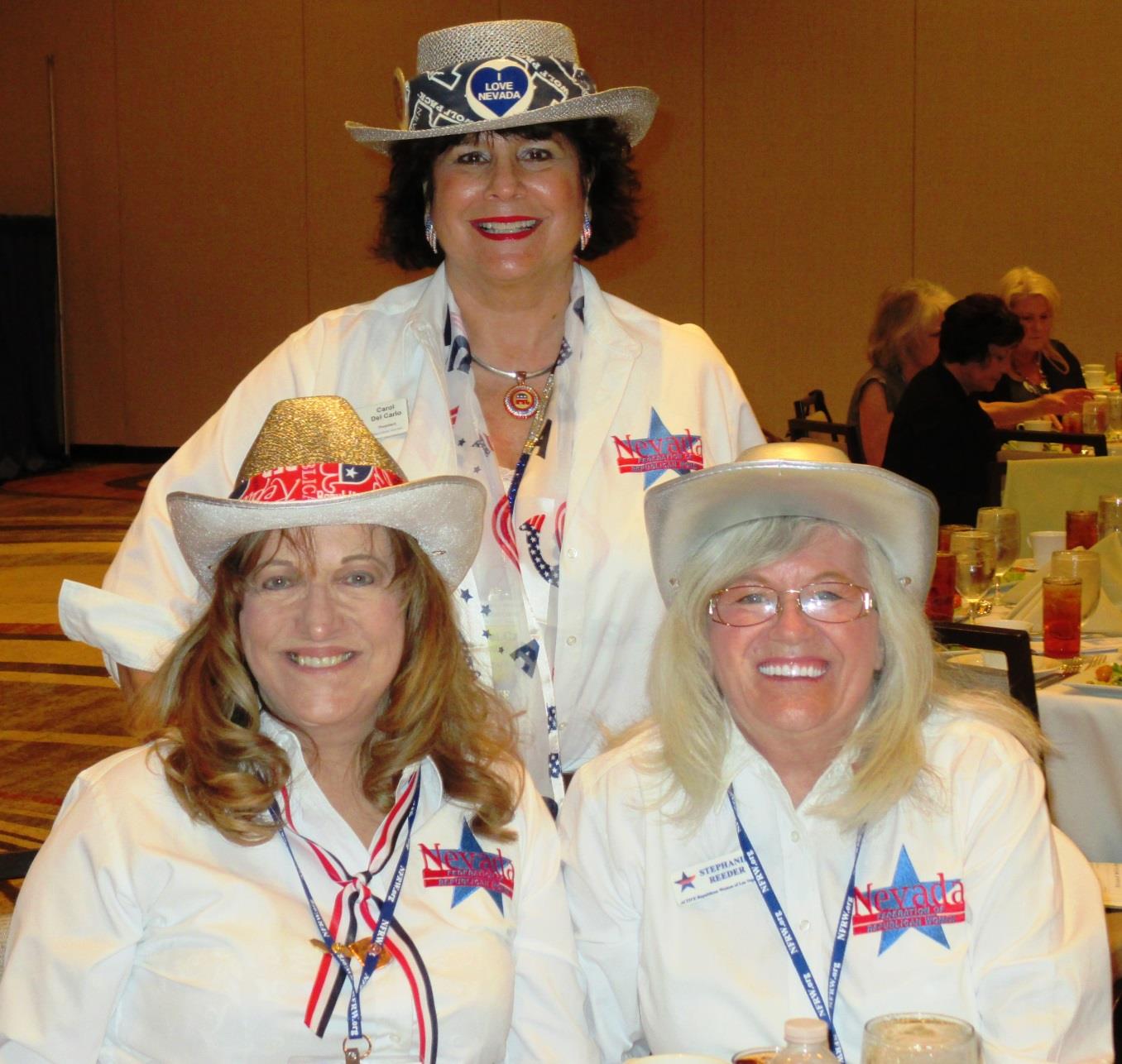 NFRW 38th Biennial Convention September 10-13th
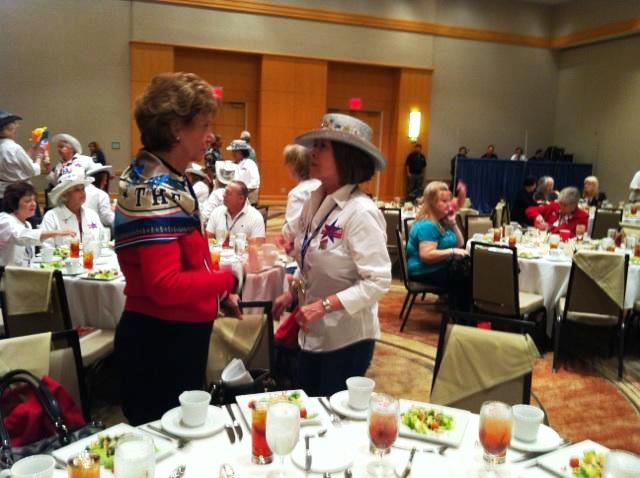 NFRW 38th Biennial Convention September 10-13th
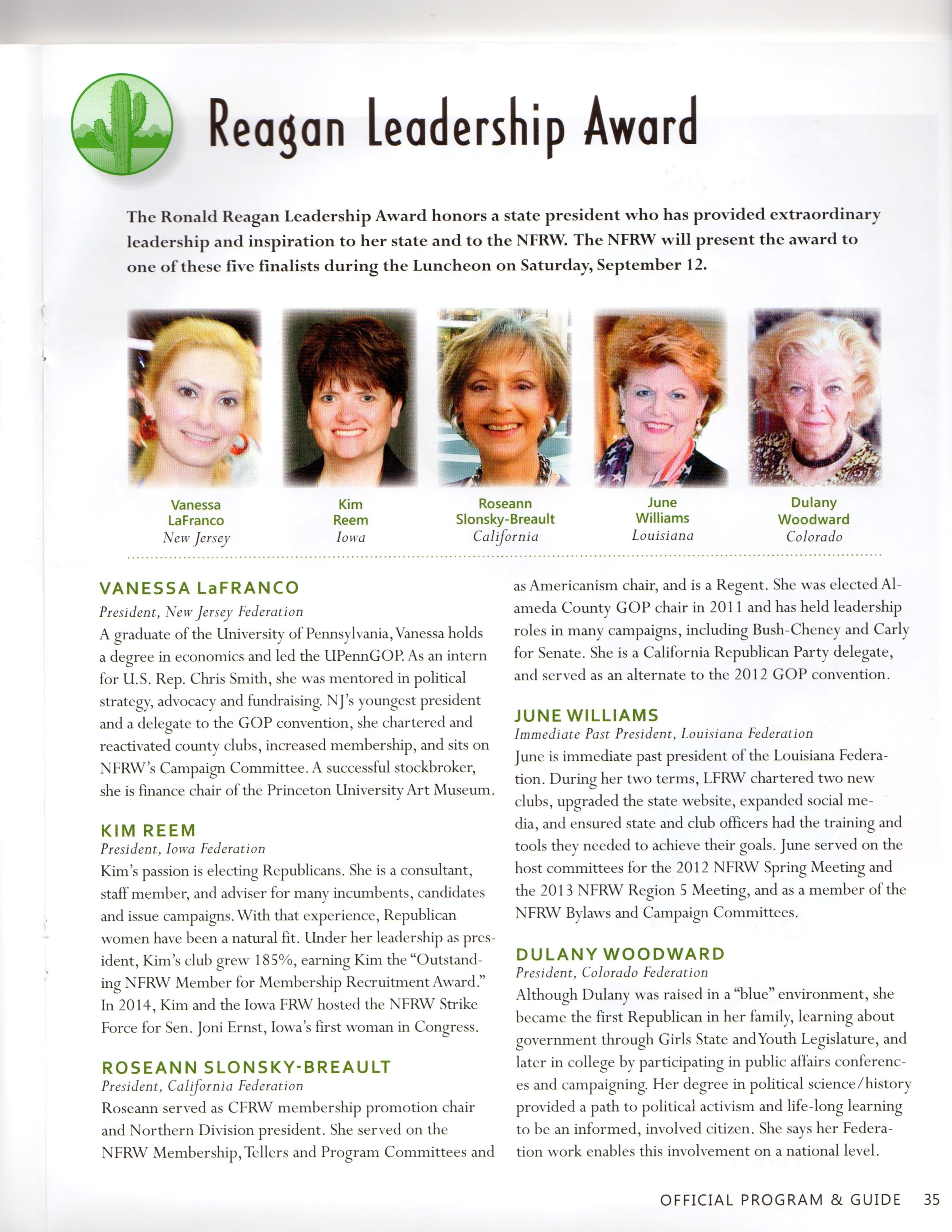 …and the winner was
NFRW 38th Biennial Convention September 10-13th
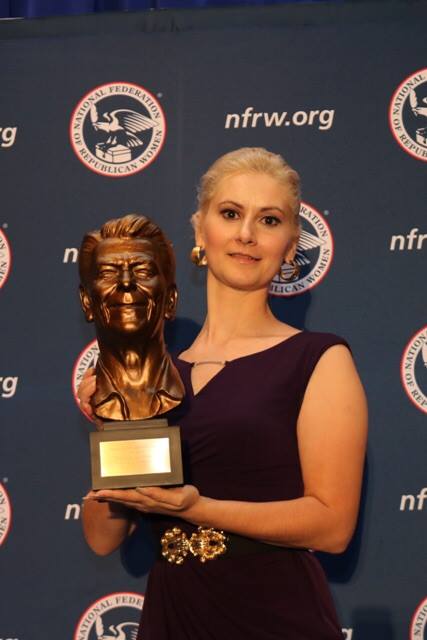 Congratulations to New Jersey President Vanessa LaFranco, recipient of the 2015 NFRW Reagan Leadership Award. Vanessa has excelled at membership development, fundraising, communications and outreach.
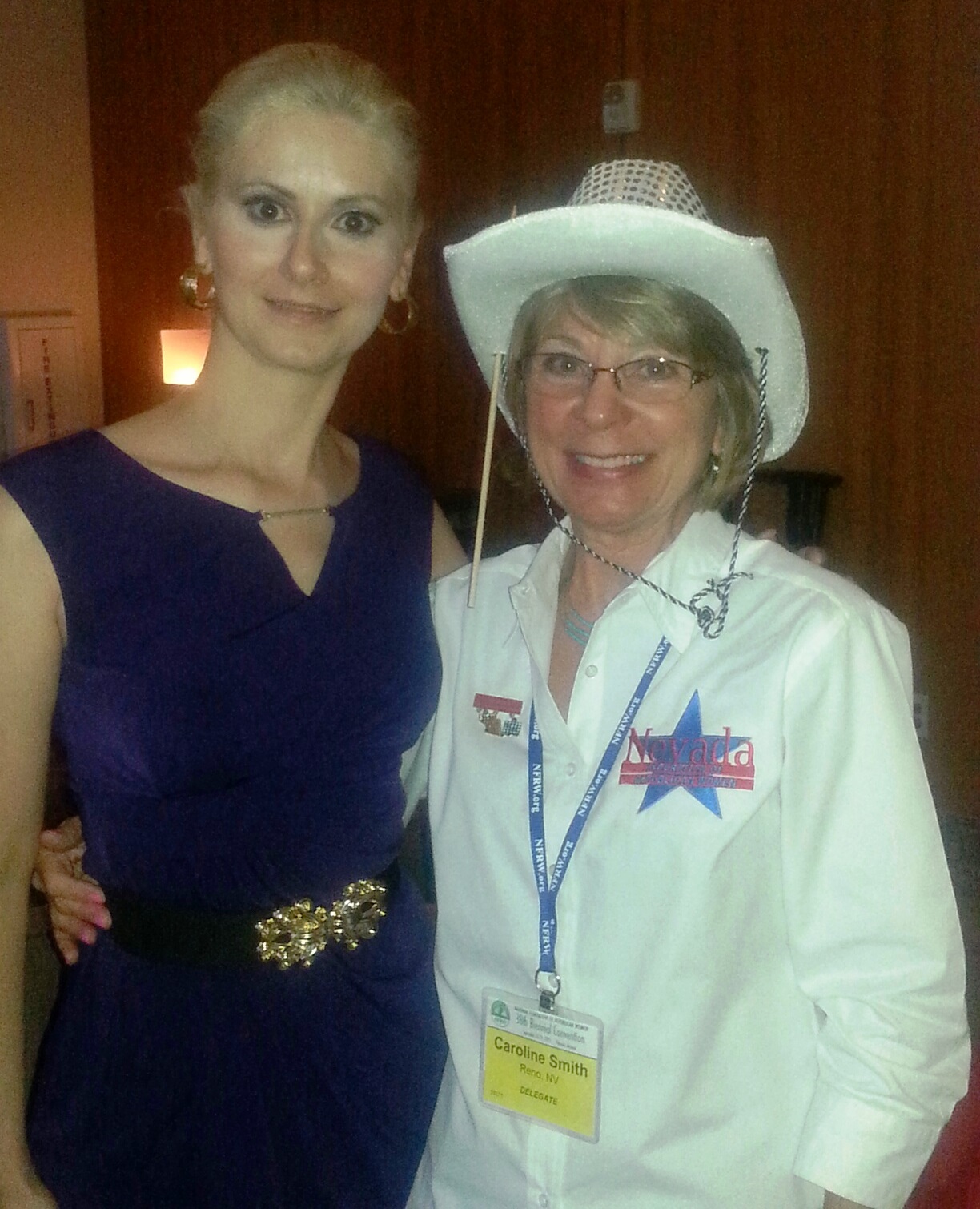 NFRW 38th Biennial Convention September 10-13th
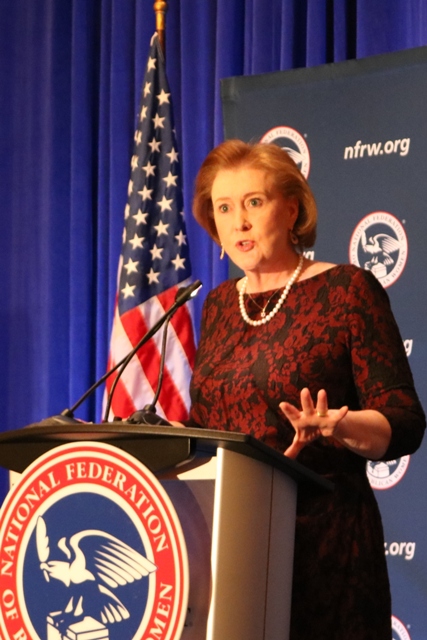 NFRW 38th Biennial Convention September 10-13thJanet HuckabeePhoto by Mike Lane
NFRW 38th Biennial Convention September 10-13th
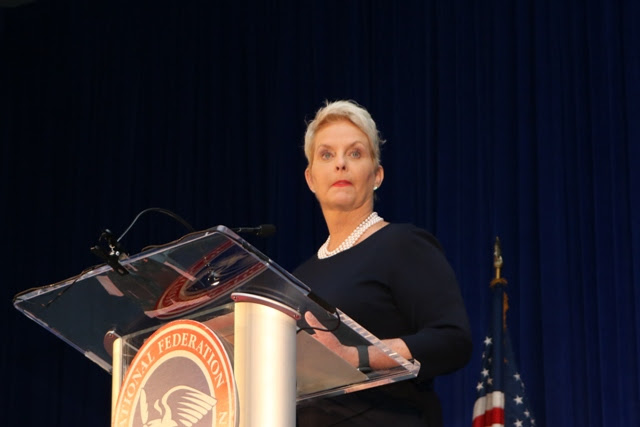 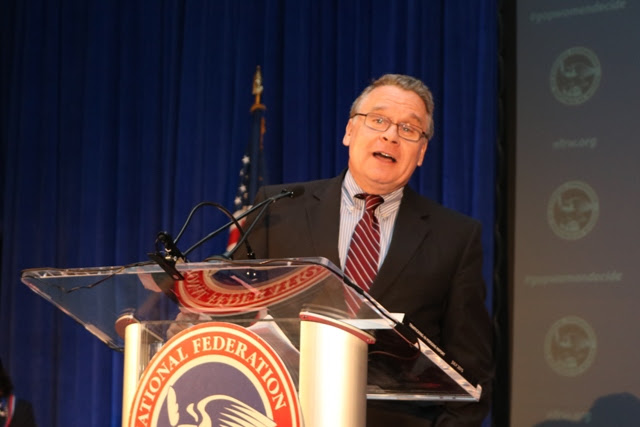 Cindy McCain & New Jersey Representative Chris Smith spoke about the horrors of human trafficking and their plans to stop it.
NFRW 38th Biennial Convention September 10-13th
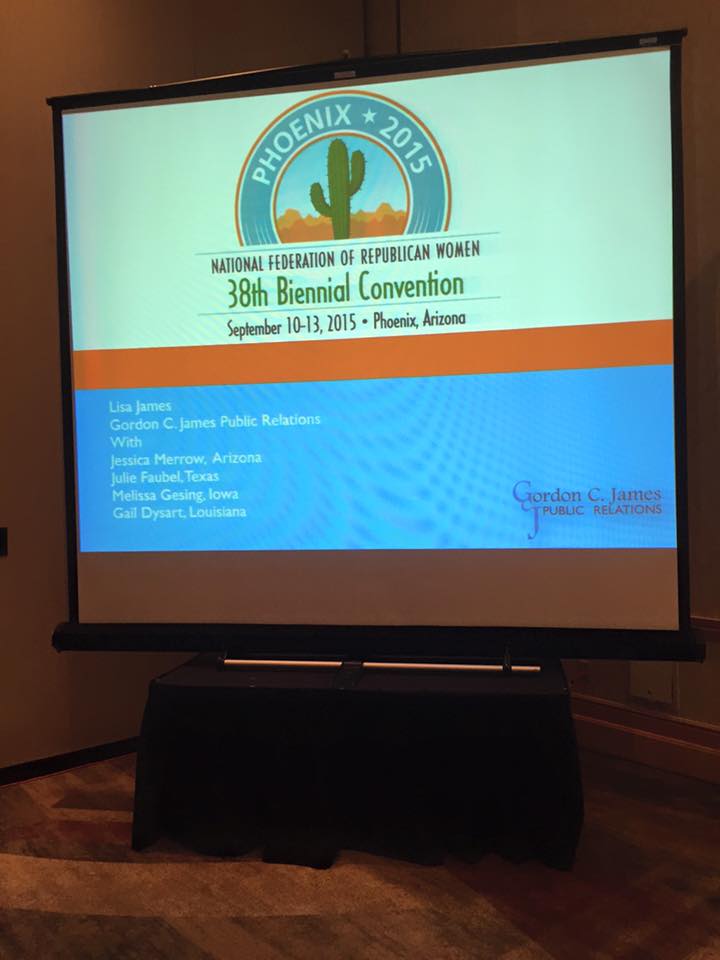 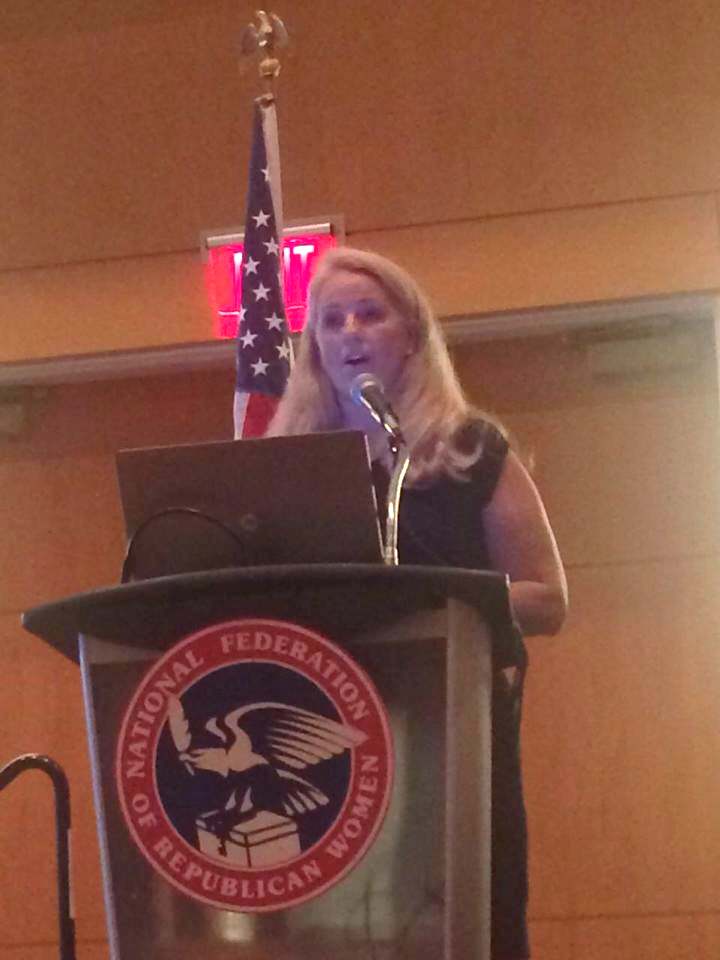 NFRW 38th Biennial Convention September 10-13th
NFRW 38th Biennial Convention September 10-13th
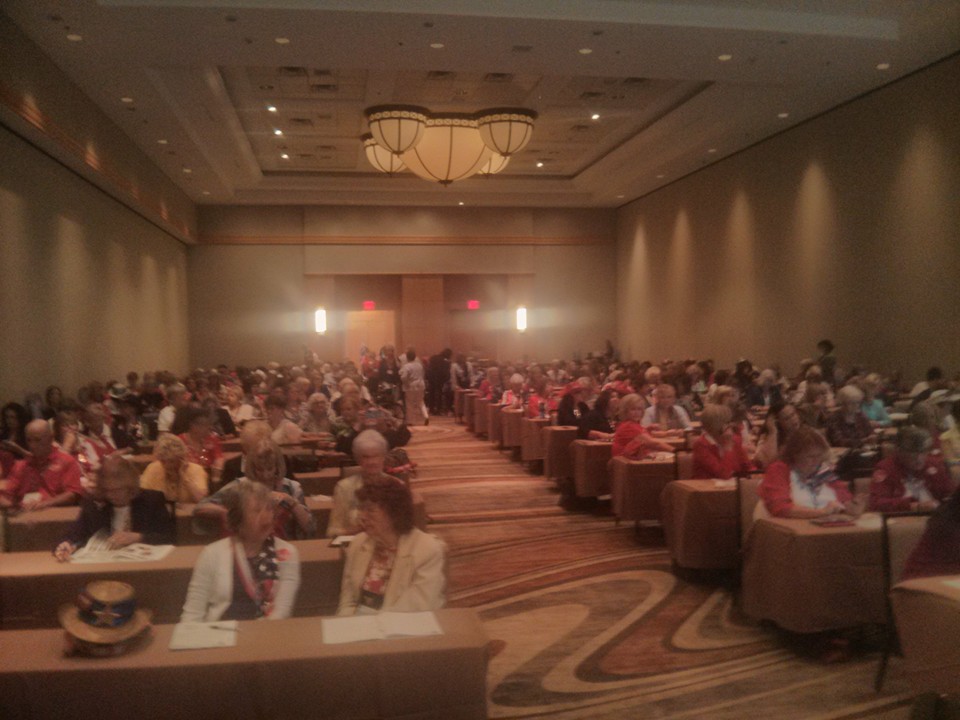 NFRW 38th Biennial Convention September 10-13th
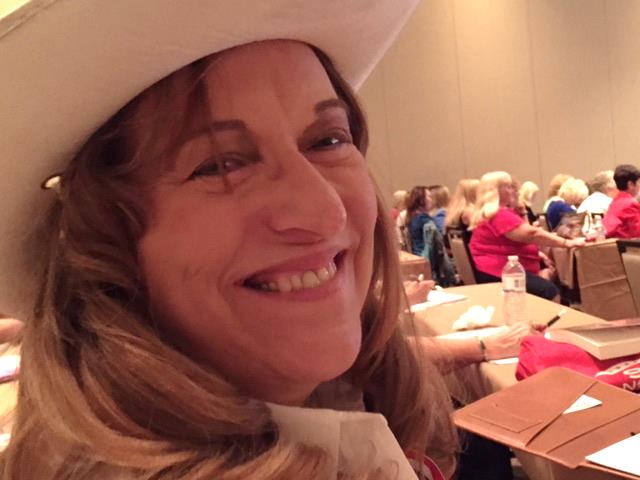 NFRW 38th Biennial Convention September 10-13thSenator Ted Cruz, Republican candidate, U.S. President
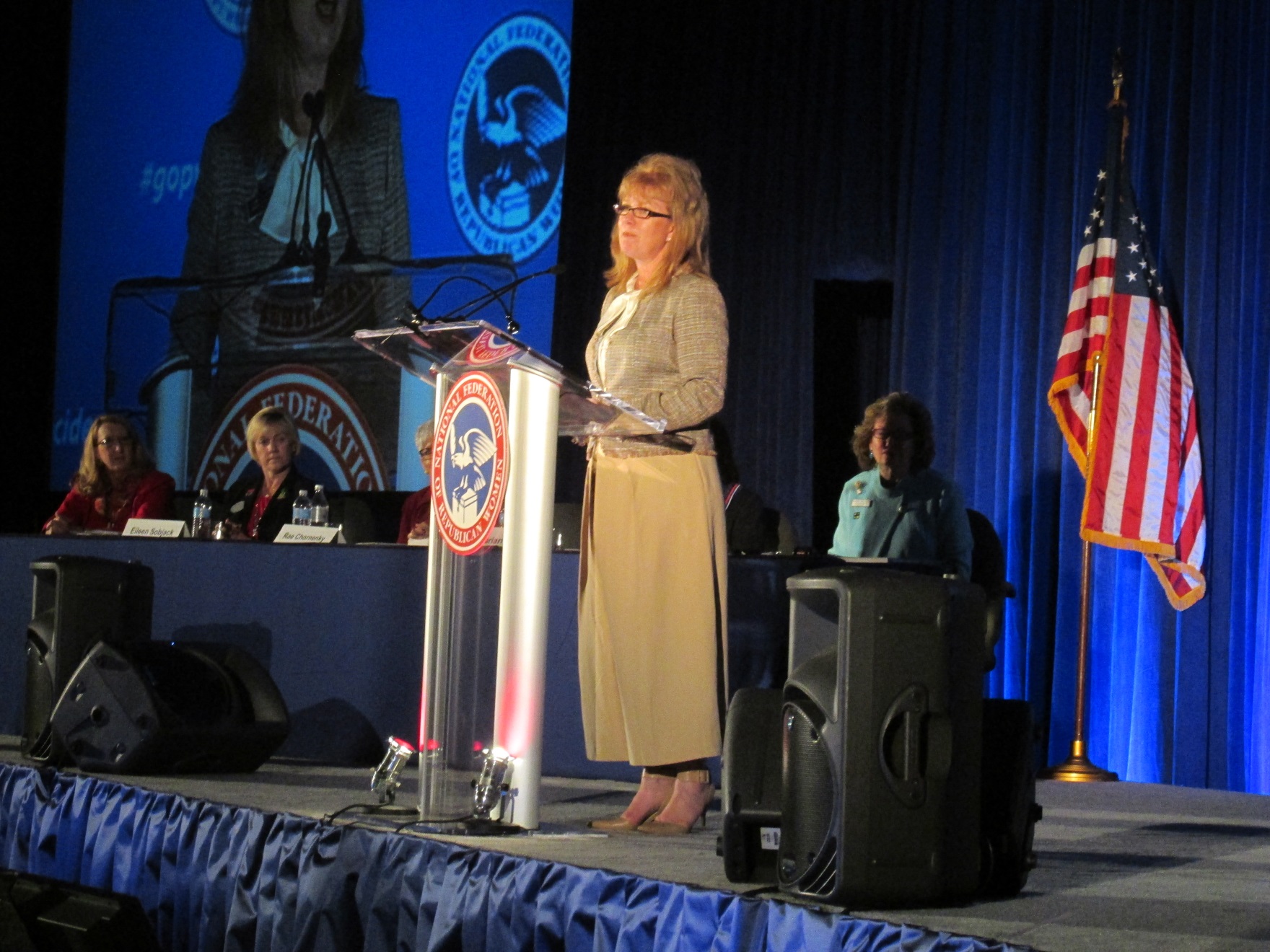 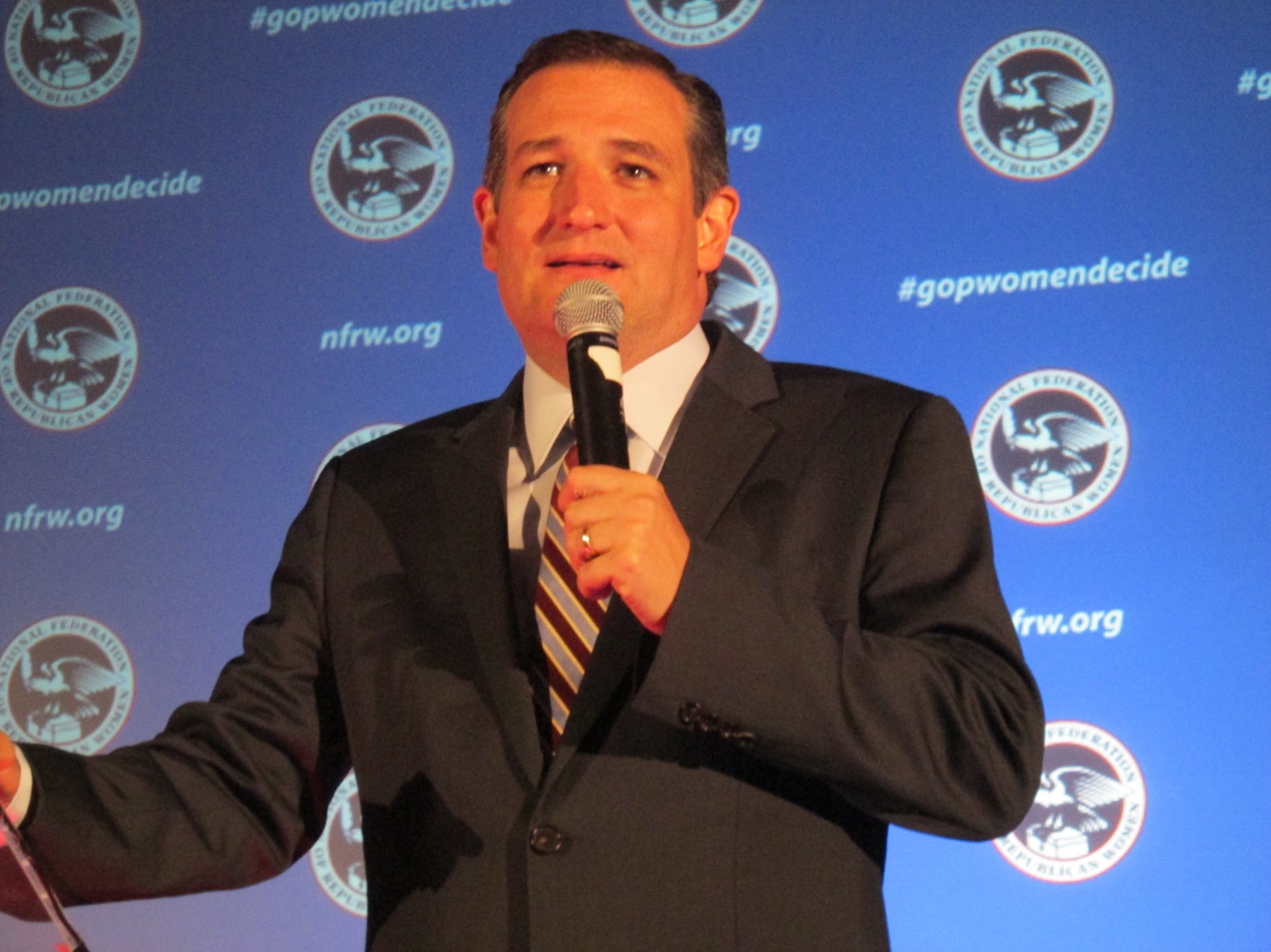 Senator Ted Cruz
President-elect Carrie Almond introduces Senator Ted Cruz
NFRW 38th Biennial Convention September 10-13thSenator Ted Cruz, Republican candidate, U.S. President
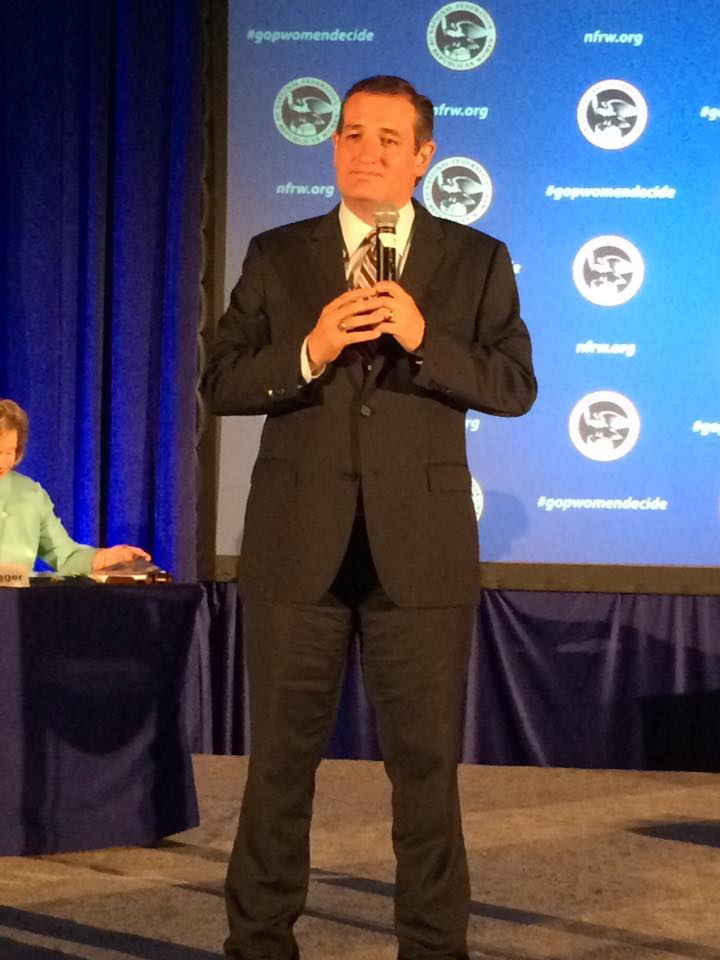 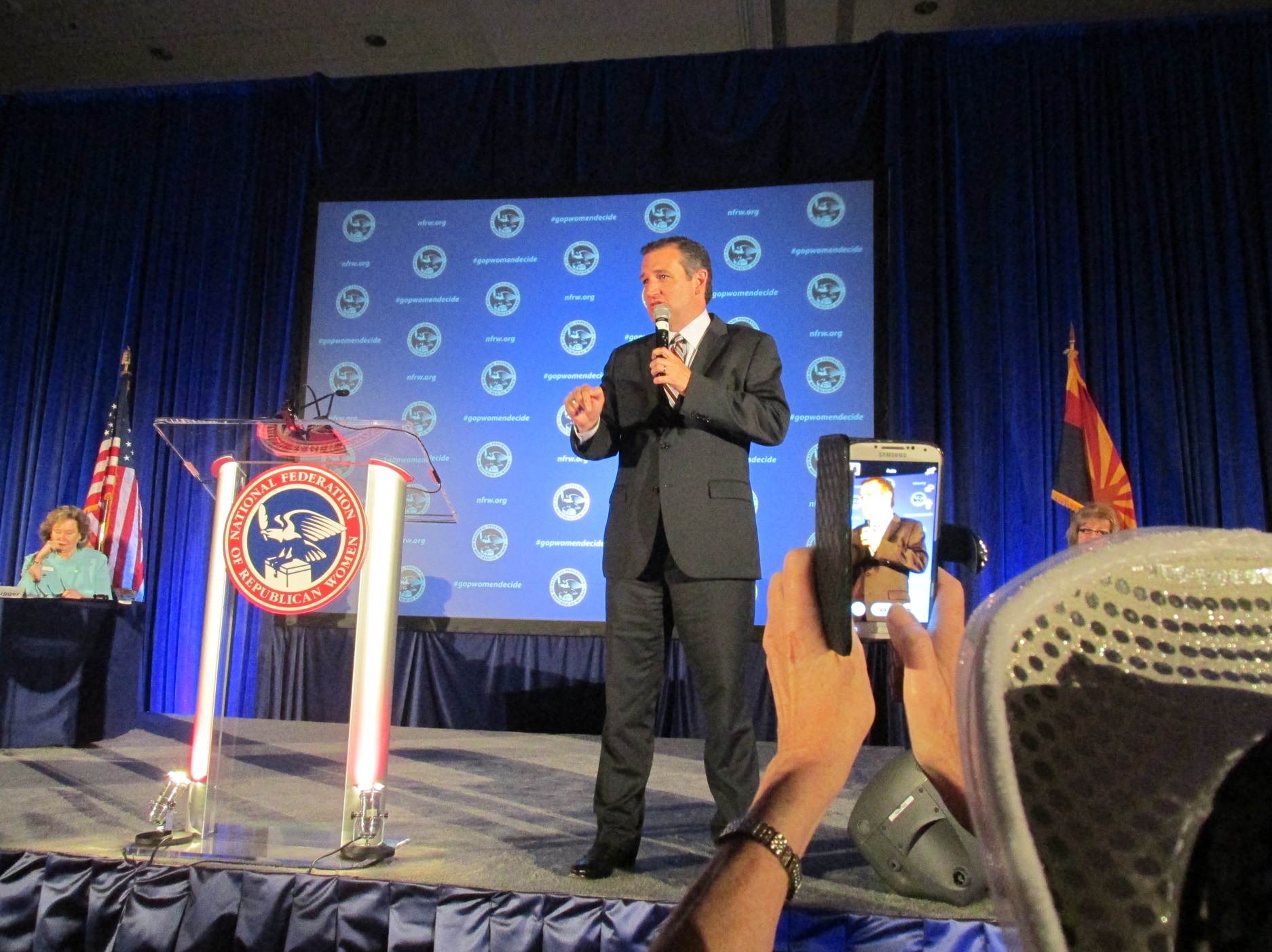 NFRW 38th Biennial Convention September 10-13thSenator Ted Cruz, Republican candidate, U.S. President
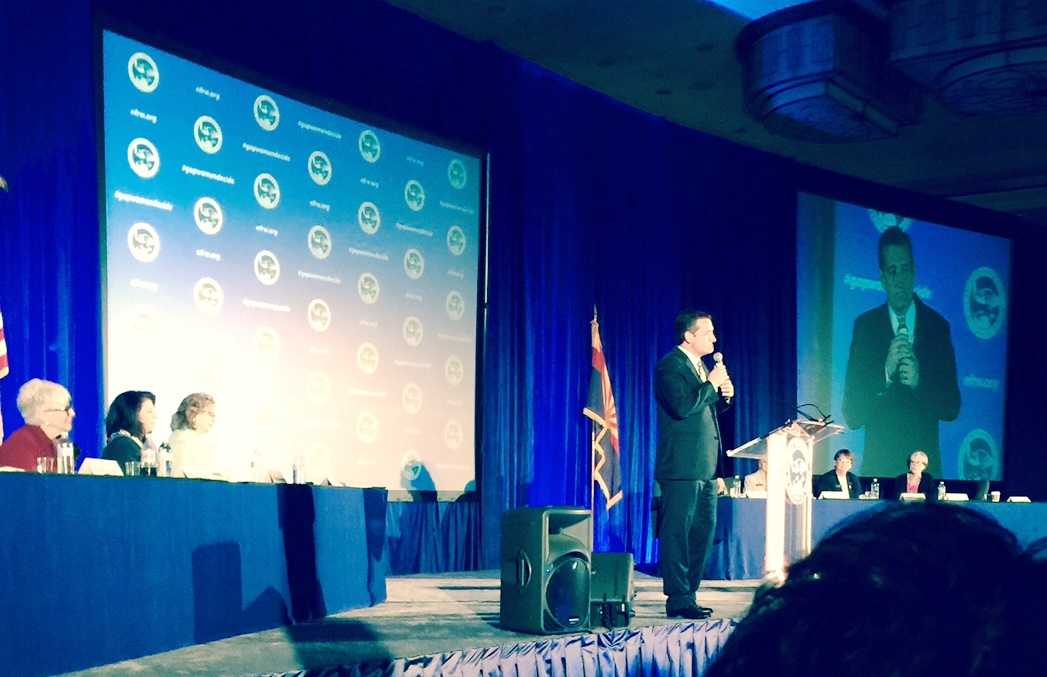 NFRW 38th Biennial Convention September 10-13thSenator Ted Cruz, Republican candidate, U.S. President
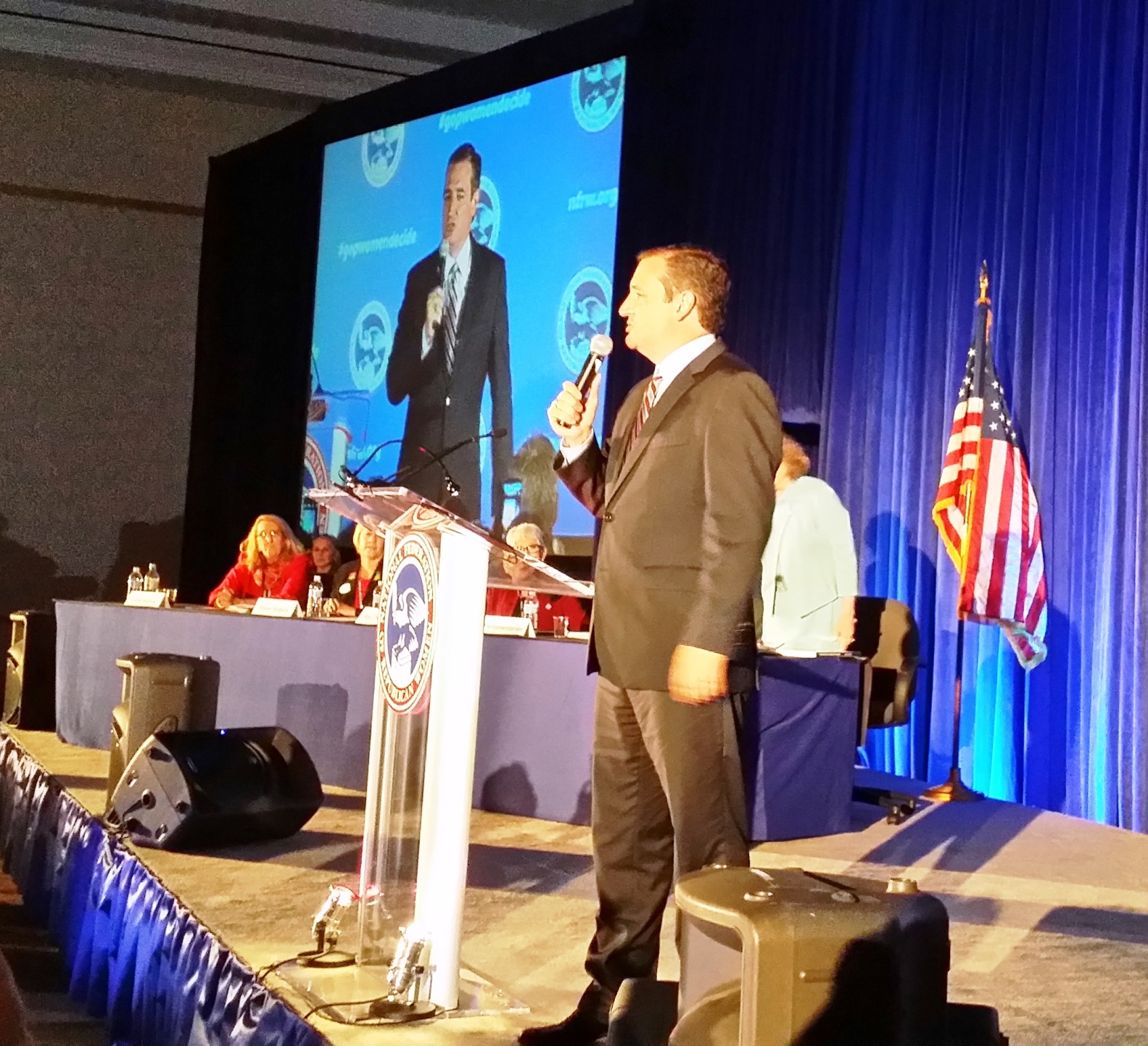 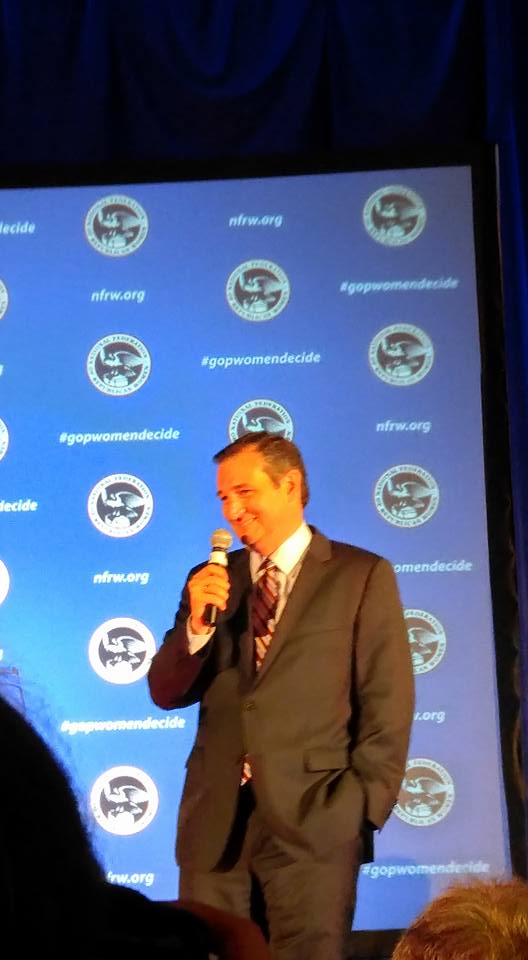 NFRW 38th Biennial Convention September 10-13thSenator Ted Cruz, Republican candidate, U.S. President
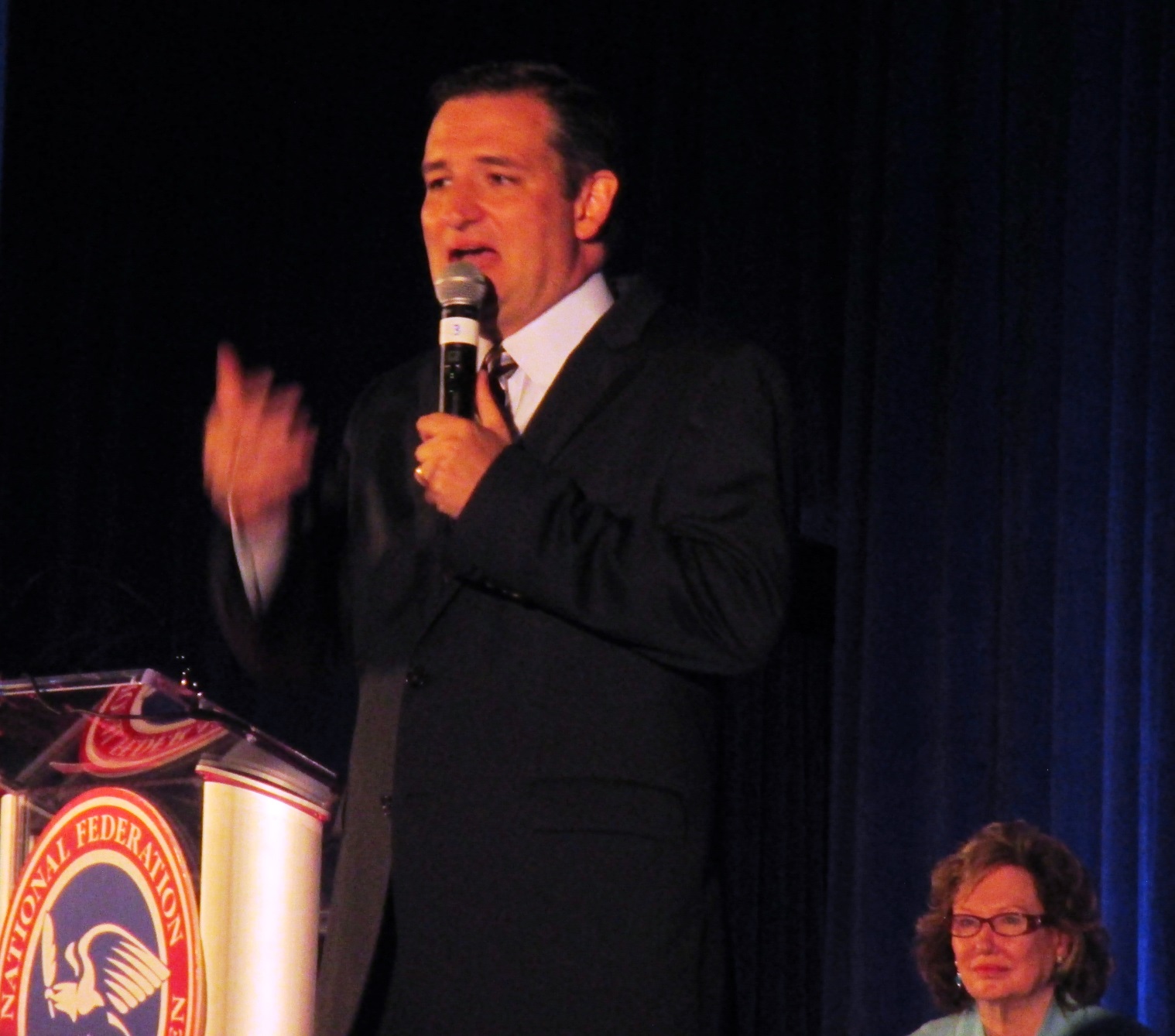 NFRW 38th Biennial Convention September 10-13thSenator Ted Cruz, Republican candidate, U.S. President
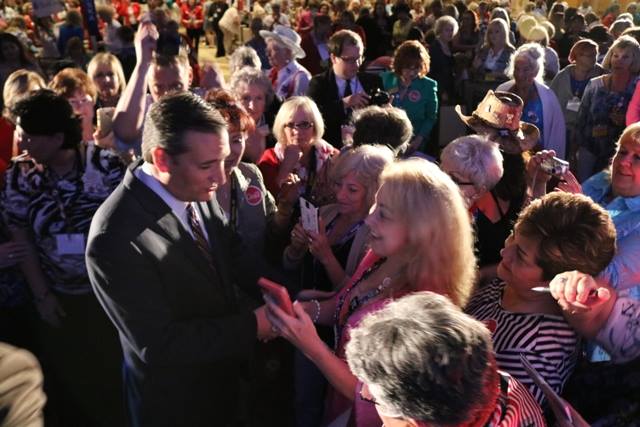 NFRW 38th Biennial Convention September 10-13thSenator Ted Cruz, Republican candidate, U.S. President with Nevada Delegates – Photo by Mike Lane
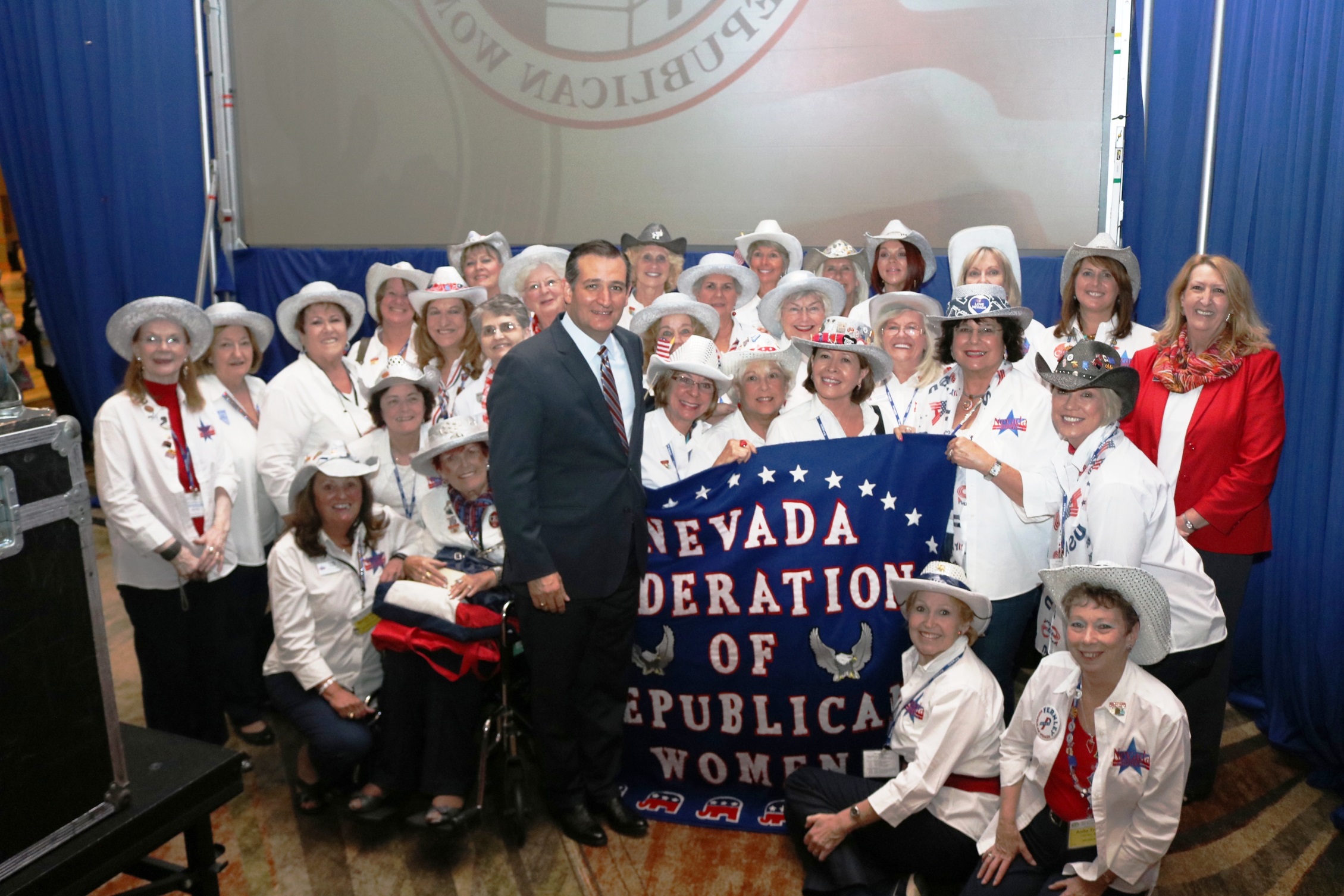 NFRW 38th Biennial Convention September 10-13thSenator Ted Cruz, Republican candidate, U.S. President
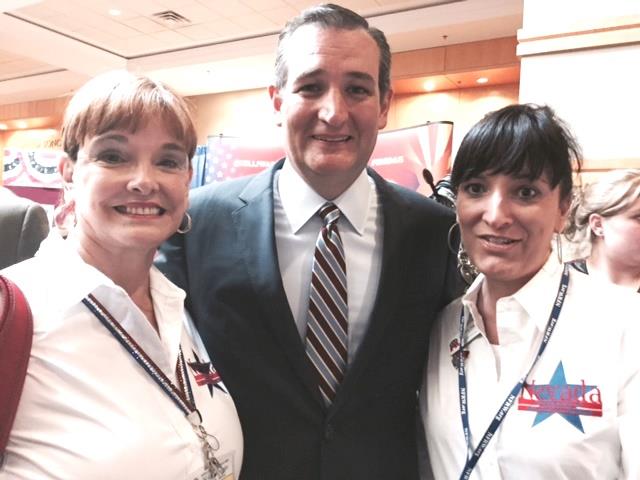 NFRW 38th Biennial Convention September 10-13thSenator Ted Cruz, Republican candidate, U.S. President
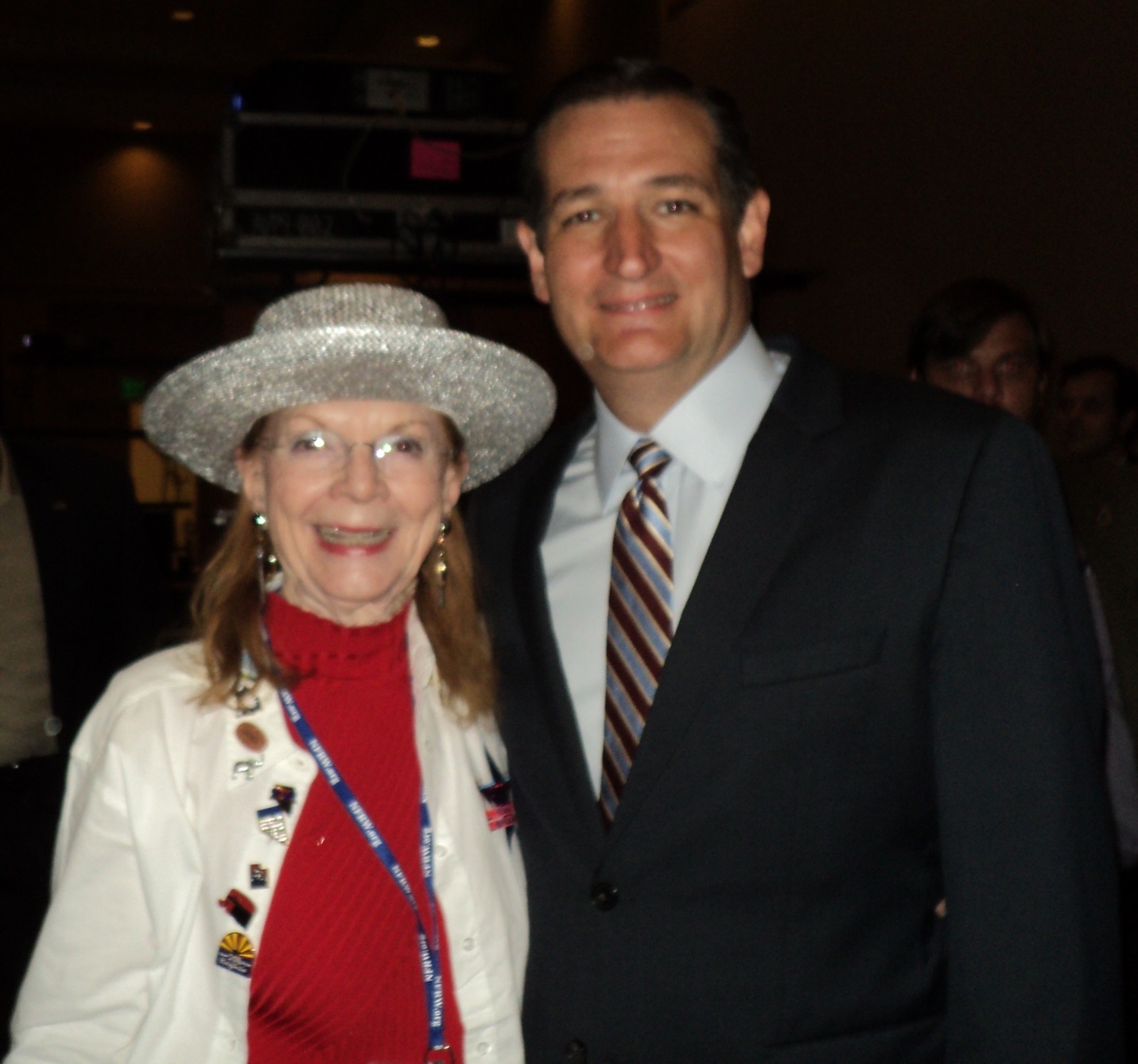 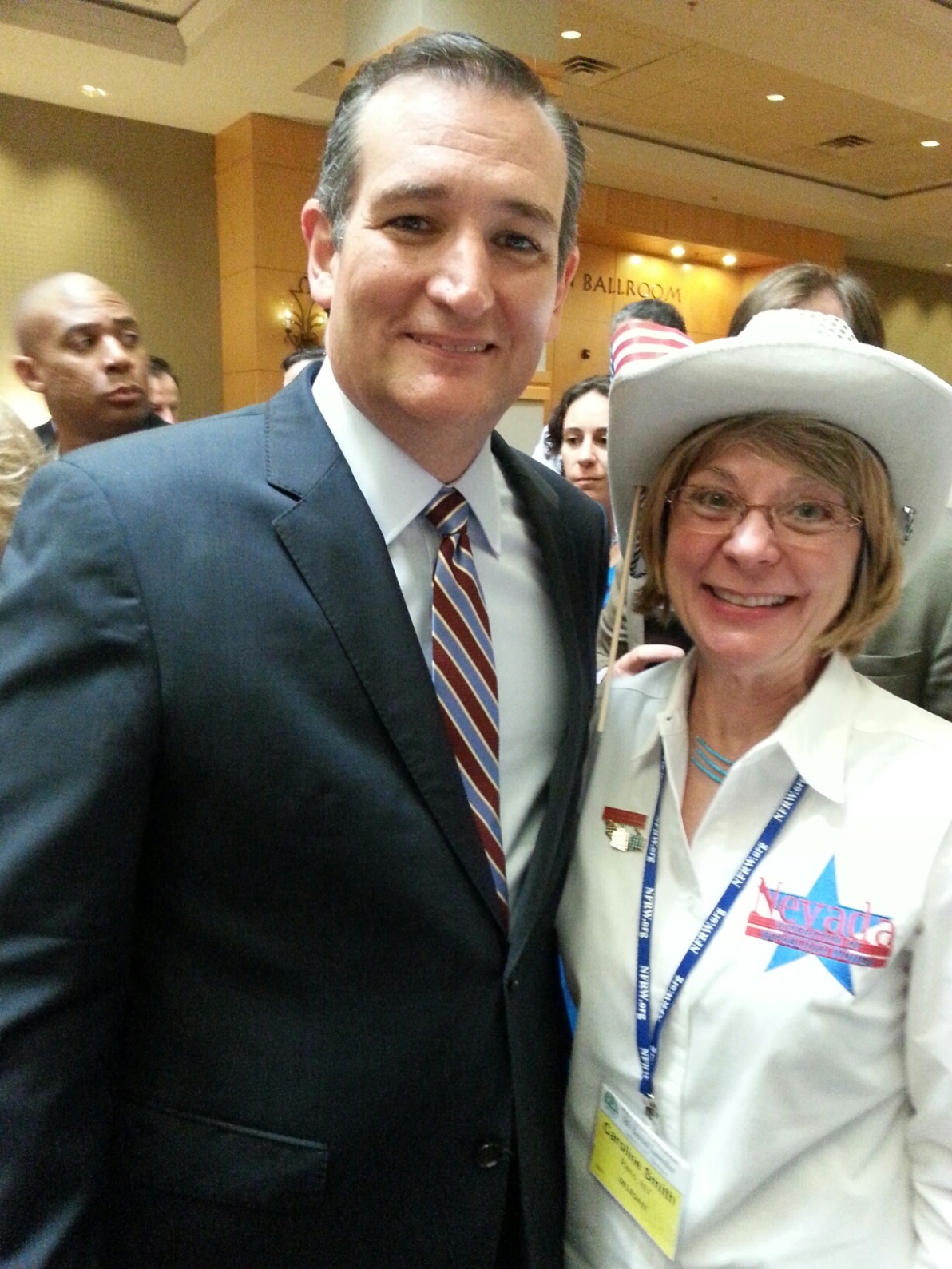 NFRW 38th Biennial Convention September 10-13thSenator Ted Cruz, Republican candidate, U.S. President
NFRW 38th Biennial Convention September 10-13thNevada Delegates
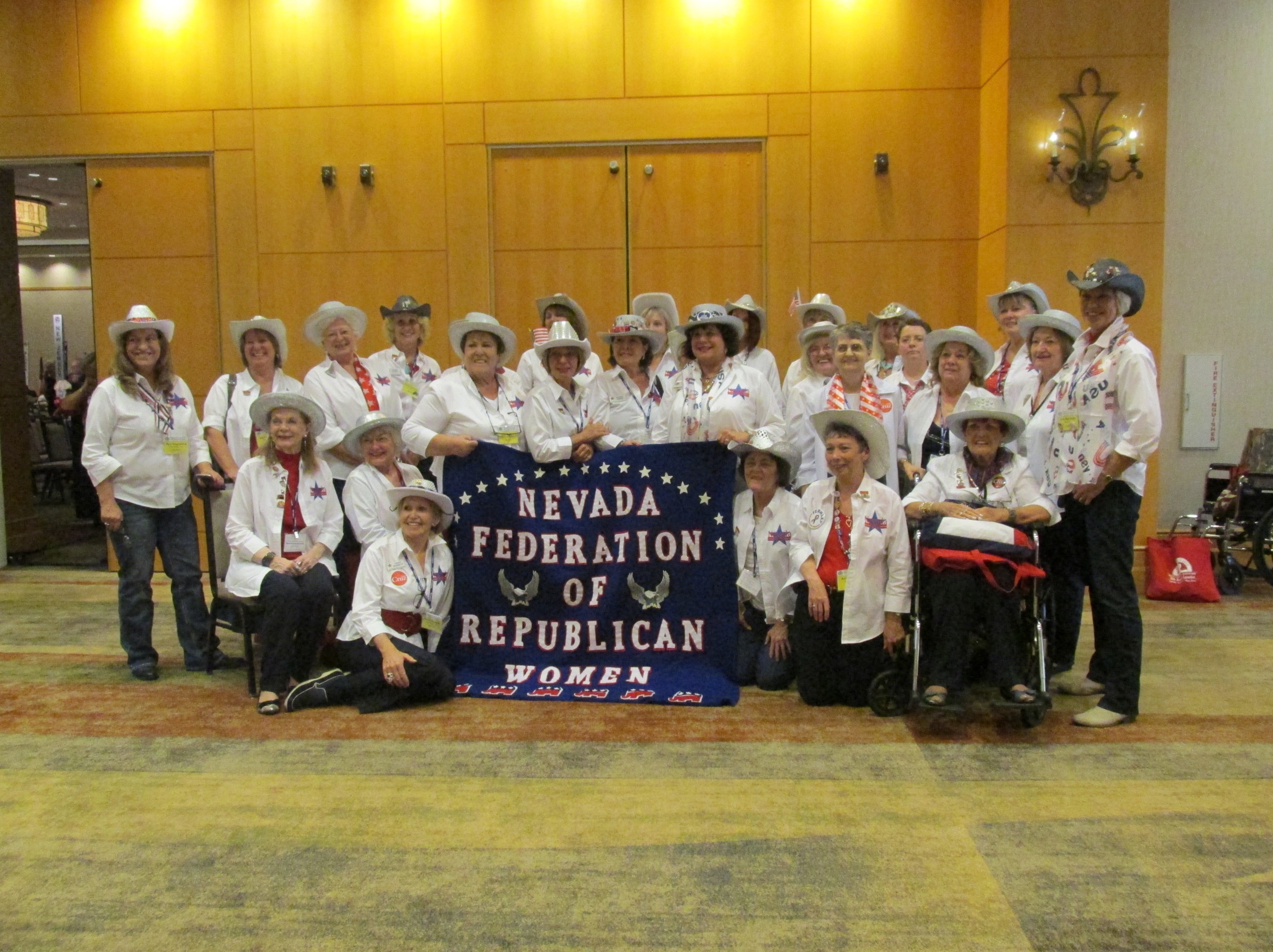 NFRW 38th Biennial Convention September 10-13th NEVADA DELEGATES, ALTERNATES & GUESTS
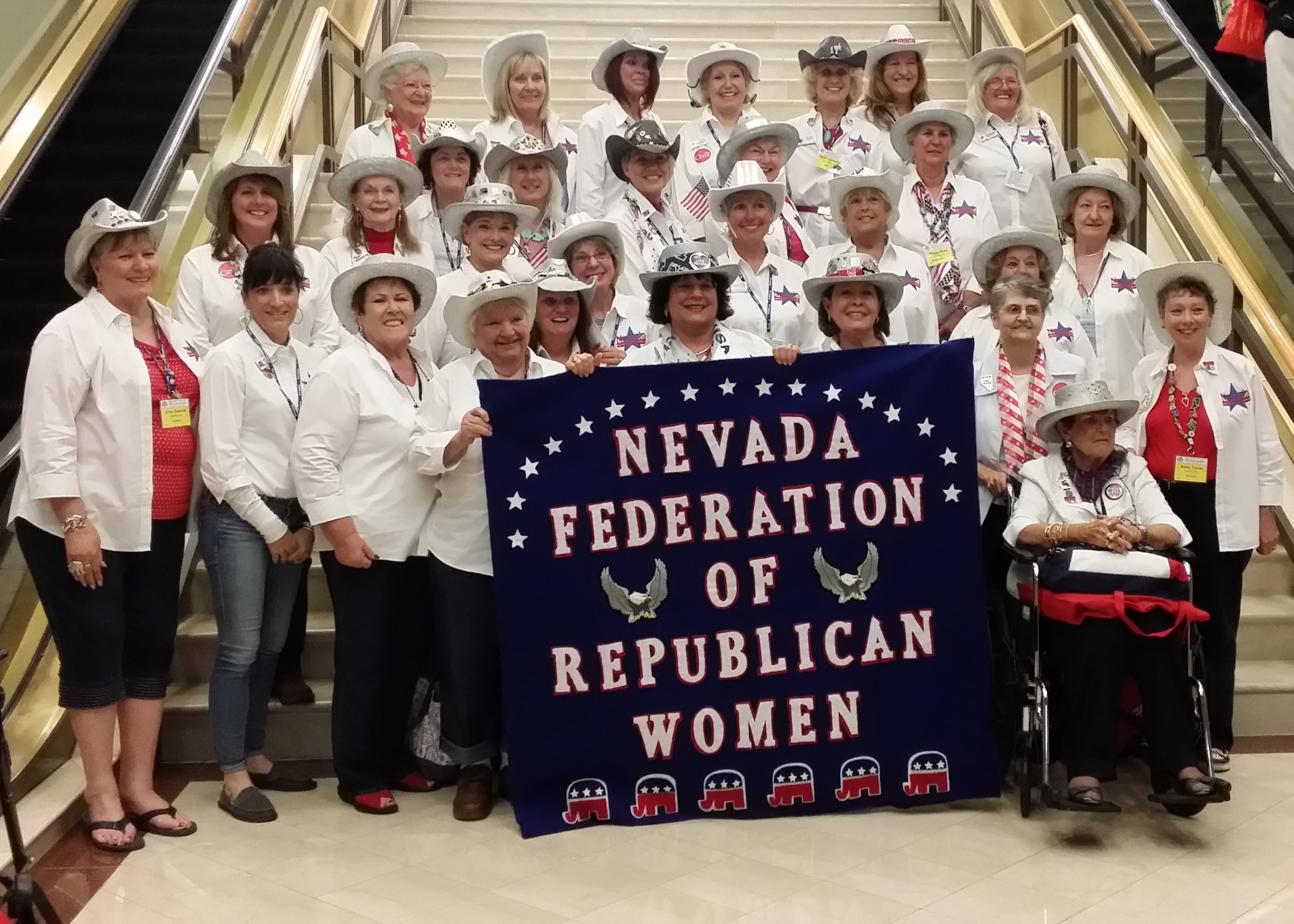 NFRW 38th Biennial Convention September 10-13th
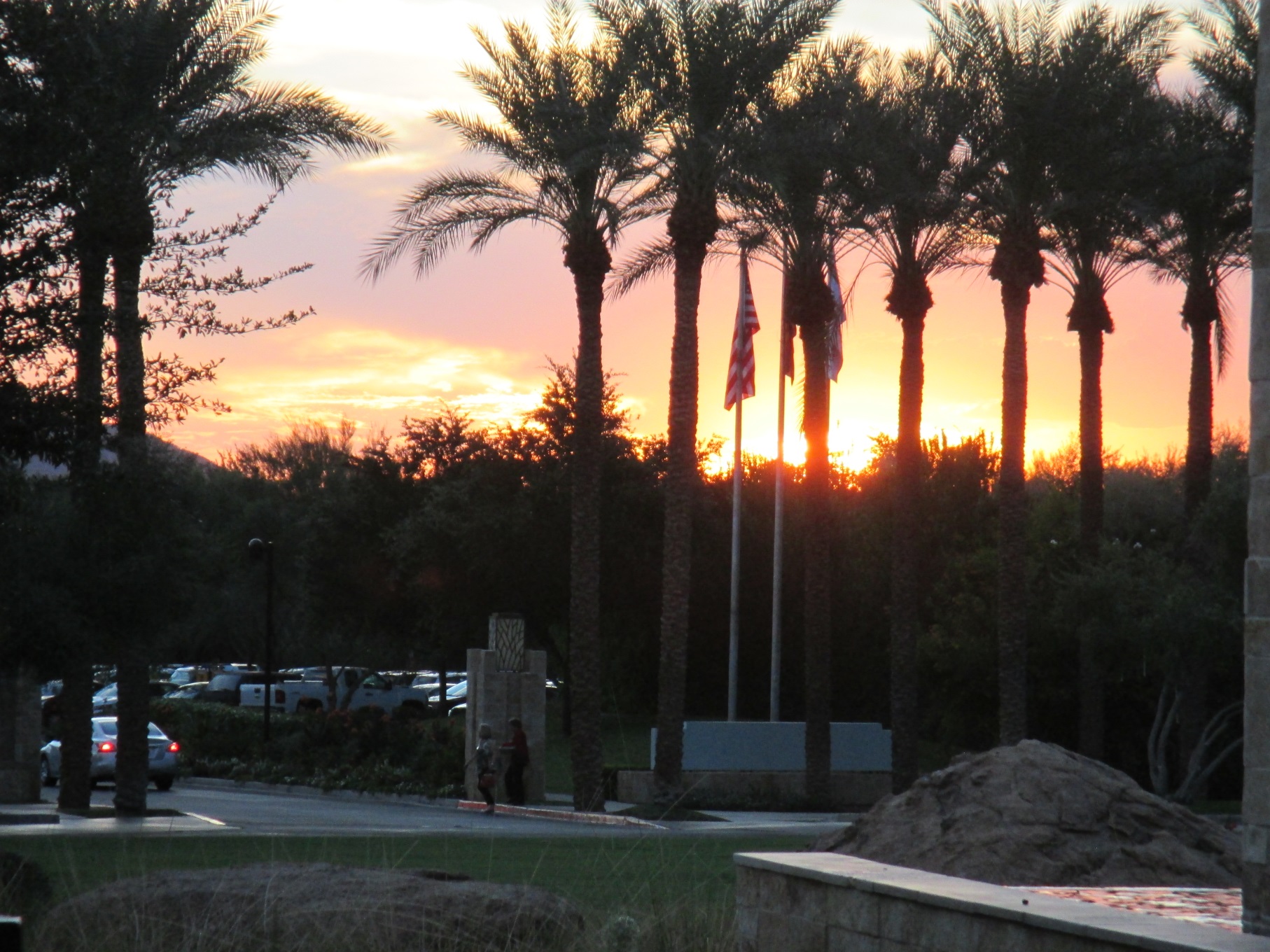 NFRW 38th Biennial Convention September 10-13th
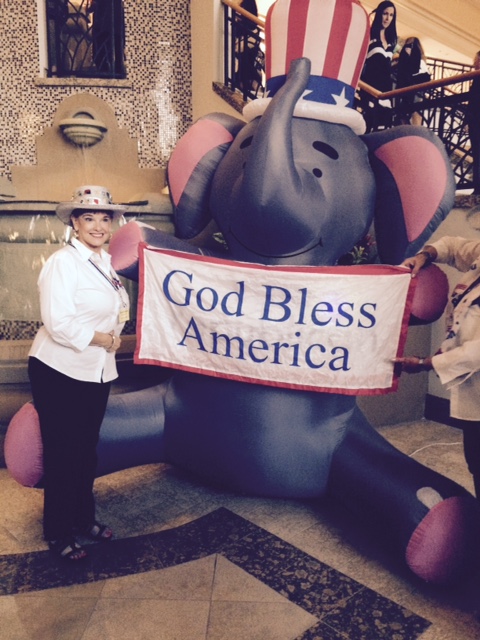 NFRW 38th Biennial Convention September 10-13th
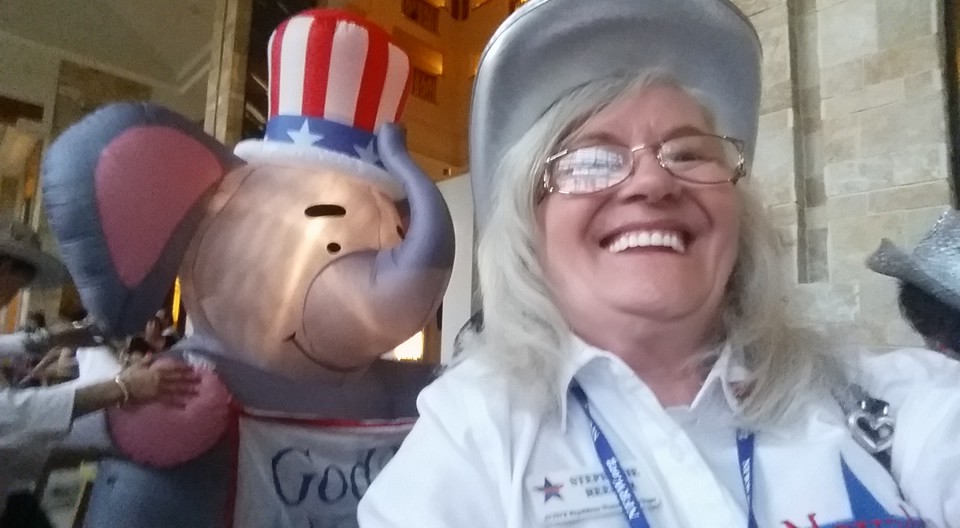 NFRW 38th Biennial Convention September 10-13th
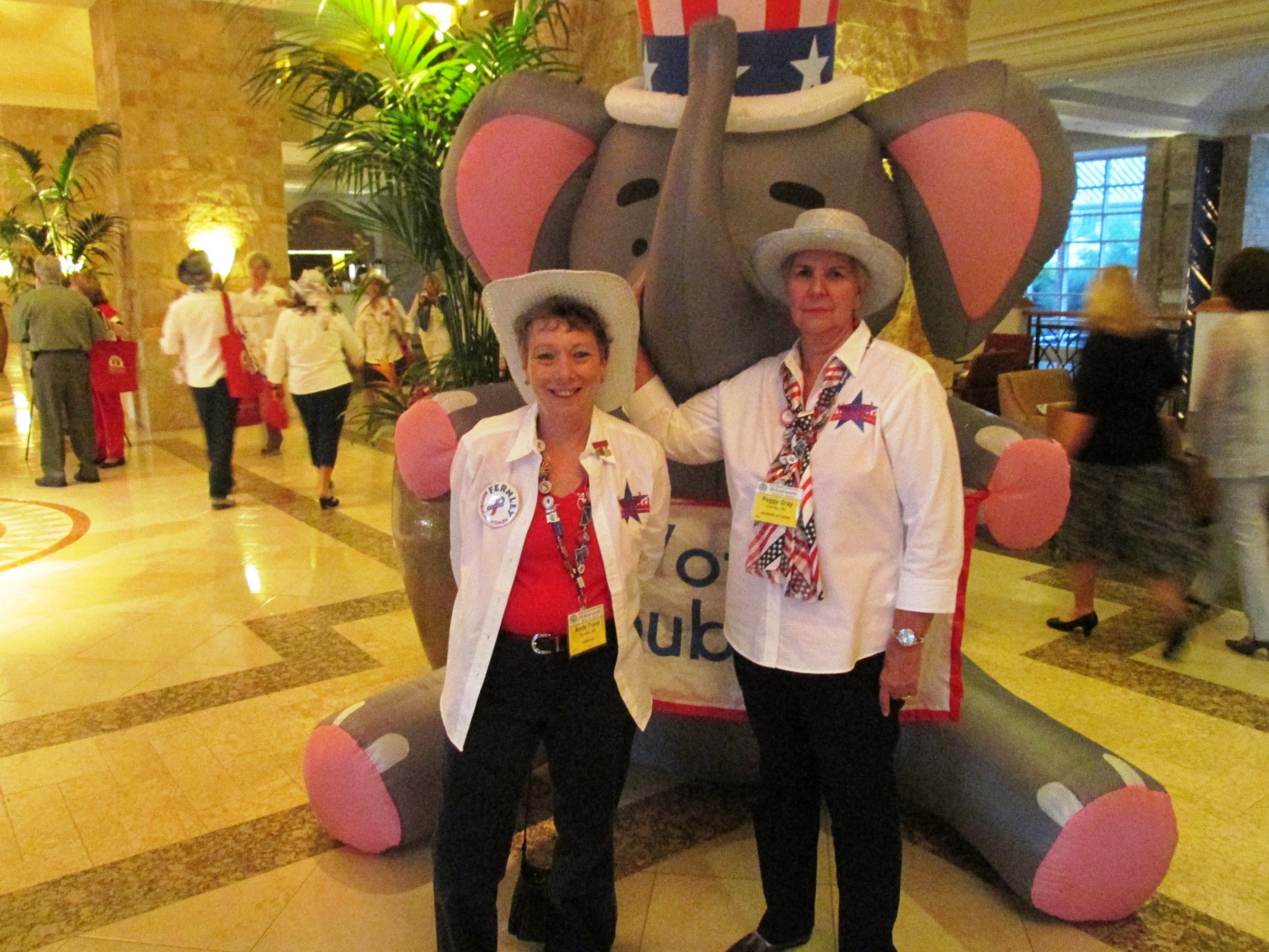 NFRW 38th Biennial Convention September 10-13th
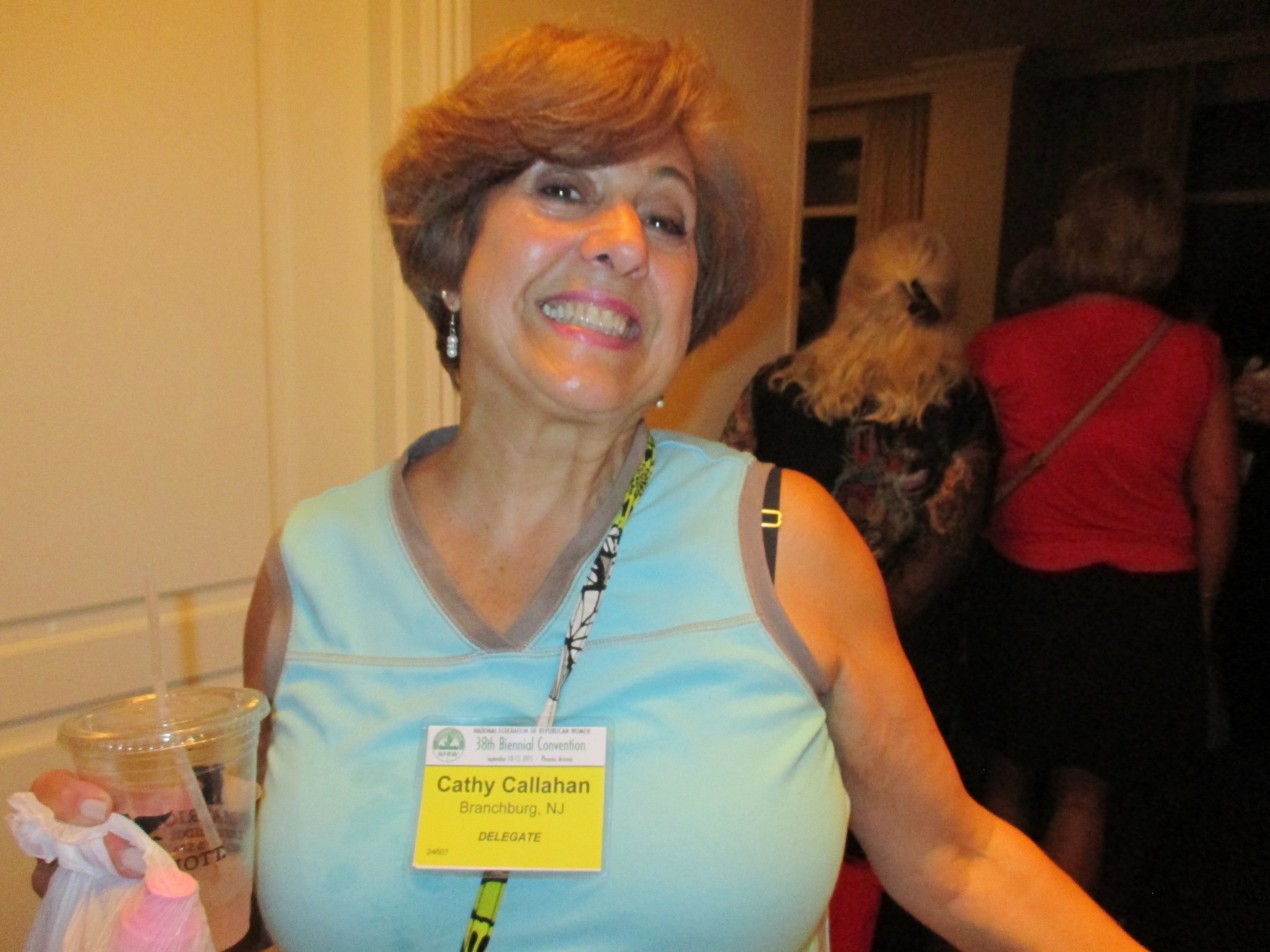 NFRW 38th Biennial Convention September 10-13th
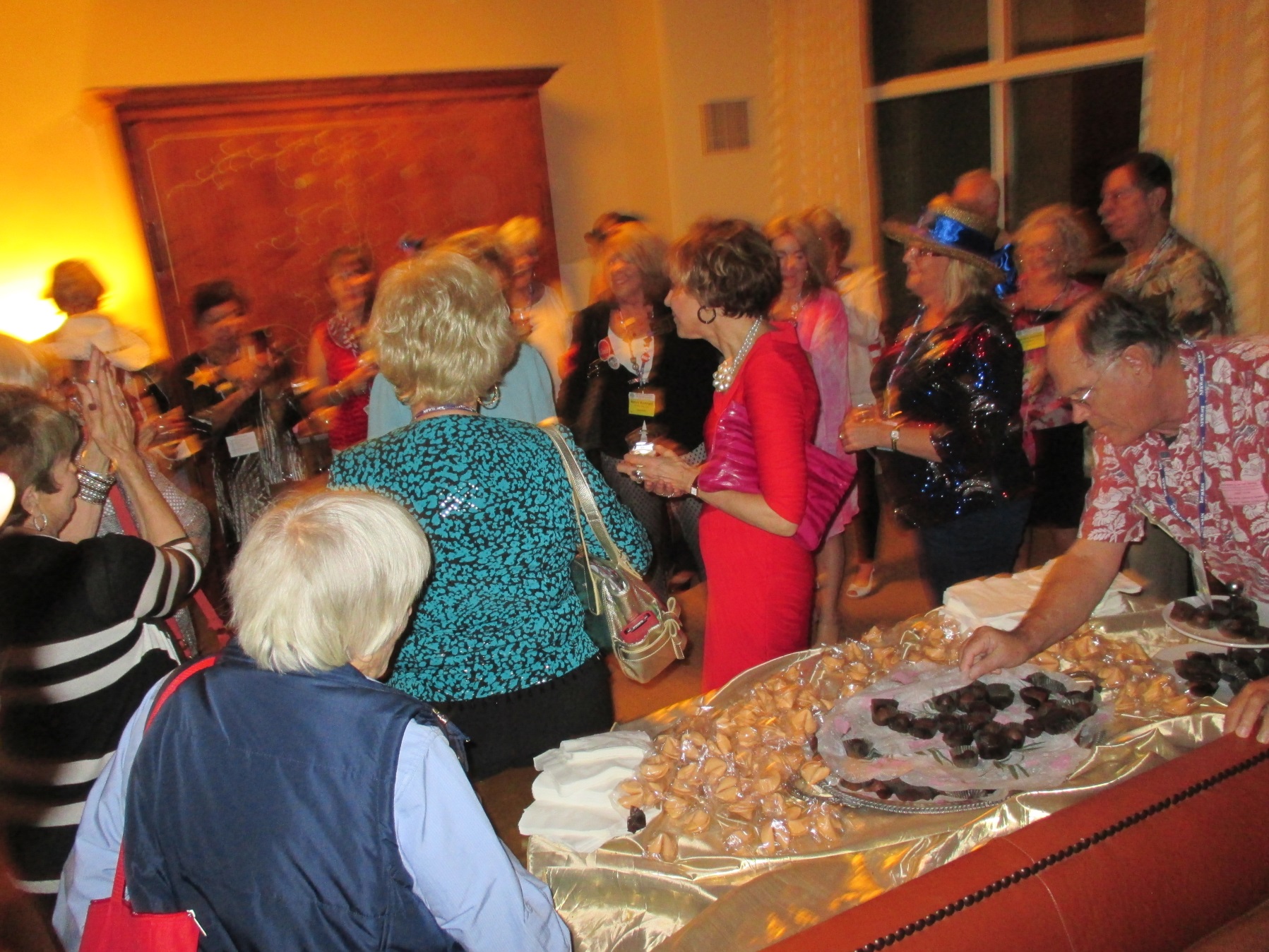 NFRW 38th Biennial Convention September 10-13th
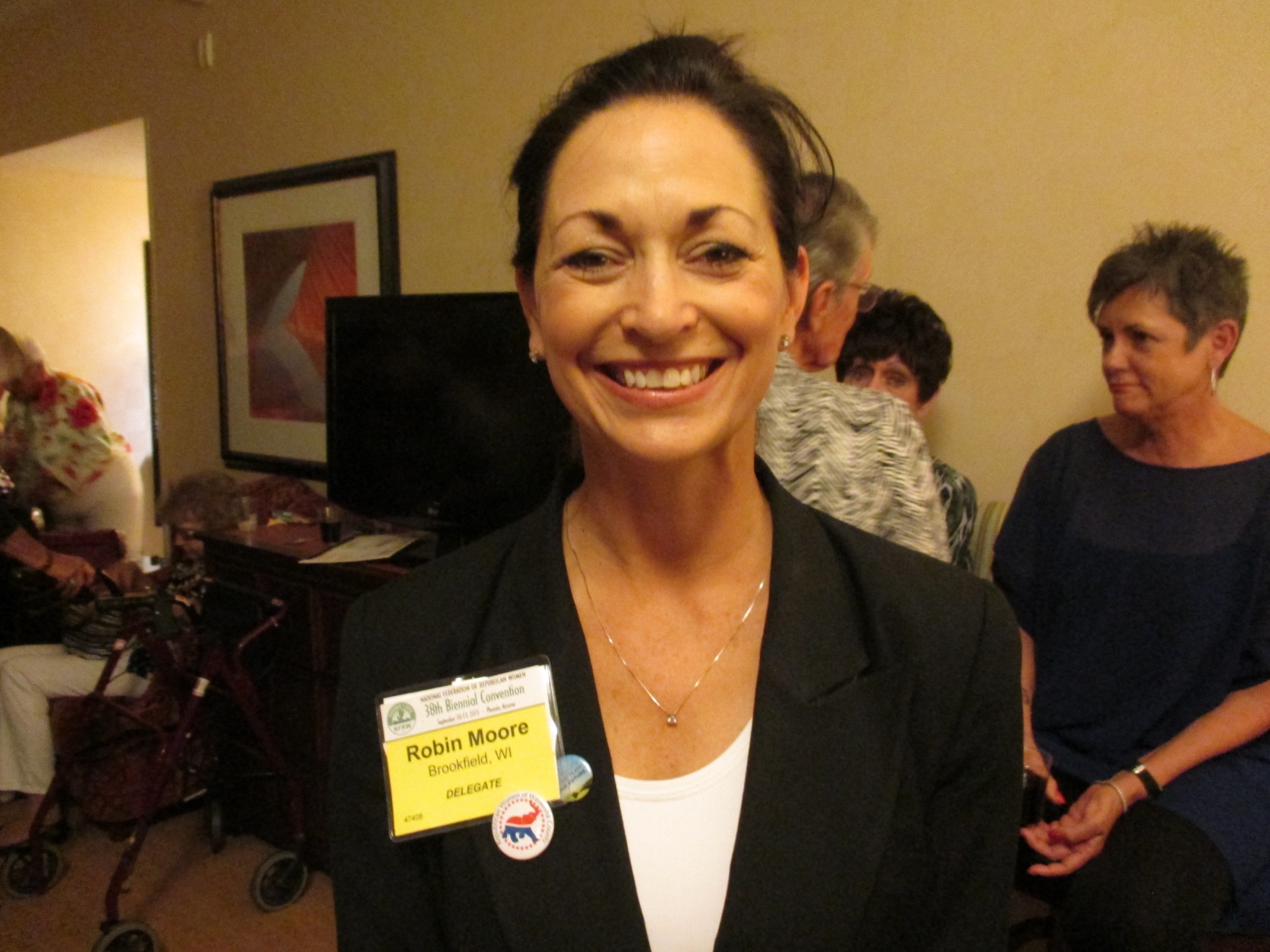 NFRW 38th Biennial Convention September 10-13th
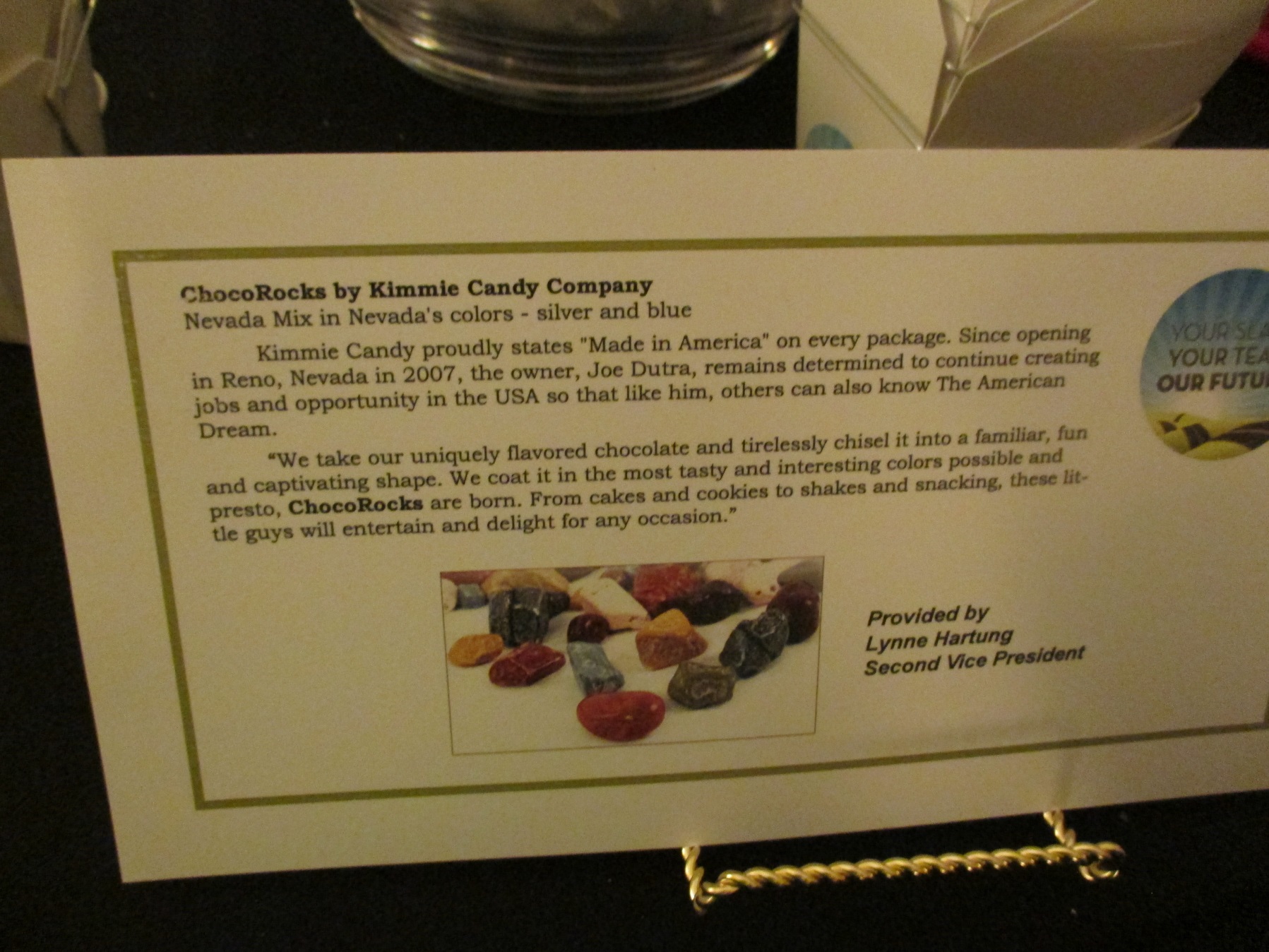 NFRW 38th Biennial Convention September 10-13th
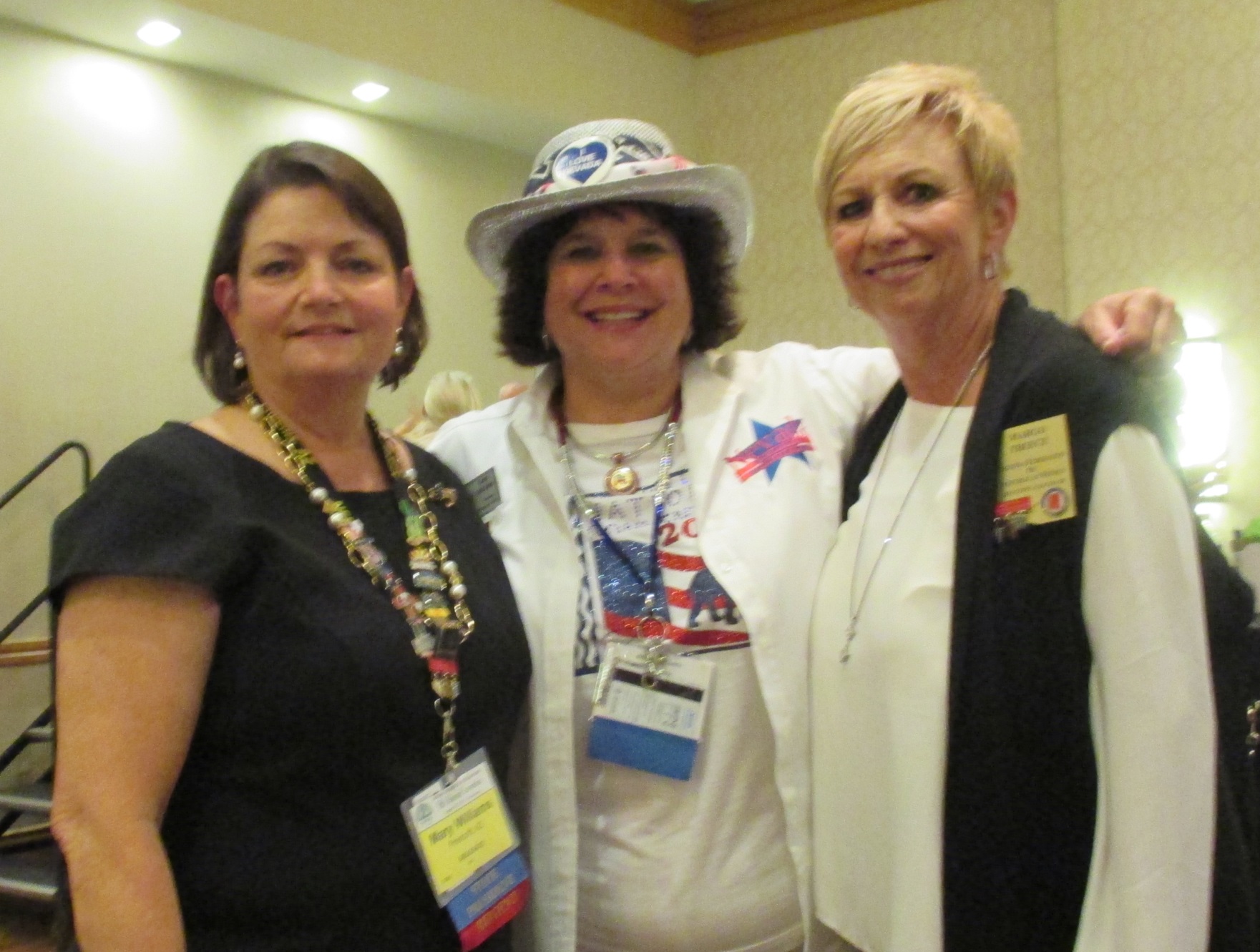 NFRW 38th Biennial Convention September 10-13th
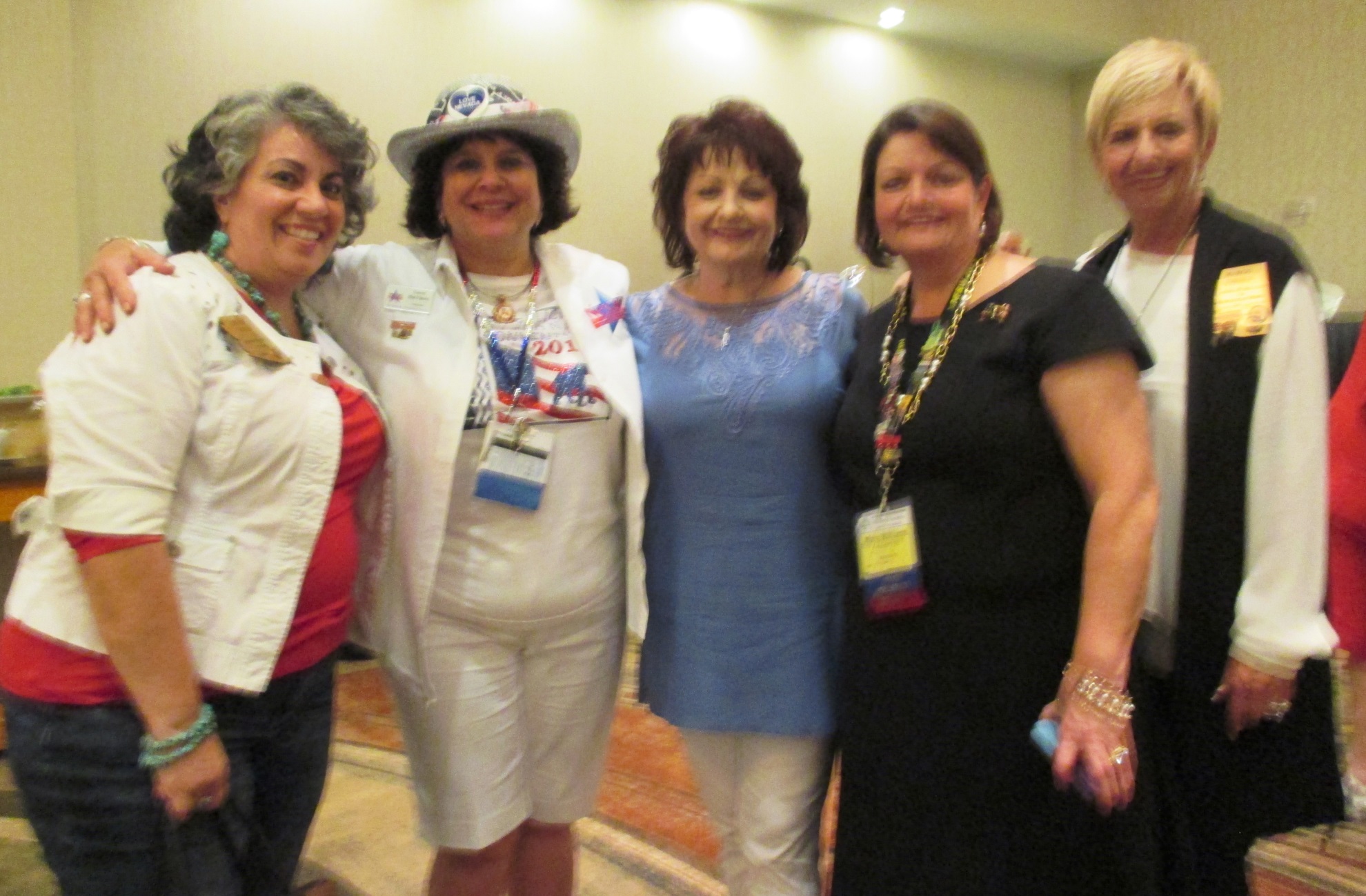 NFRW 38th Biennial Convention September 10-13th
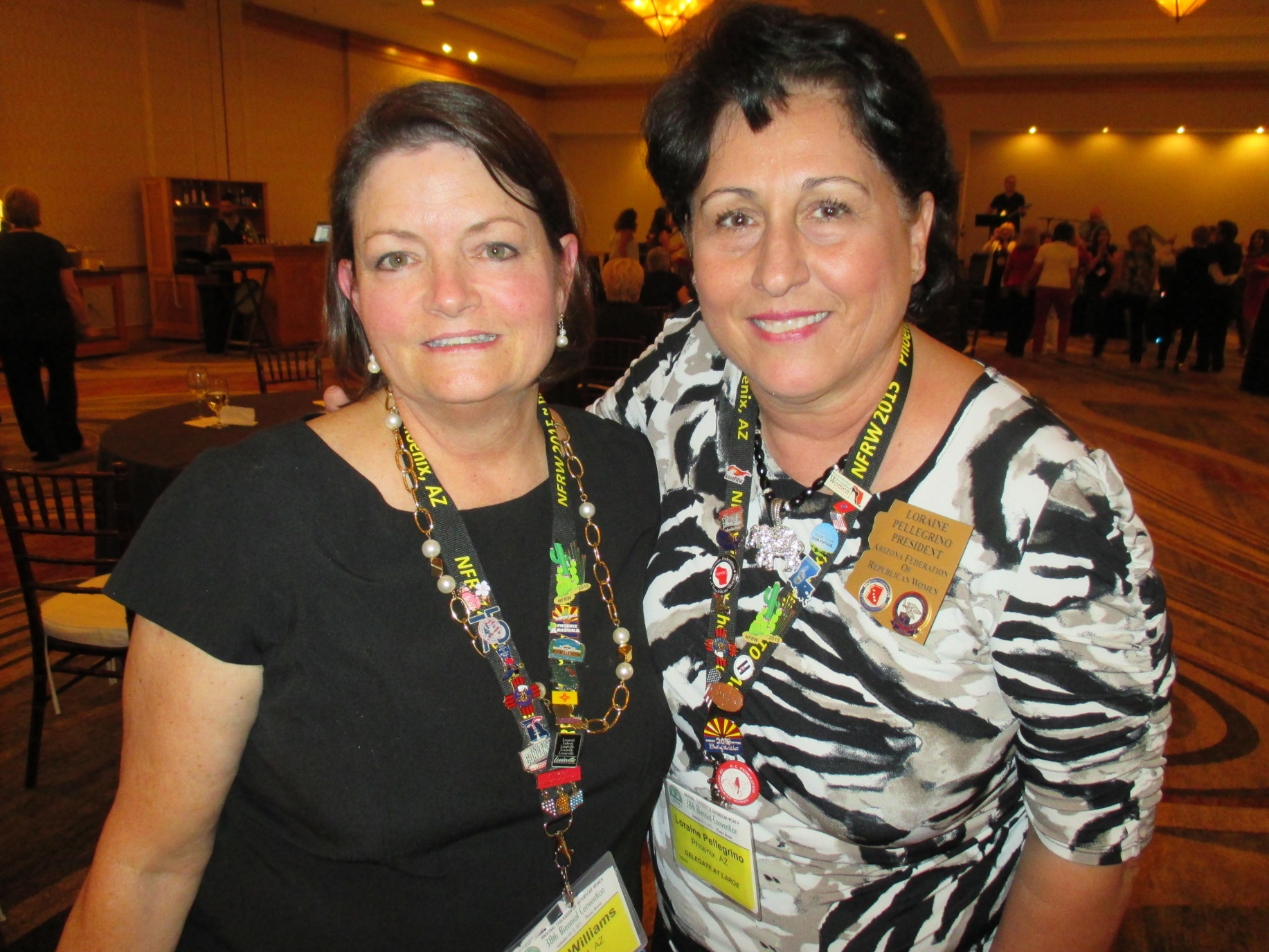 NFRW 38th Biennial Convention September 10-13th
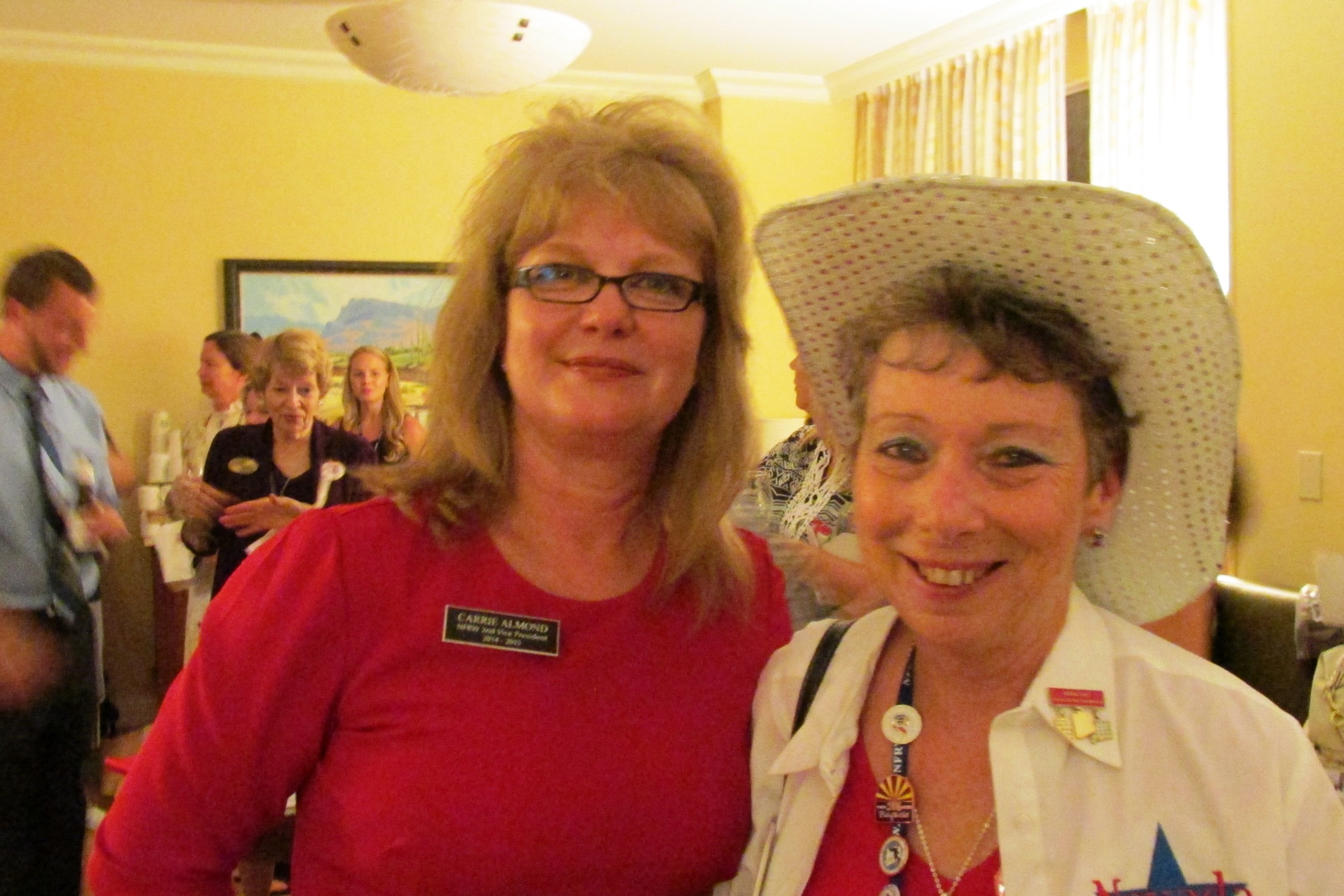 NFRW 38th Biennial Convention September 10-13th
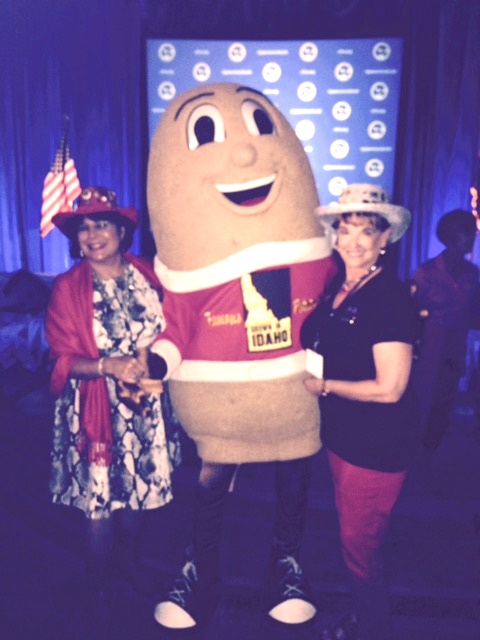 NFRW 38th Biennial Convention September 10-13th
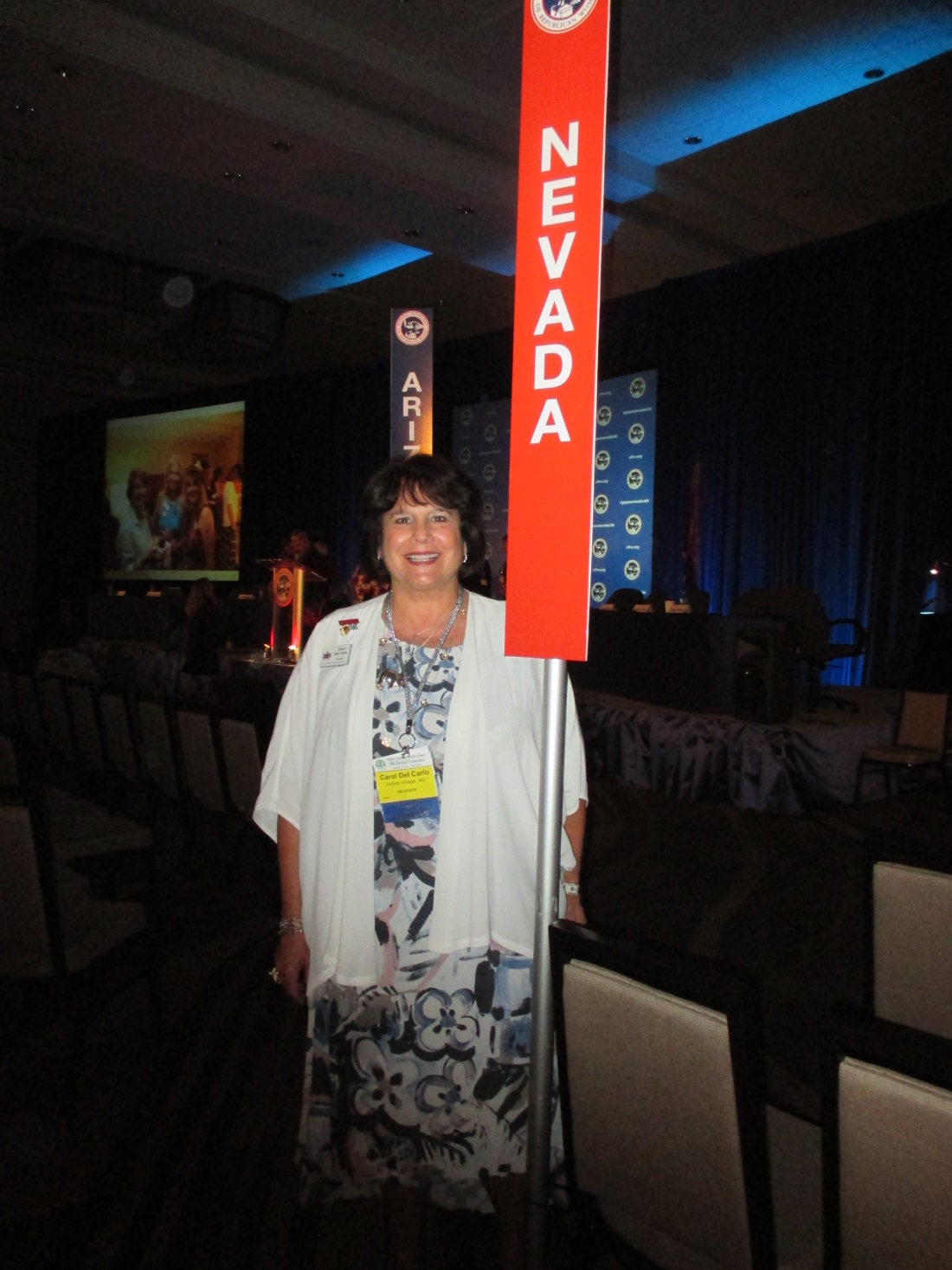 NFRW 38th Biennial Convention September 10-13th
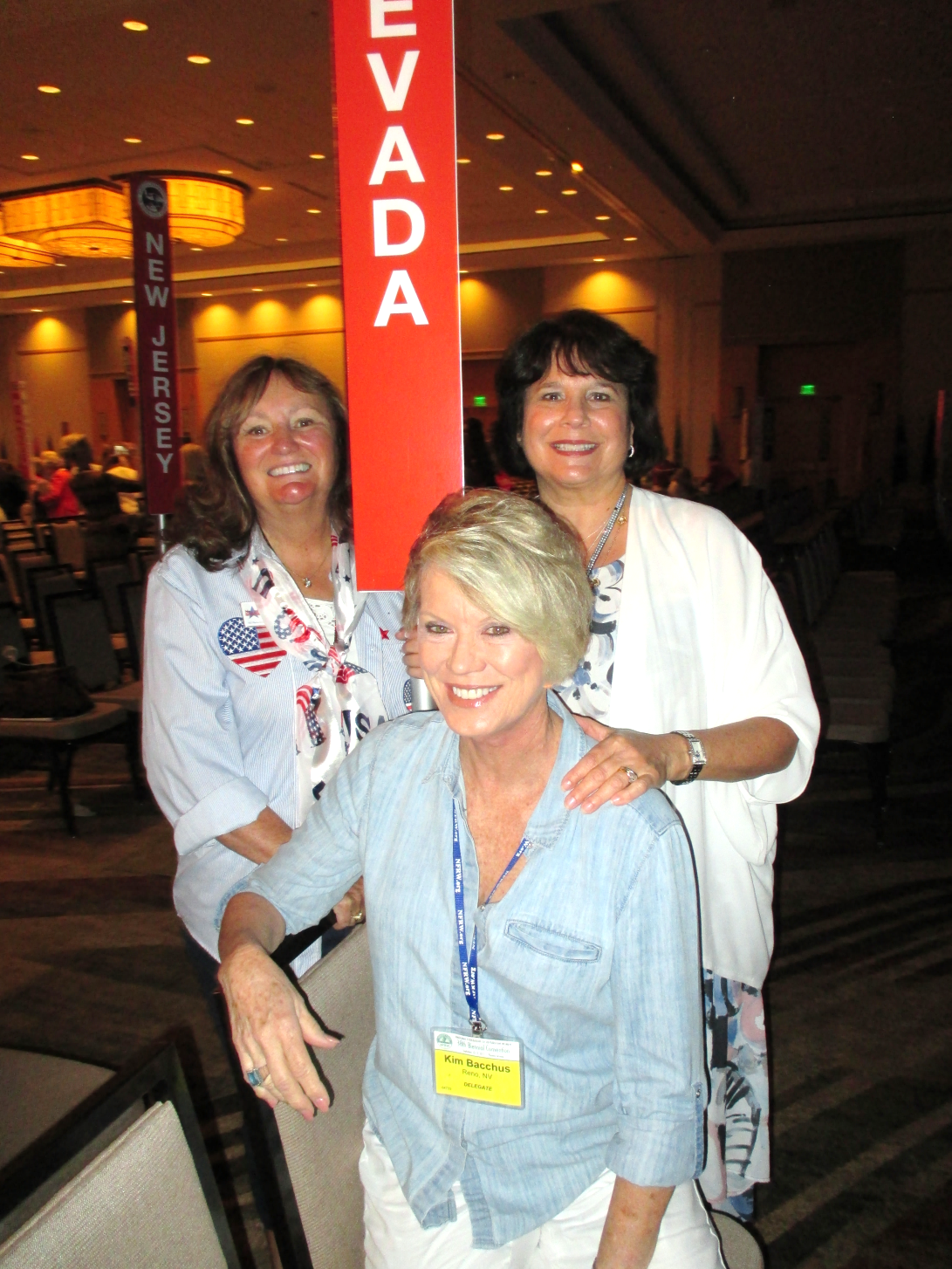 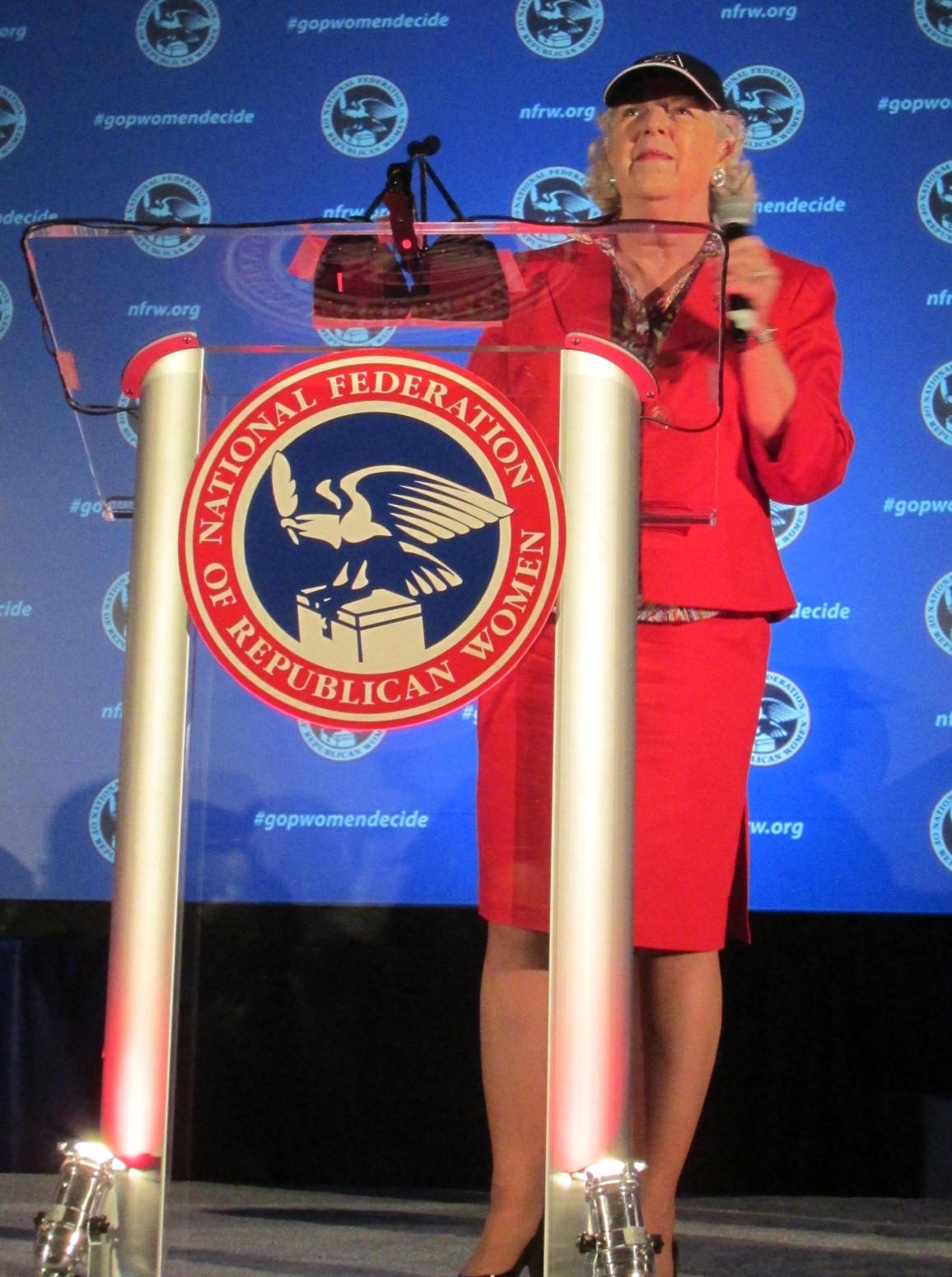 NFRW 38th Biennial Convention September 10-13thAnnouncement of39th Biennial ConventionSeptember 14-17, 2017Philadelphia, Pennsylvania
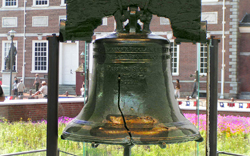 NFRW 38th Biennial Convention September 10-13thAnnouncement of 39th Biennial Convention September 14-17, 2017 - Philadelphia, Pennsylvania
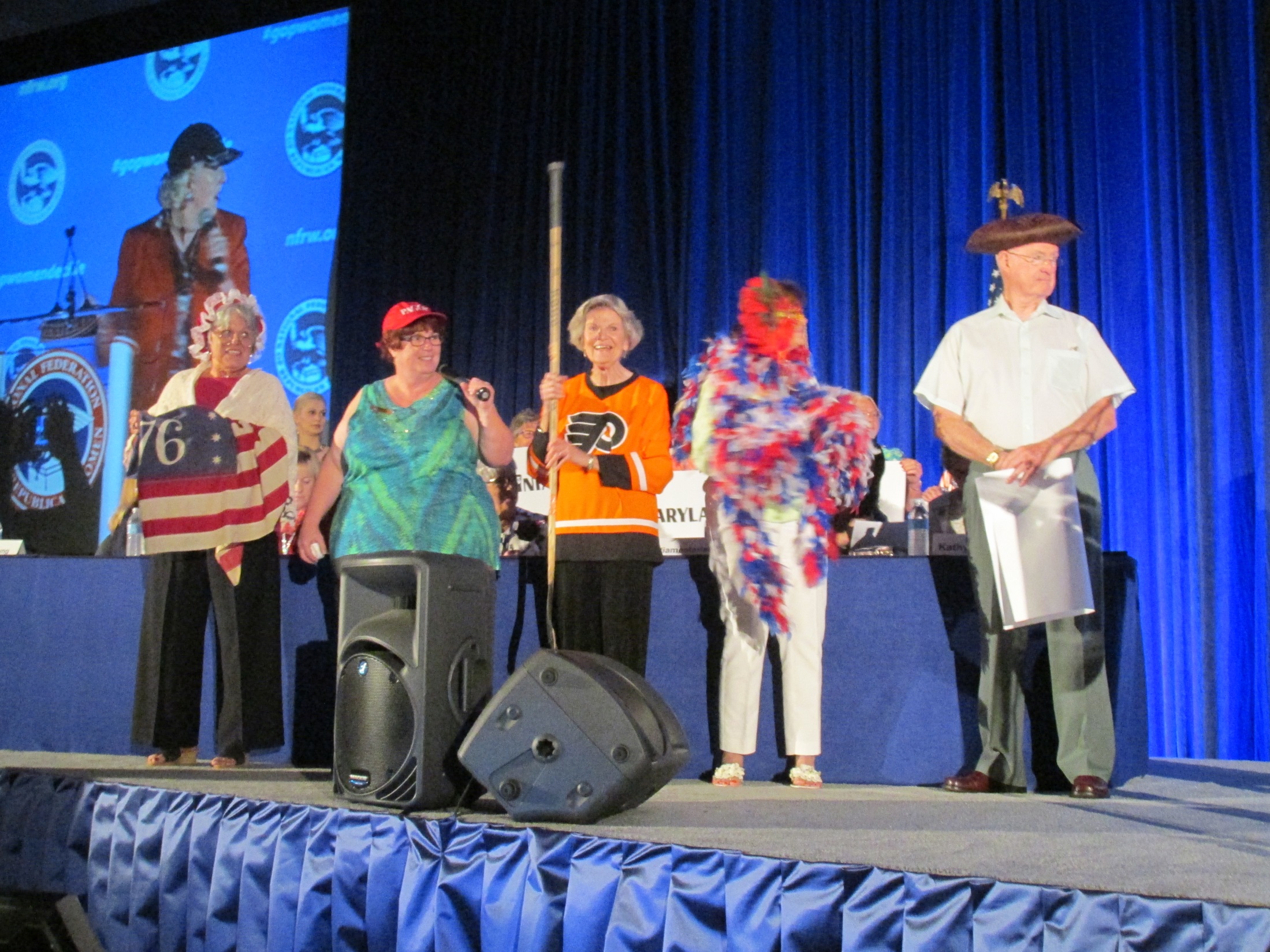 NFRW 38th Biennial Convention September 10-13thAnnouncement of 39th Biennial Convention September 14-17, 2017 - Philadelphia, Pennsylvania
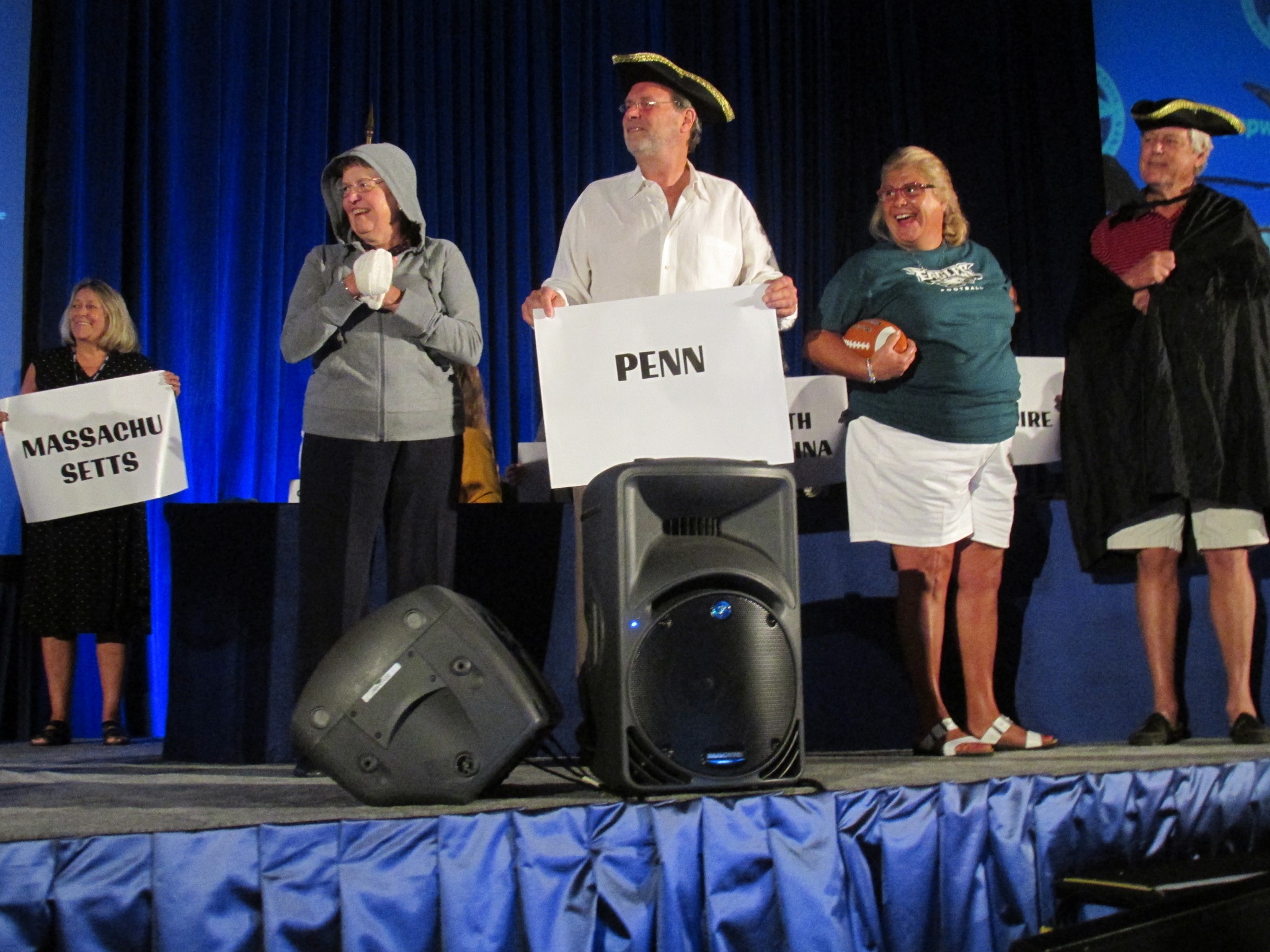 NFRW 38th Biennial Convention September 10-13th
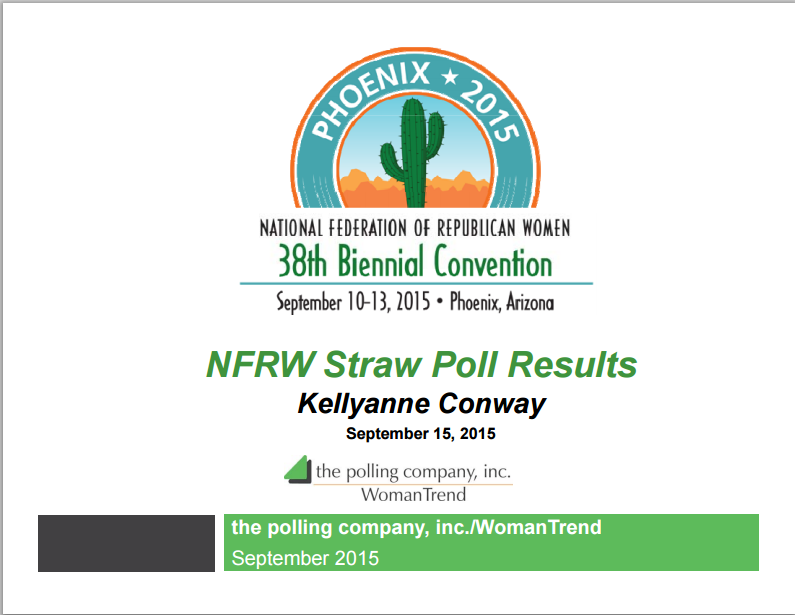 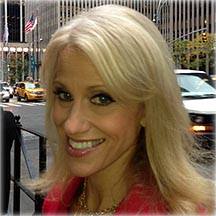 NFRW 38th Biennial Convention September 10-13thKellyanne Conway, President and CEO, the polling coming, inc./Woman Trend – gives the poll results!
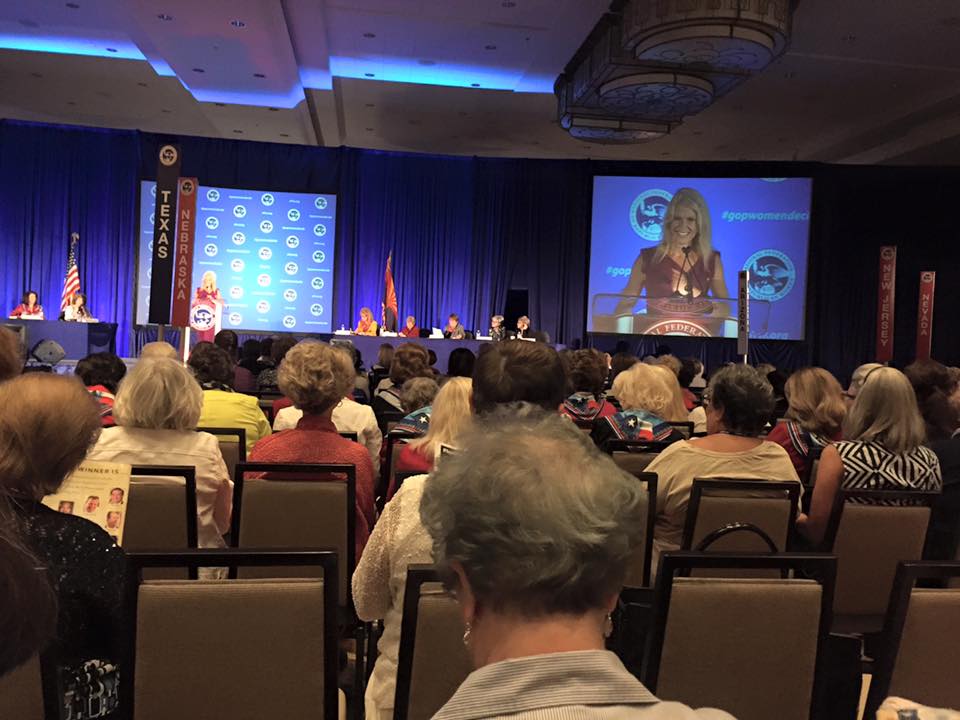 NFRW 38th Biennial Convention September 10-13thKellyanne Conway, President and CEO, the polling coming, inc./Woman Trend – gives the poll resultsl
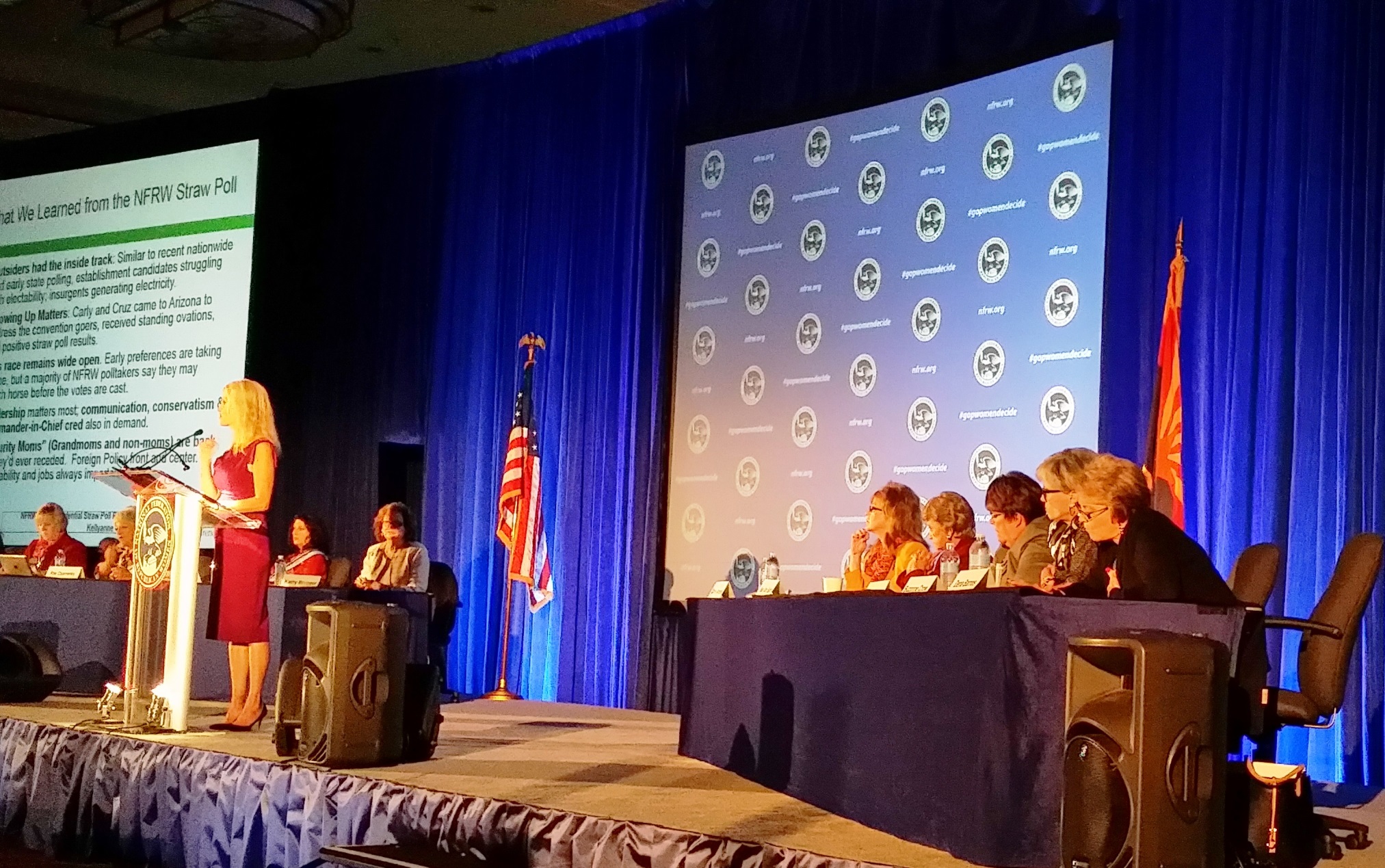 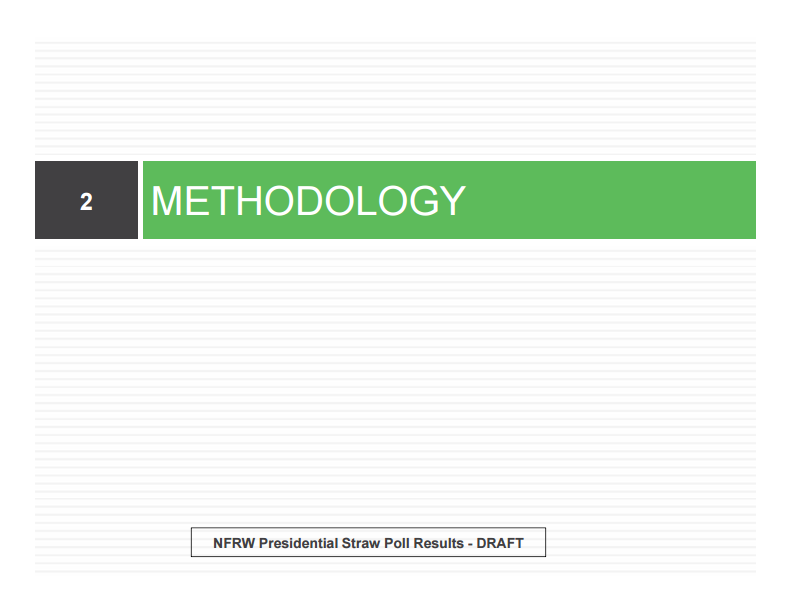 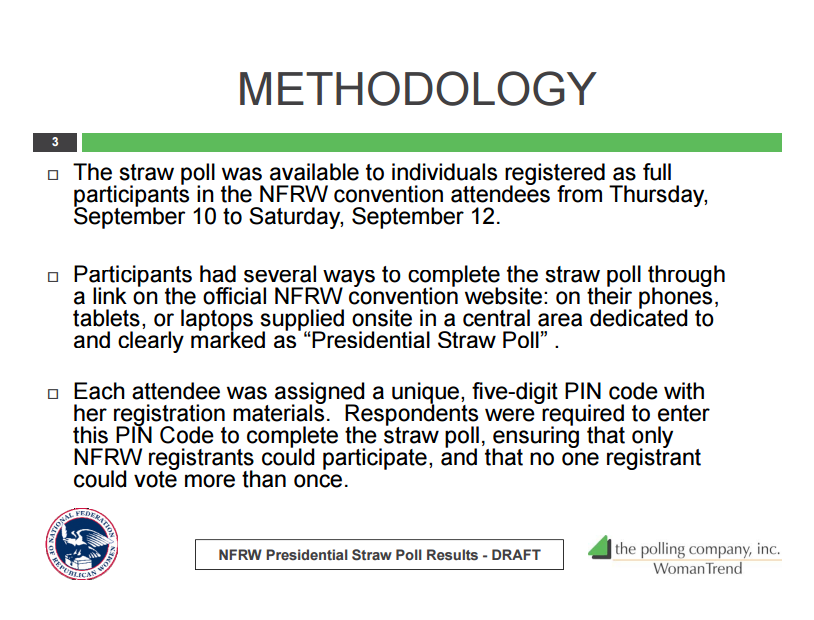 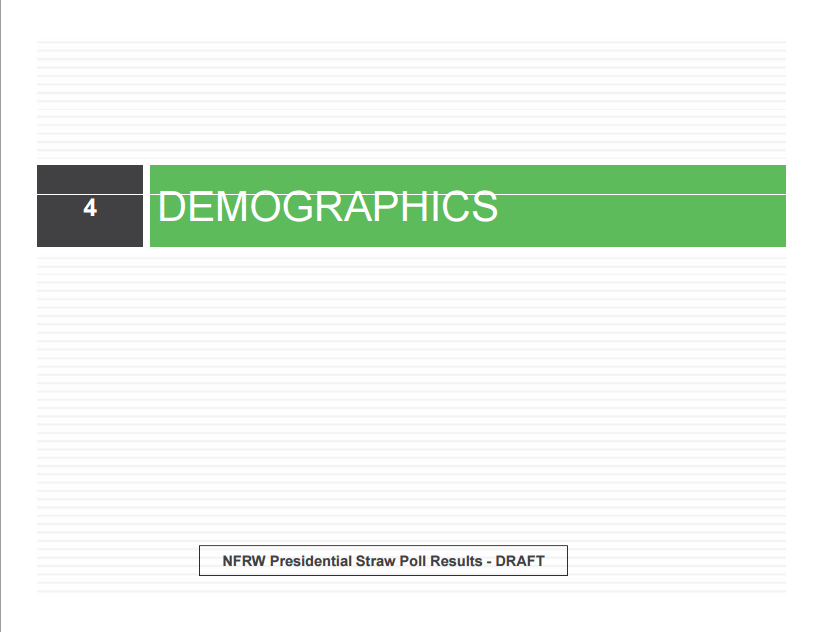 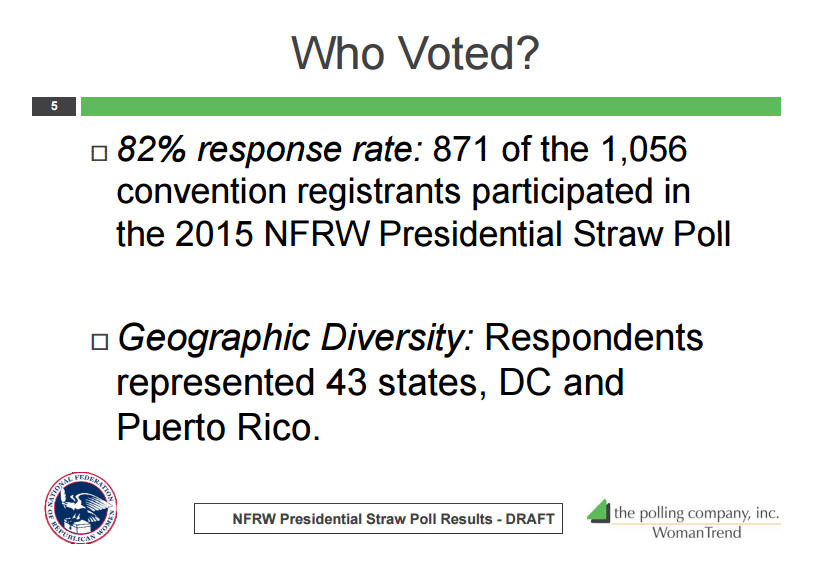 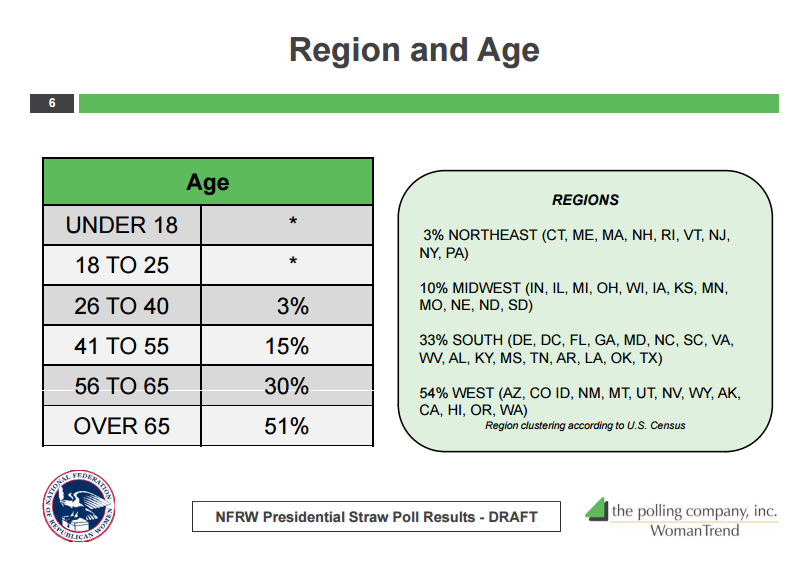 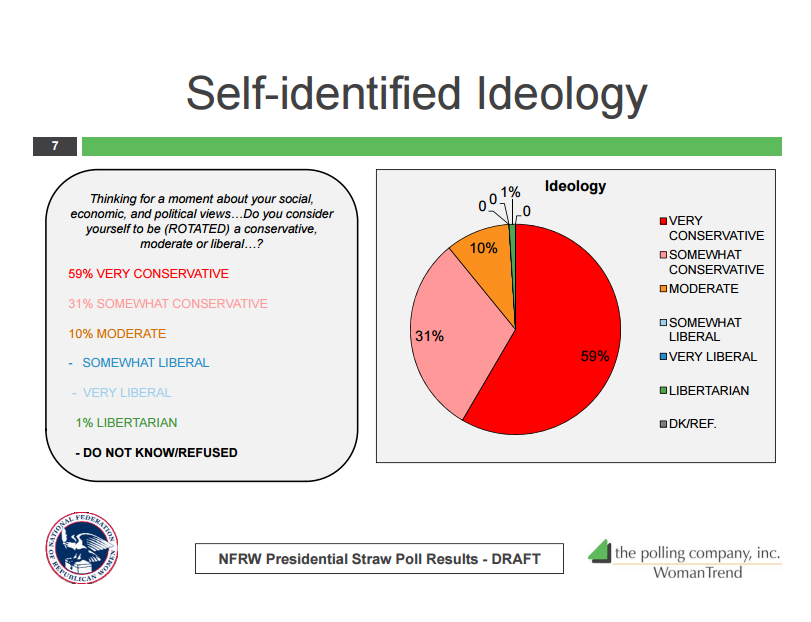 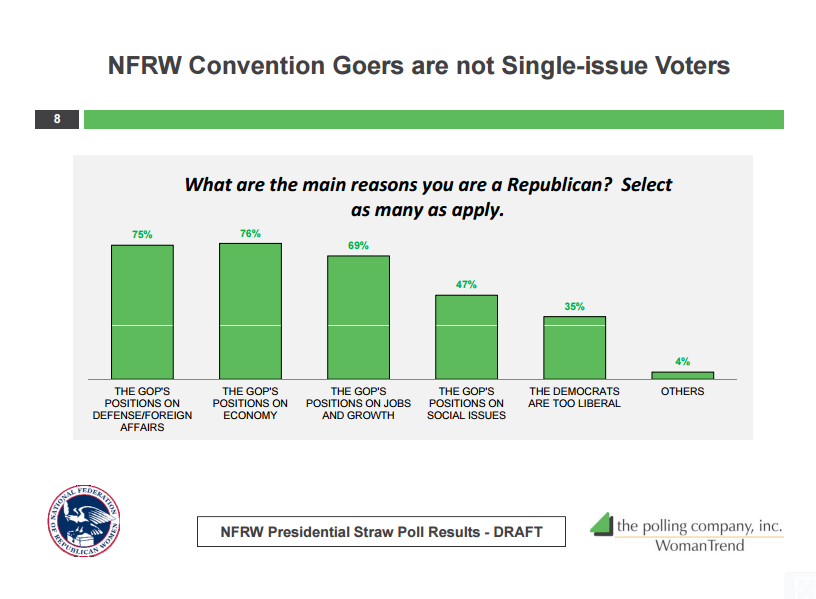 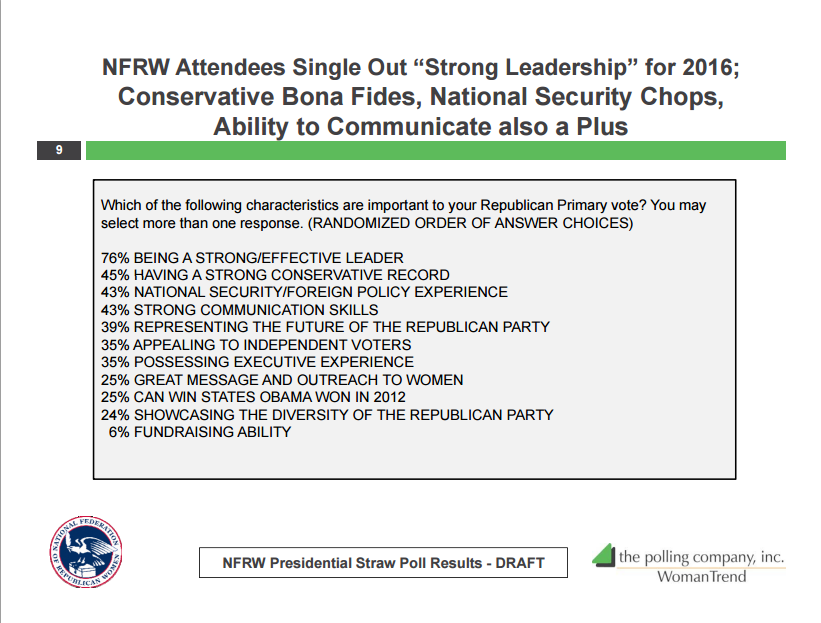 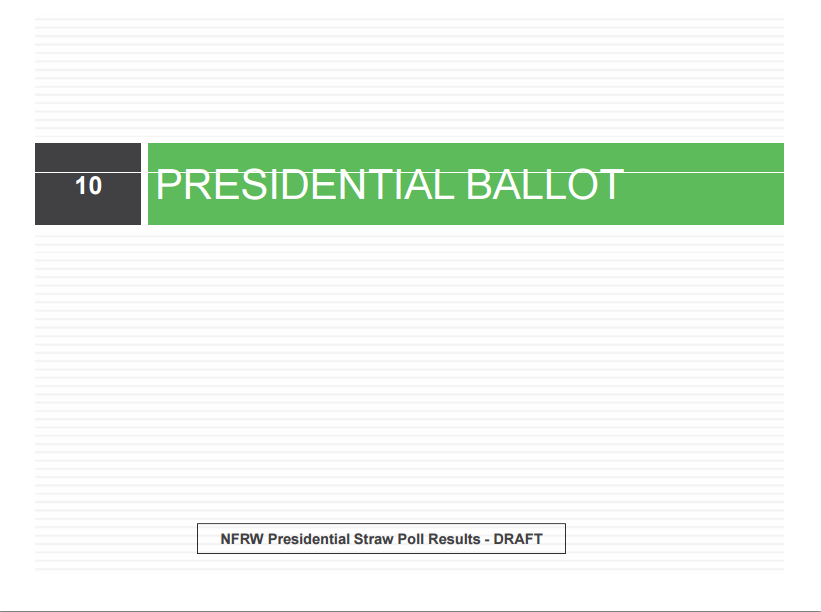 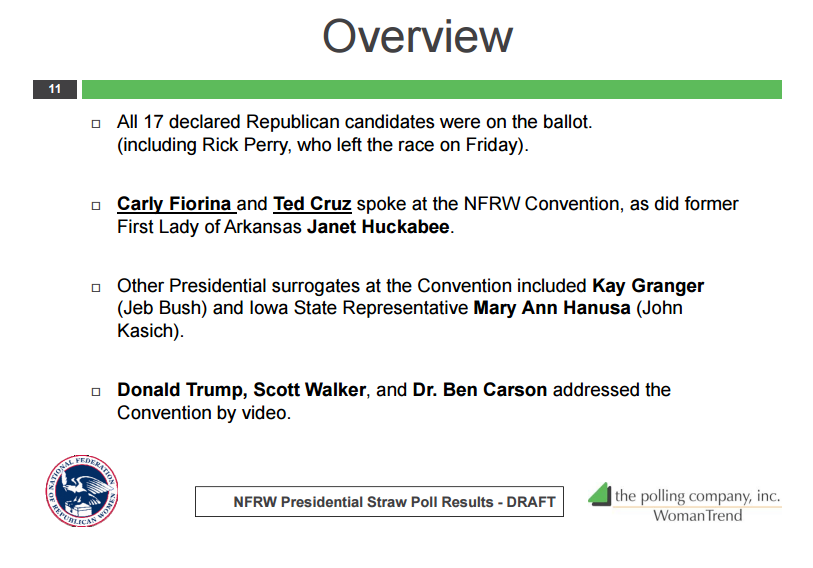 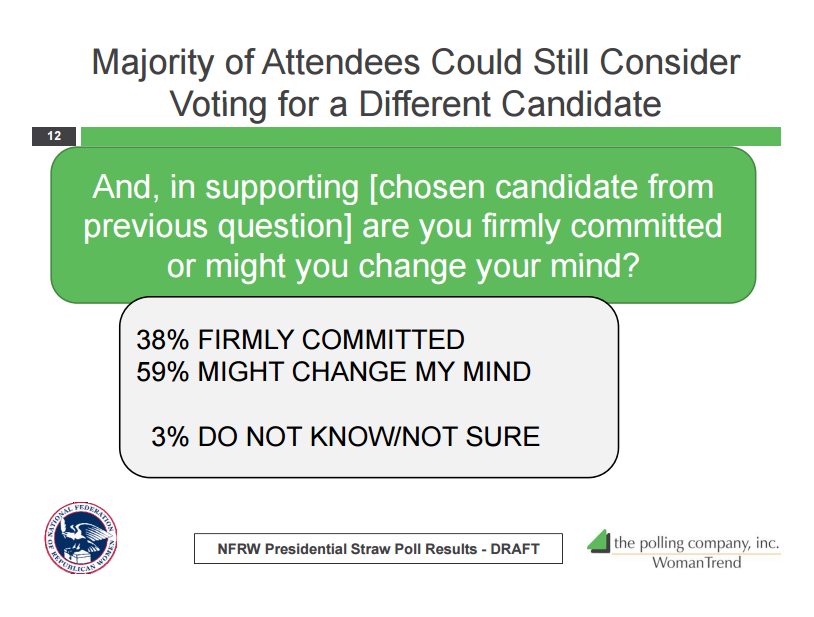 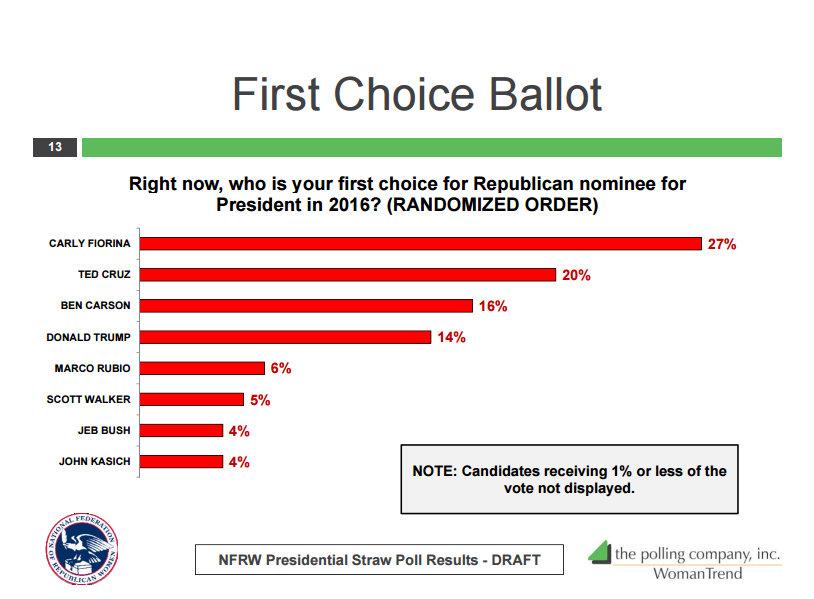 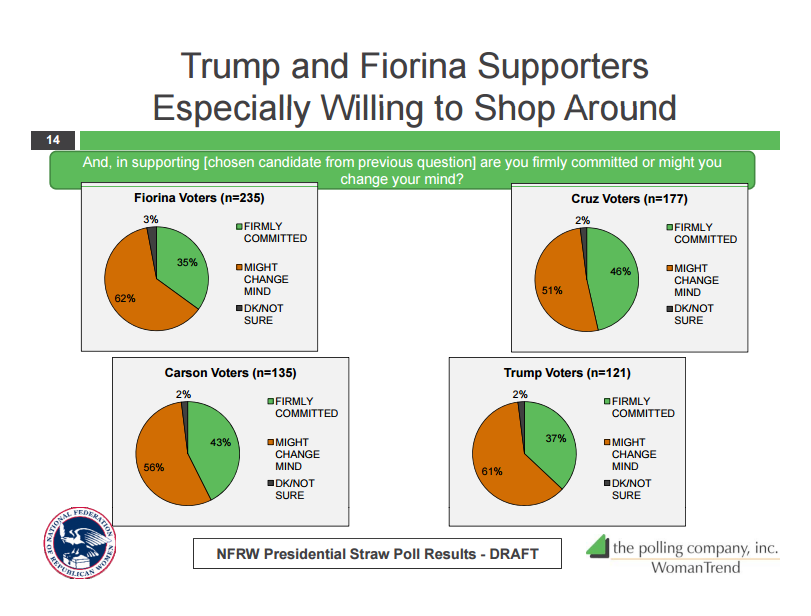 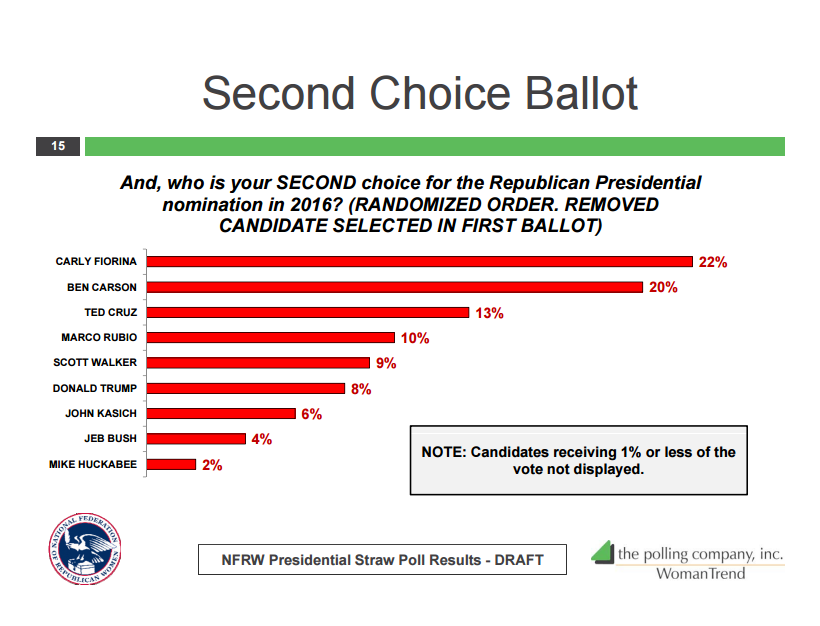 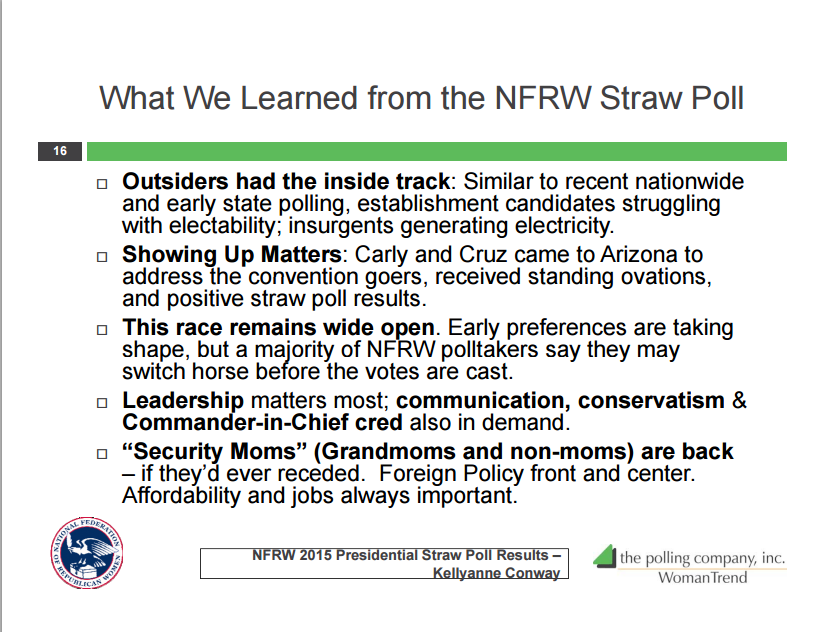 NFRW 38th Biennial Convention September 10-13th
Turning over the gavel!
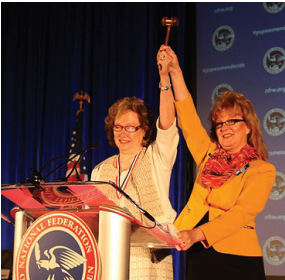 NFRW 38th Biennial Convention September 10-13th
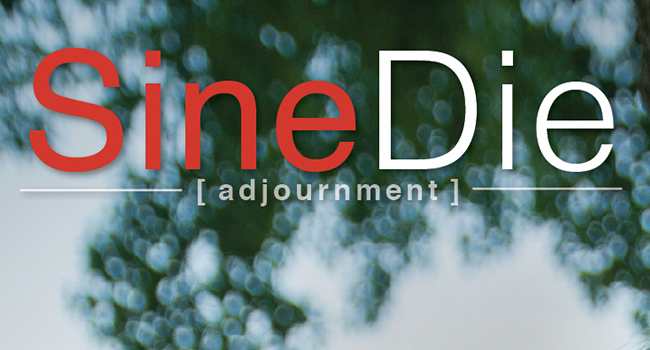 NFRW 38th Biennial Convention September 10-13th
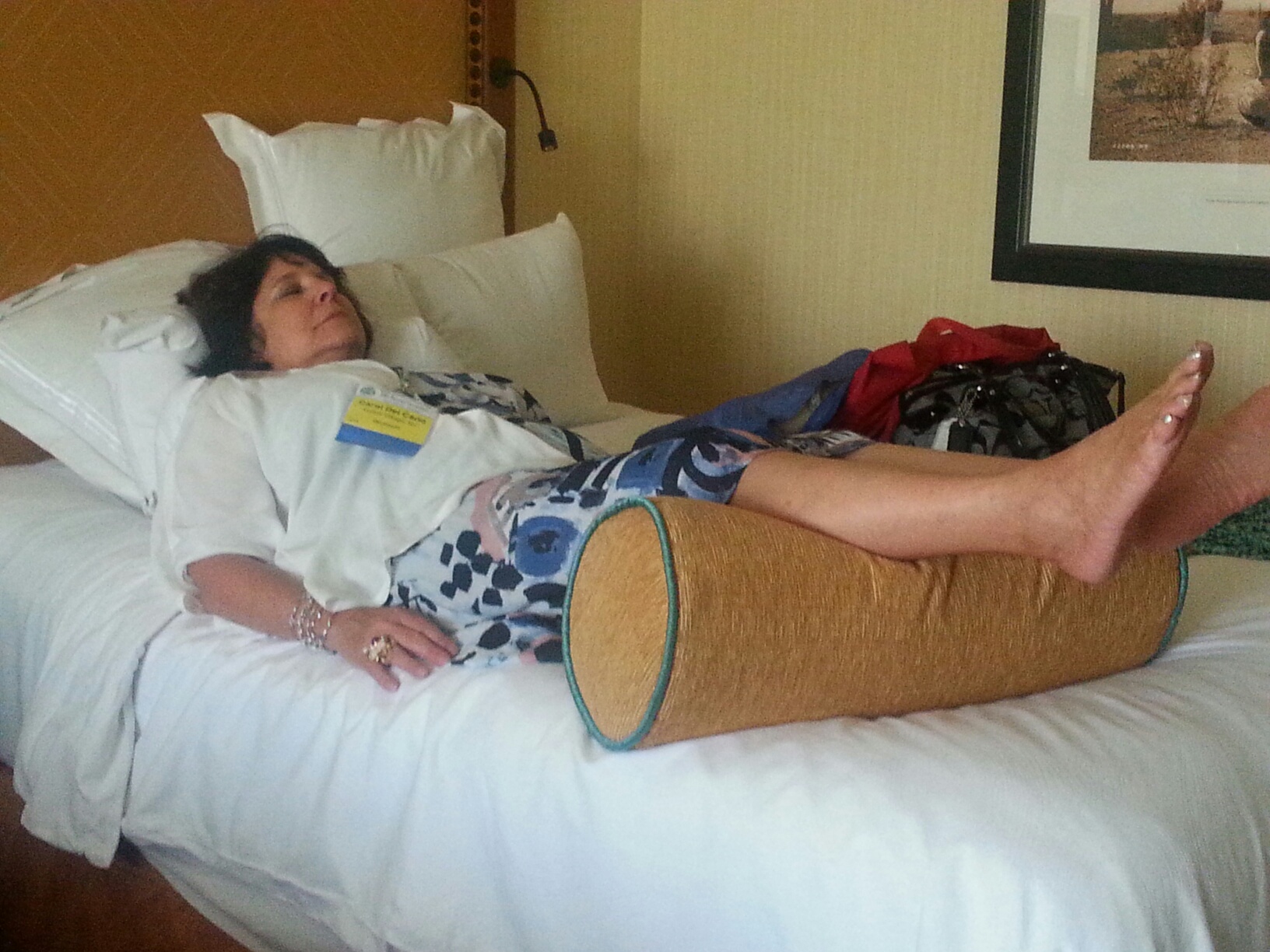 Pooped!
NFRW 38th Biennial Convention September 10-13th
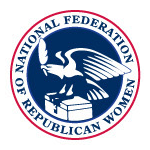 Photos provided by various members of the Nevada delegation.  In addition, some photos were taken from various Facebook and website posts including the National Federation of Republican Women’s Facebook page and website.
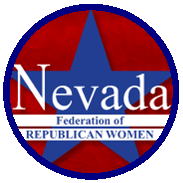 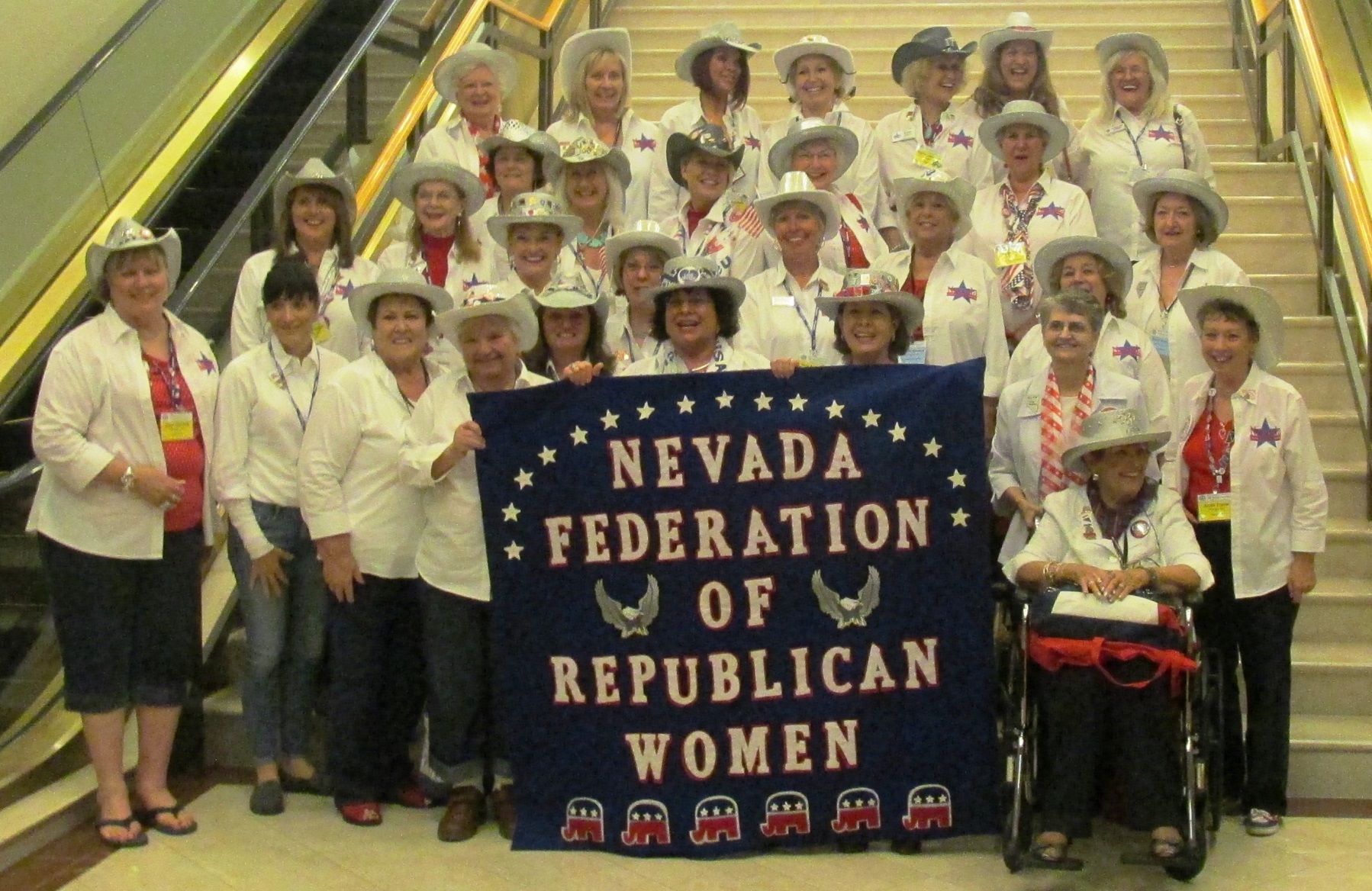